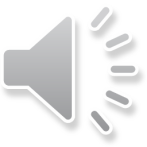 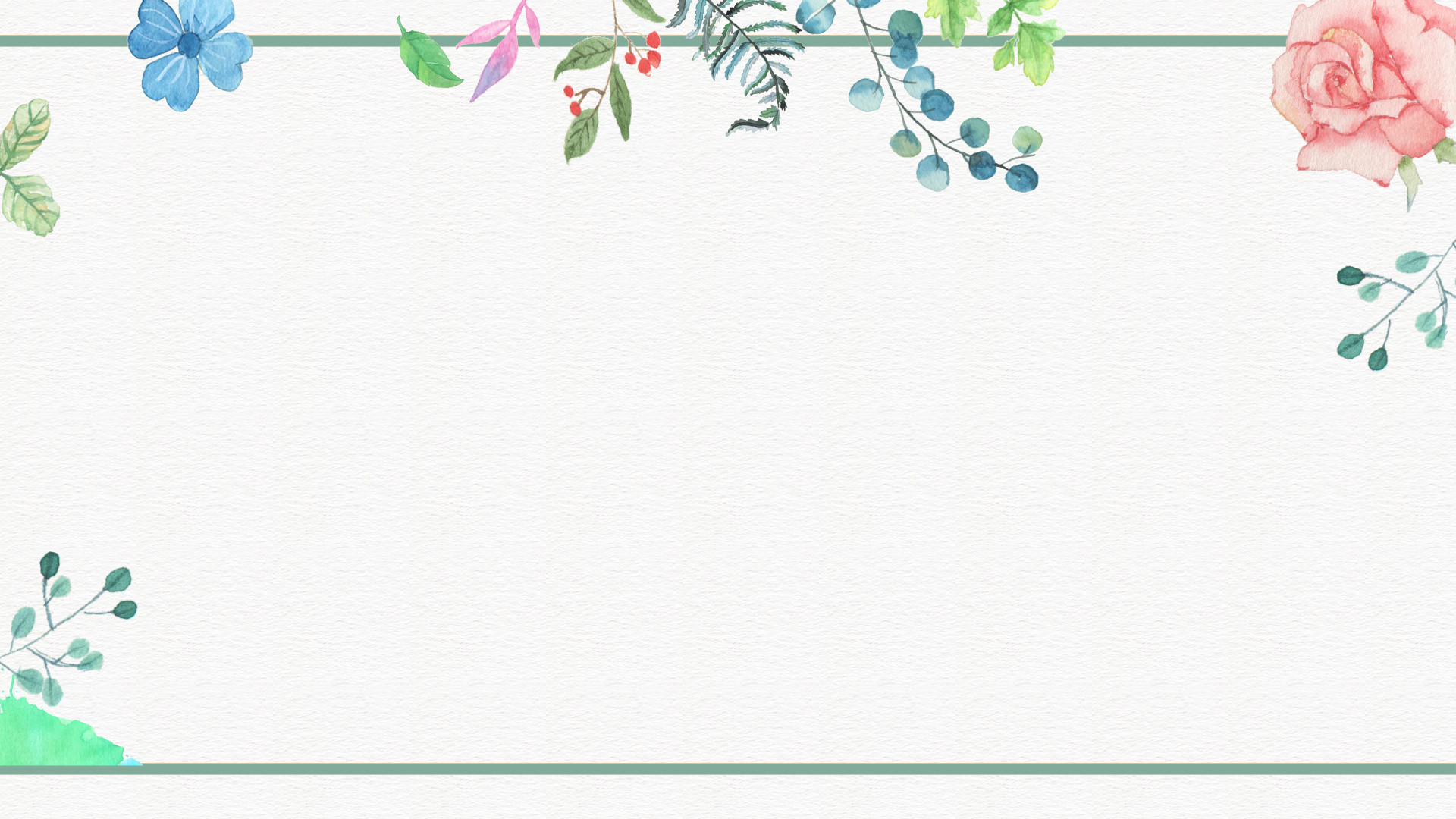 CHÀO MỪNG CÁC EM 
ĐẾN VỚI TIẾT HỌC HÔM NAY!
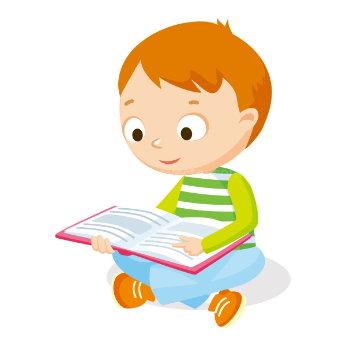 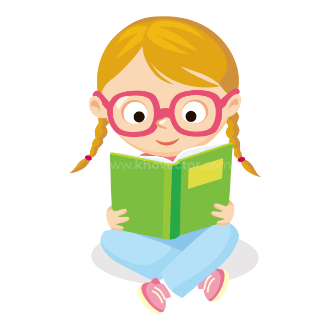 Ai nhớ bài lâu hơn?
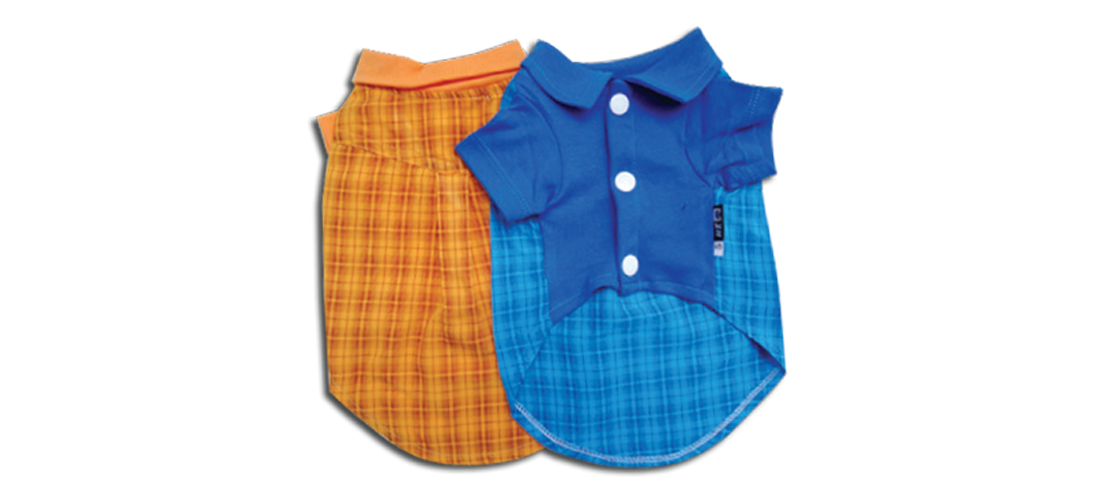 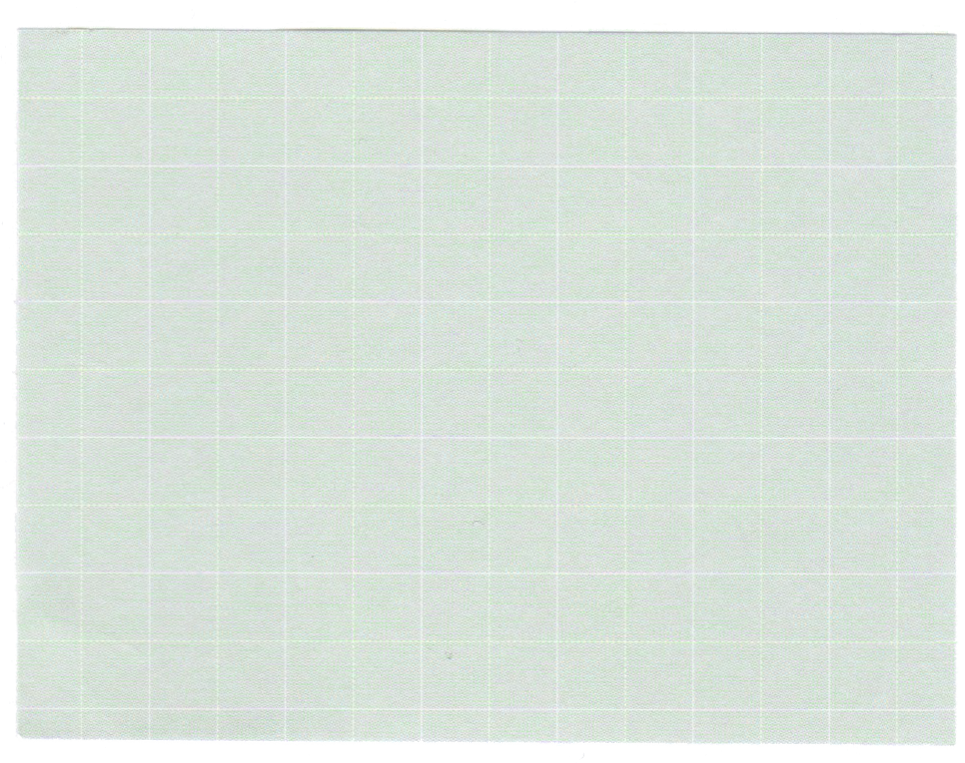 Kể tên một số sản phẩm mĩ thuật đã được bản thân hoặc nhóm học tập tạo ra trong học kì vừa qua.
 Nêu cách thức thực hành đã tạo nên một sản phẩm (cụ thể) của cá nhân.
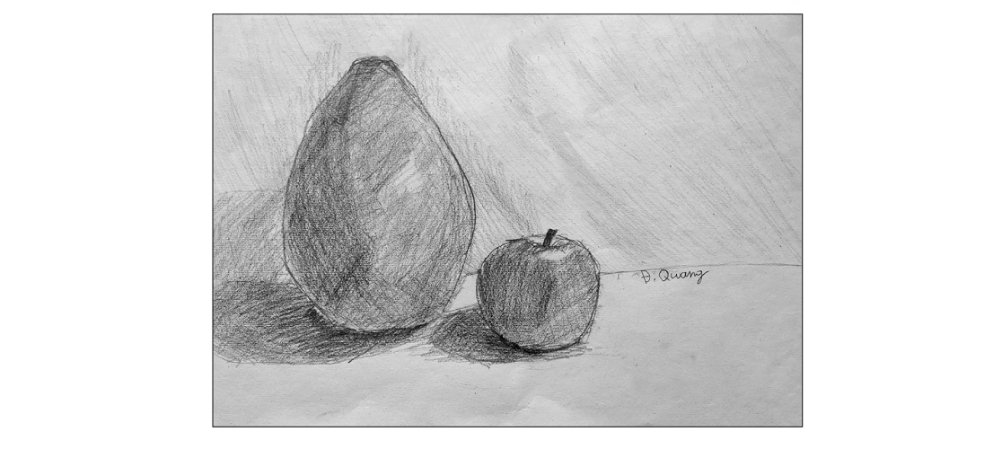 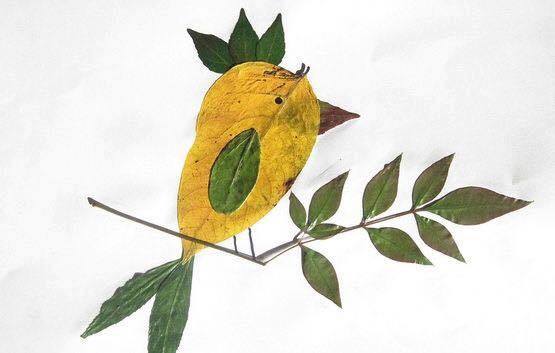 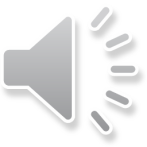 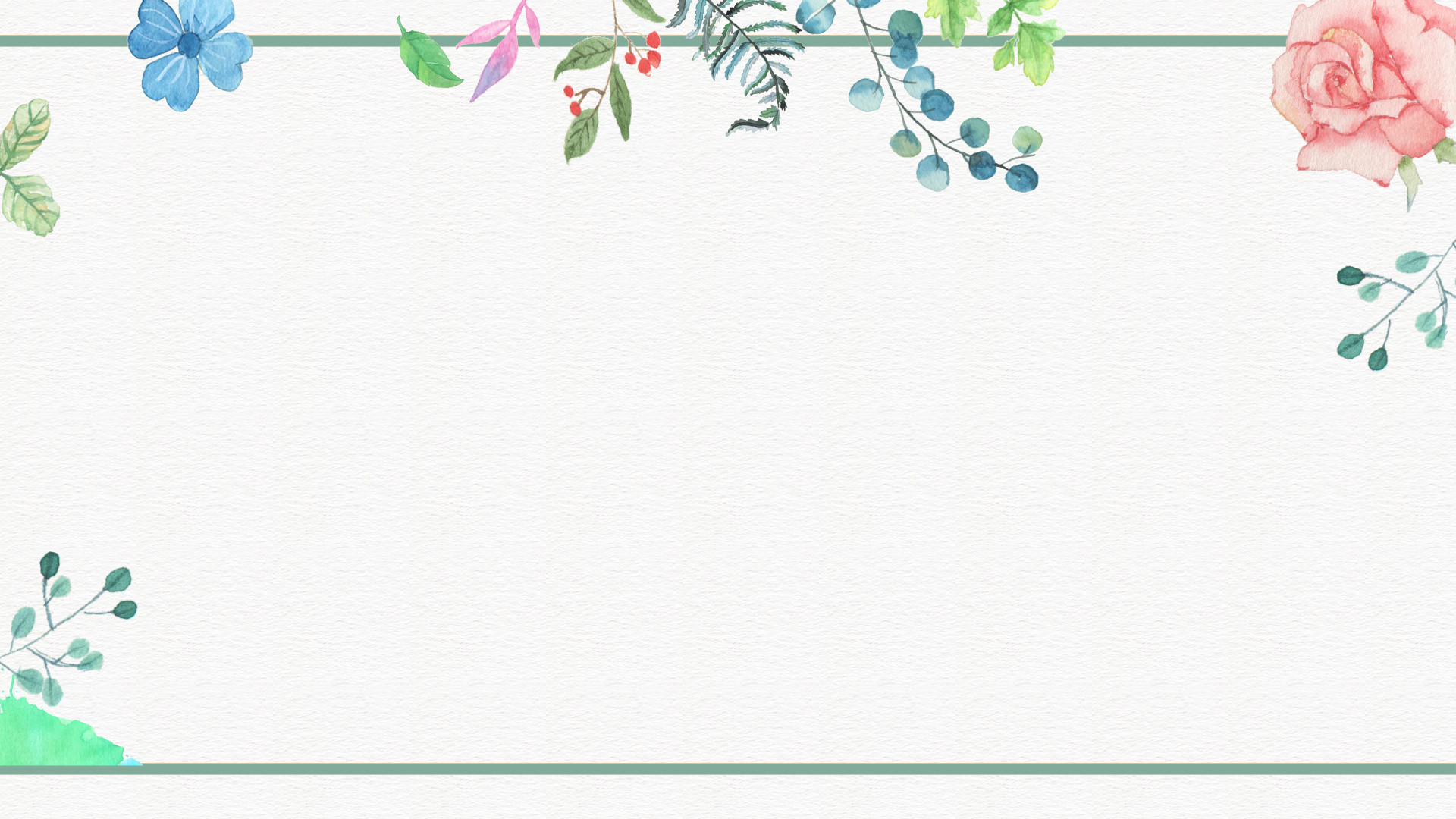 BÀI 9: ÔN TẬP HỌC KÌ I
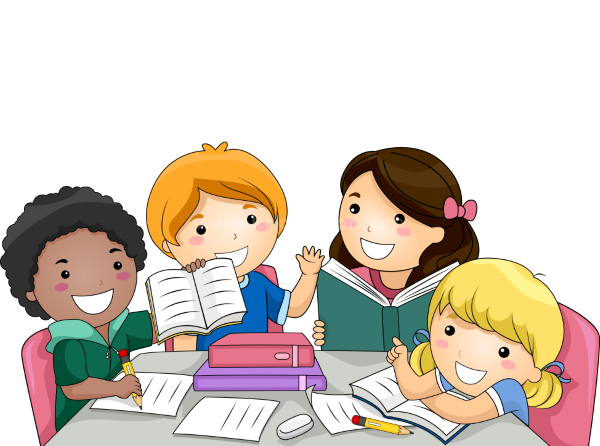 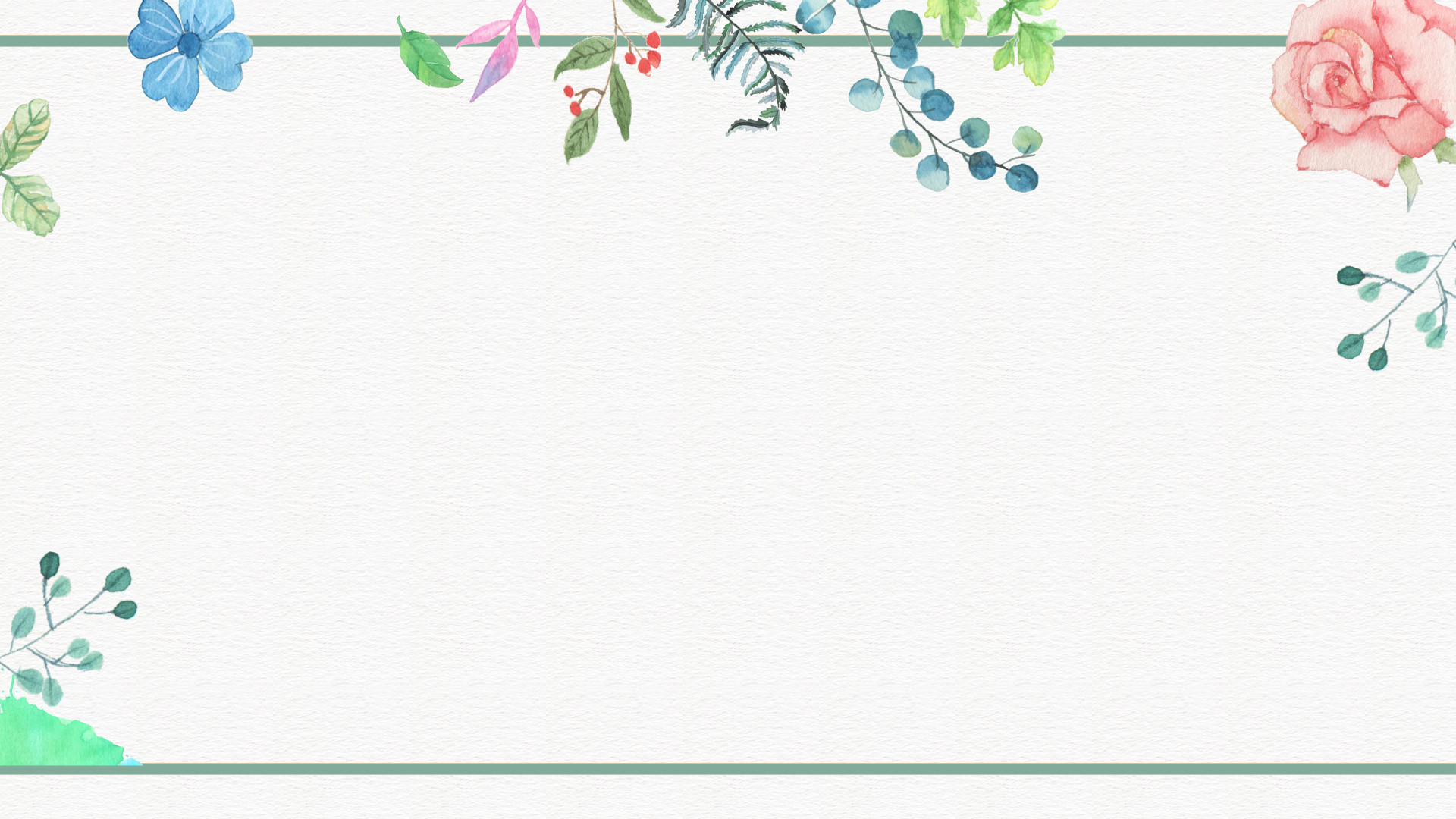 Ôn tập các chủ đề
1
NỘI DUNG BÀI HỌC
Chủ đề 1: KẾT NỐI BẠN BÈ
Chủ đề 2: DI SẢN MĨ THUẬT
Chủ đề 3: MĨ THUẬT VÀ THIÊN NHIÊN
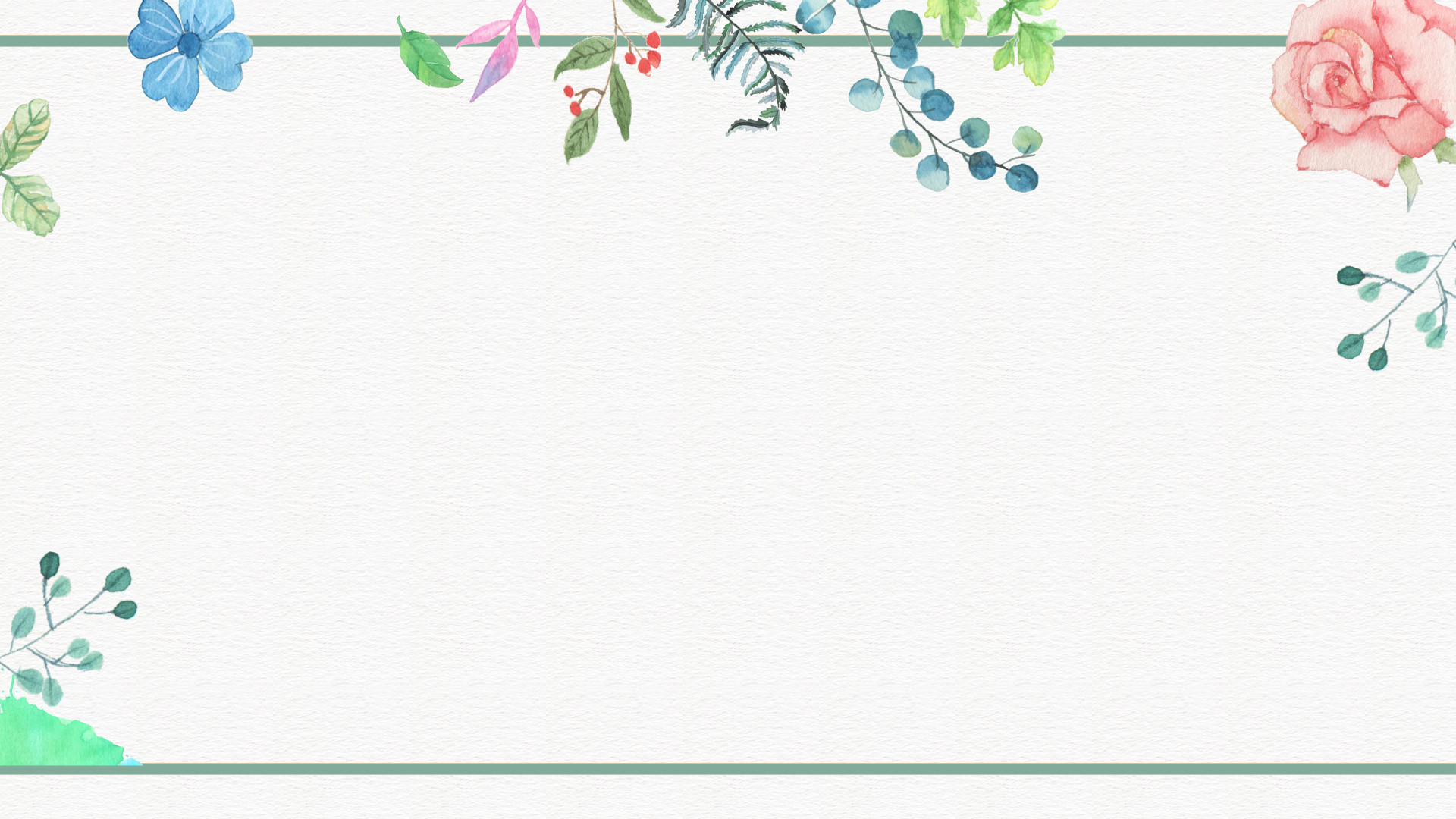 Ứng dụng vào cuộc sống
2
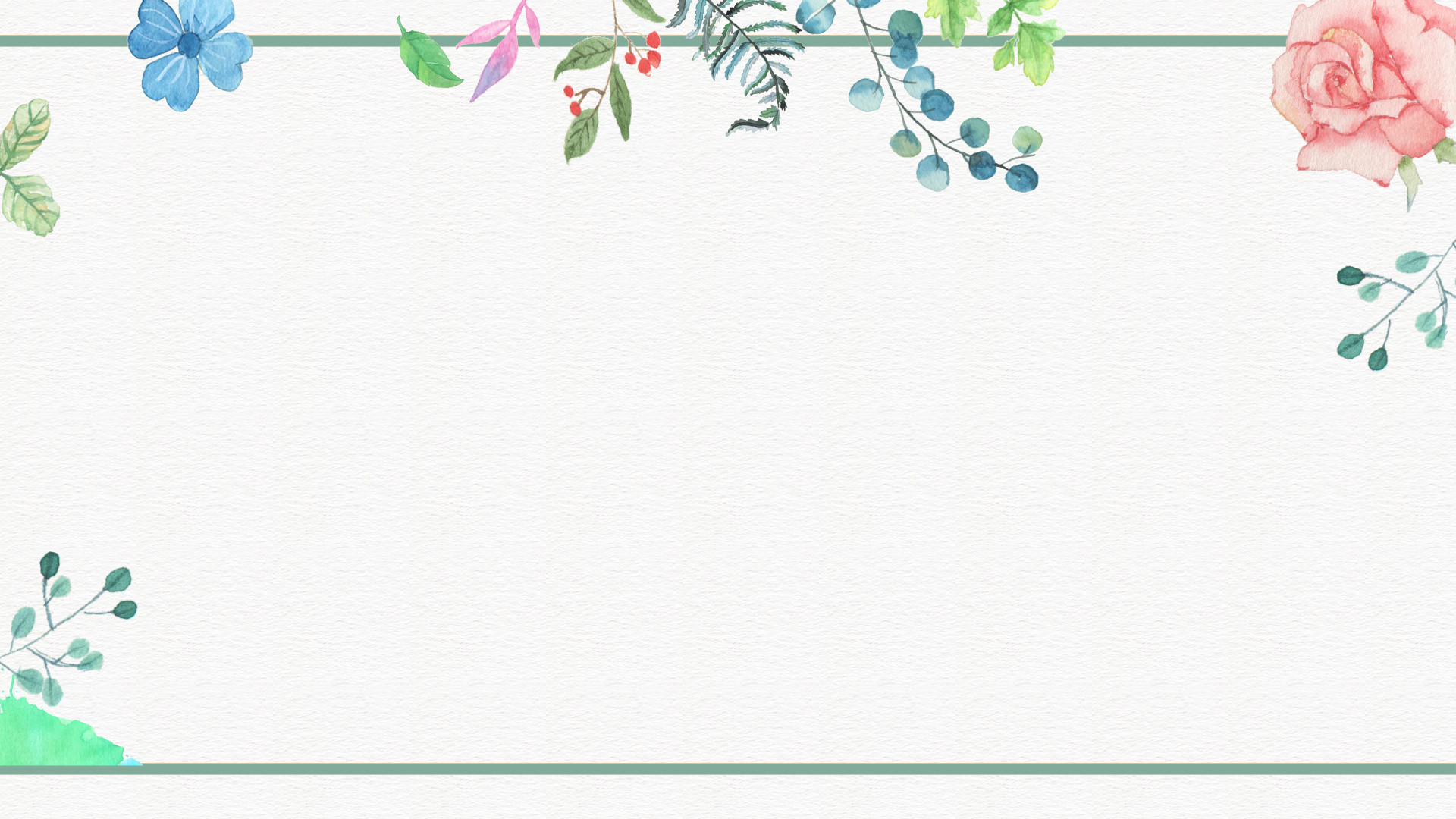 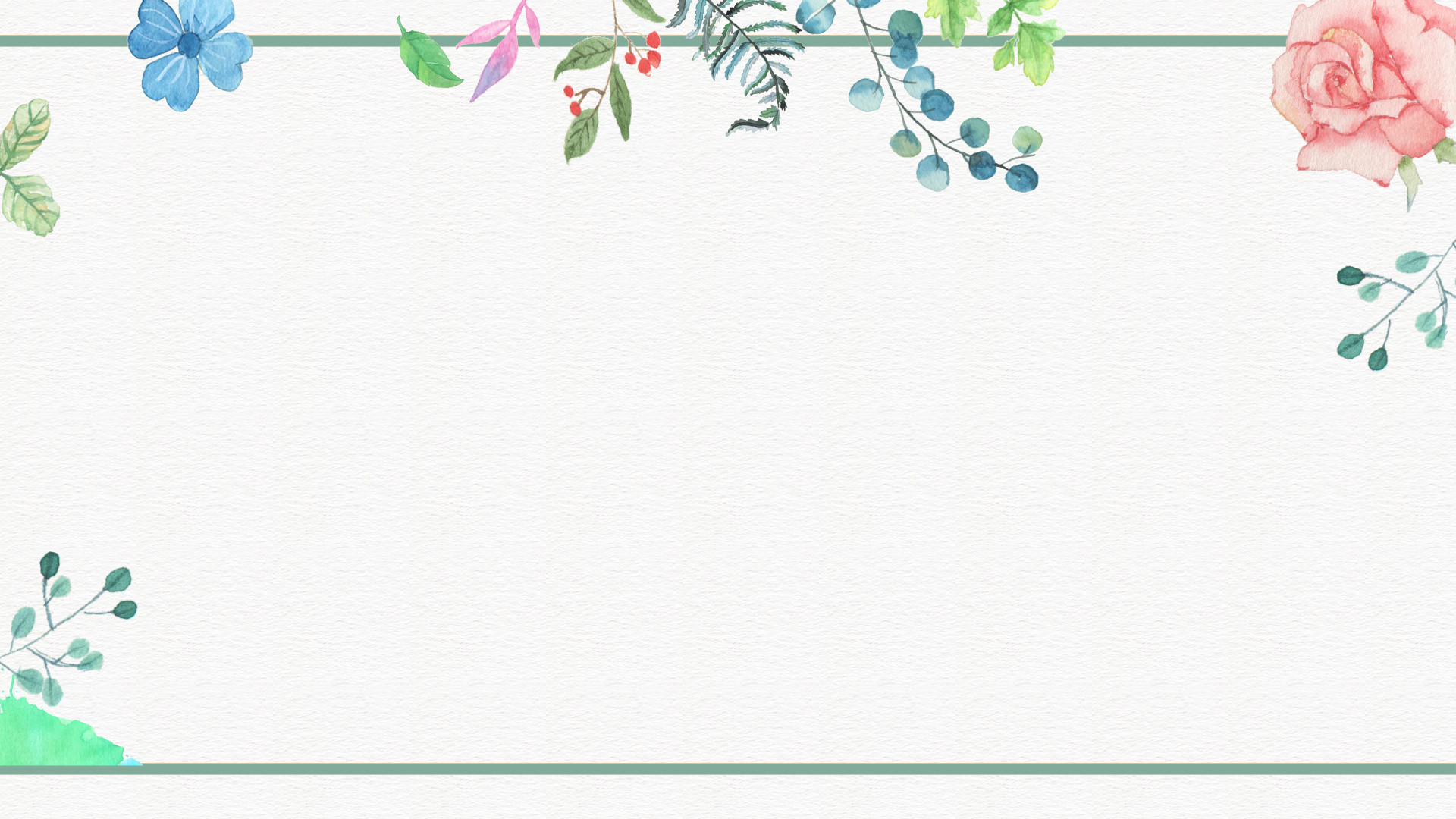 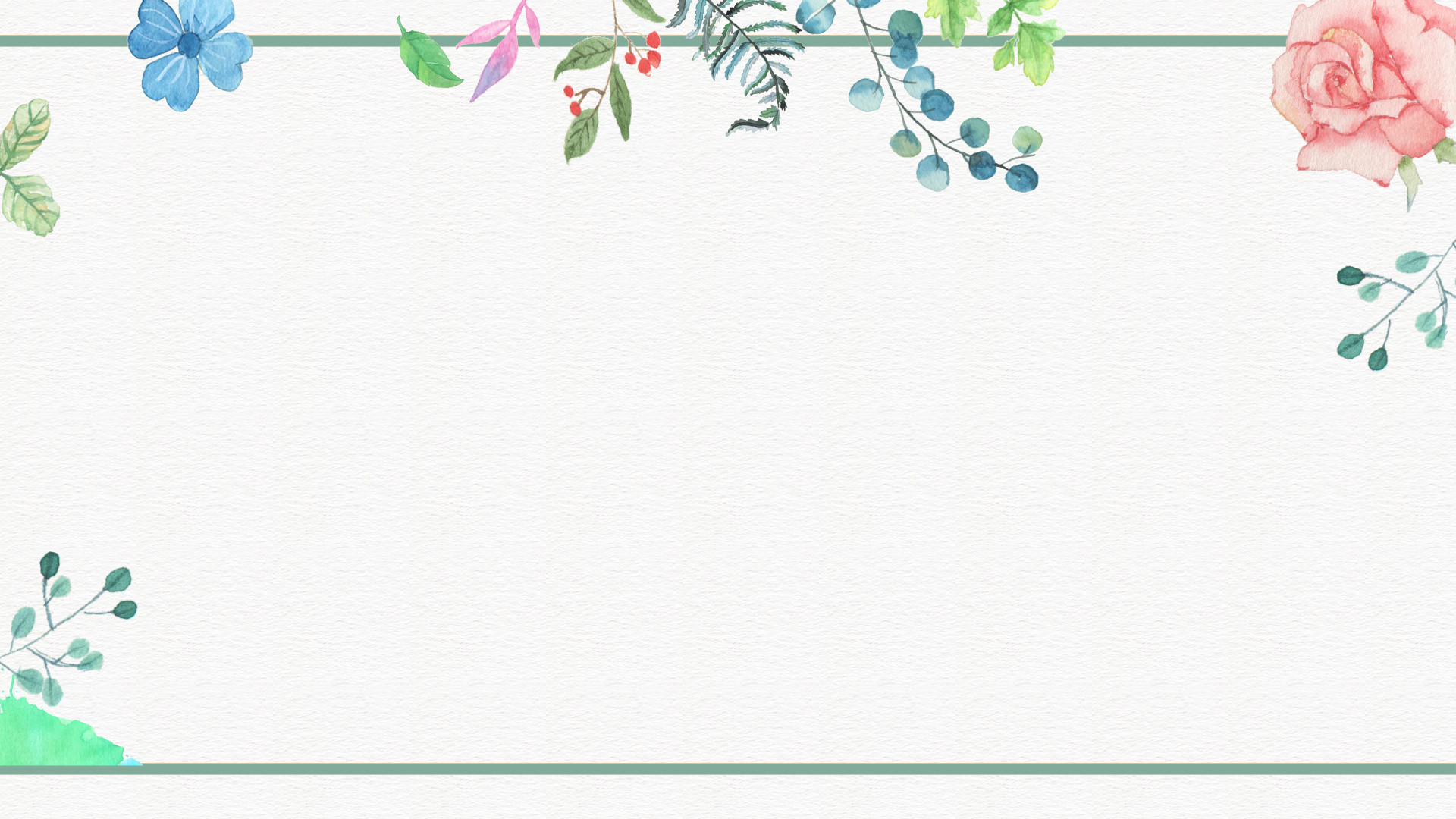 1. Ôn tập các chủ đề
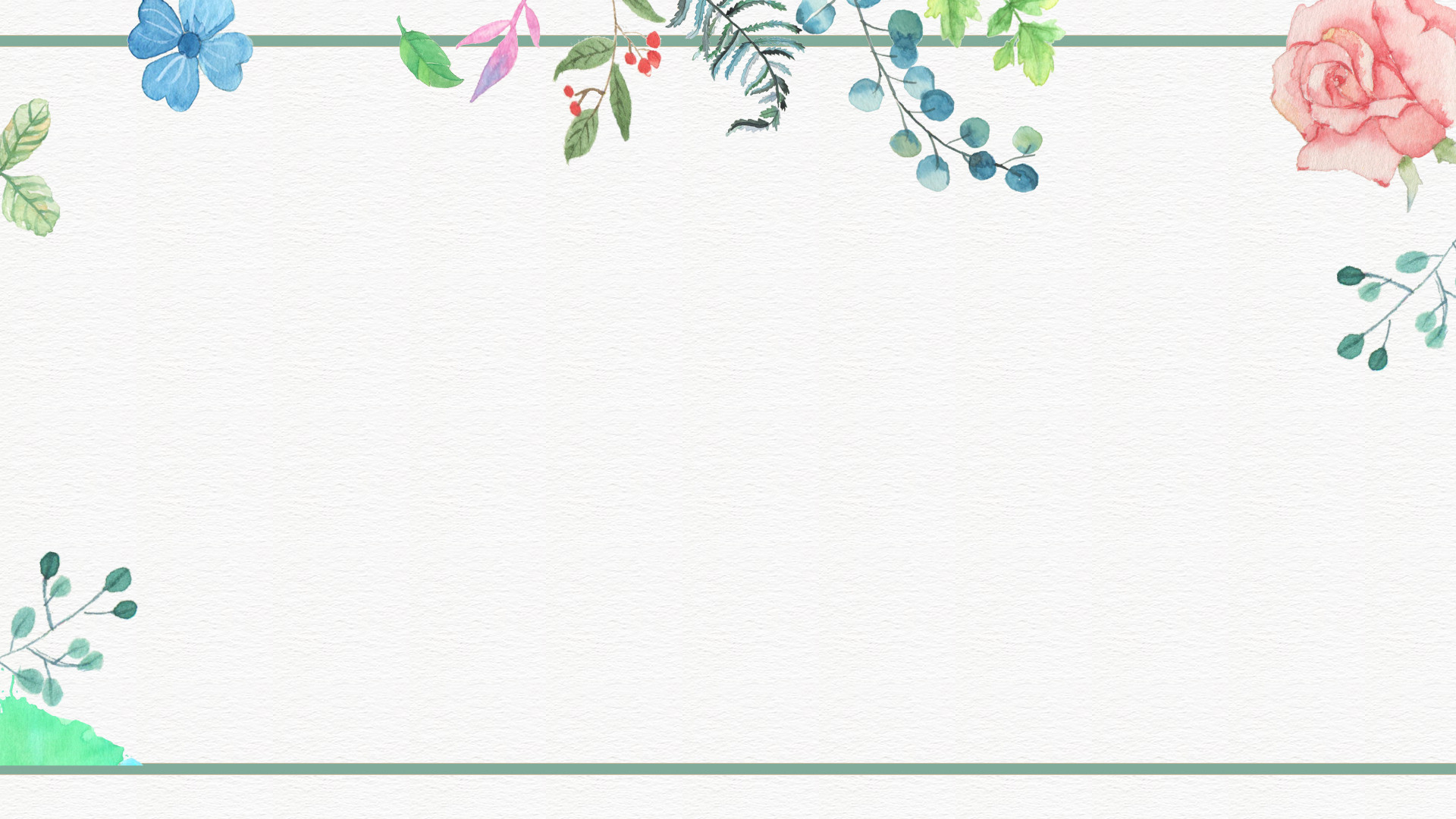 Chủ đề 1: Kết nối bạn bè
 Chủ đề 2: Di sản mĩ thuật
 Chủ đề 3: Mĩ thuật và thiên nhiên
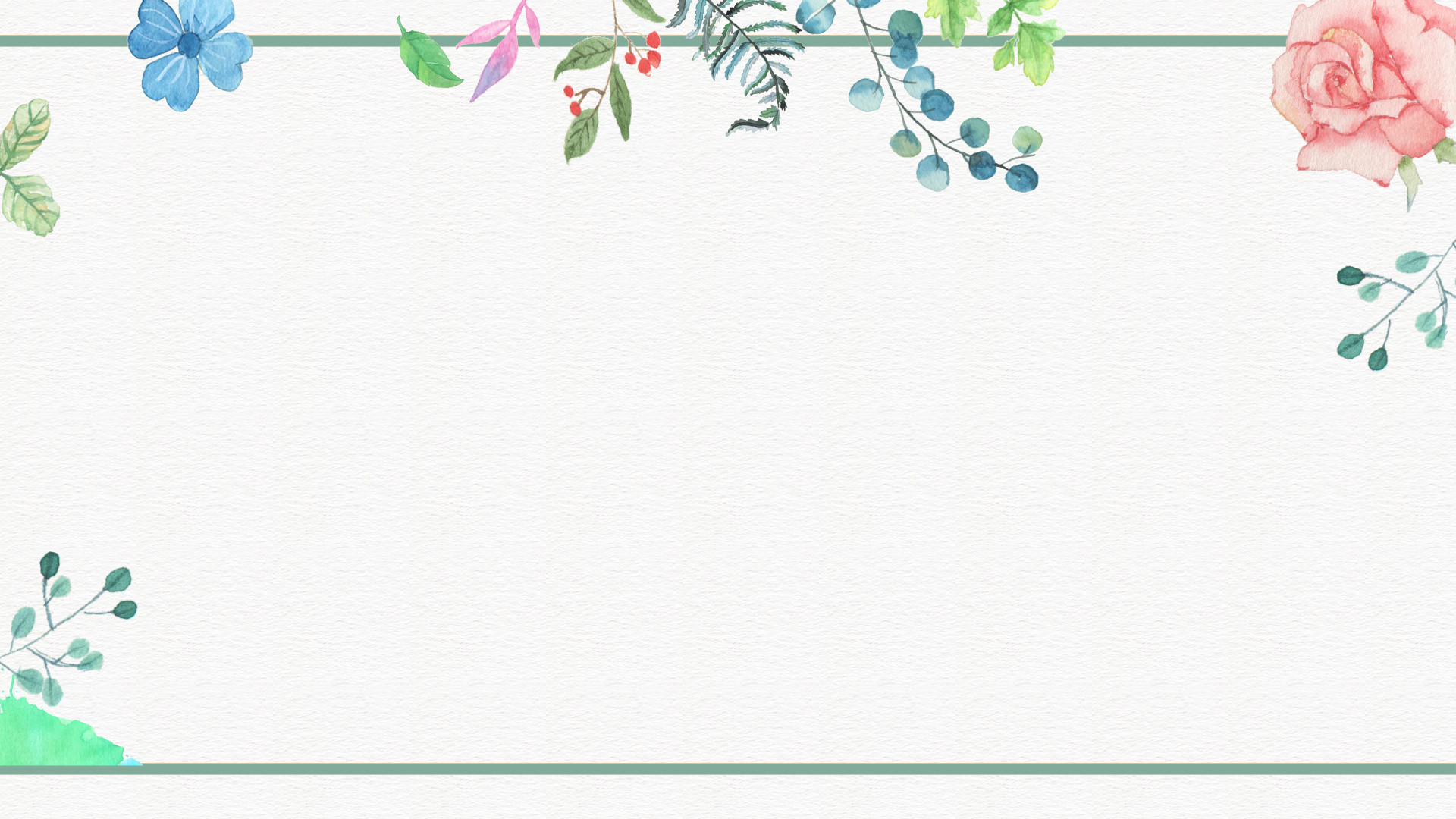 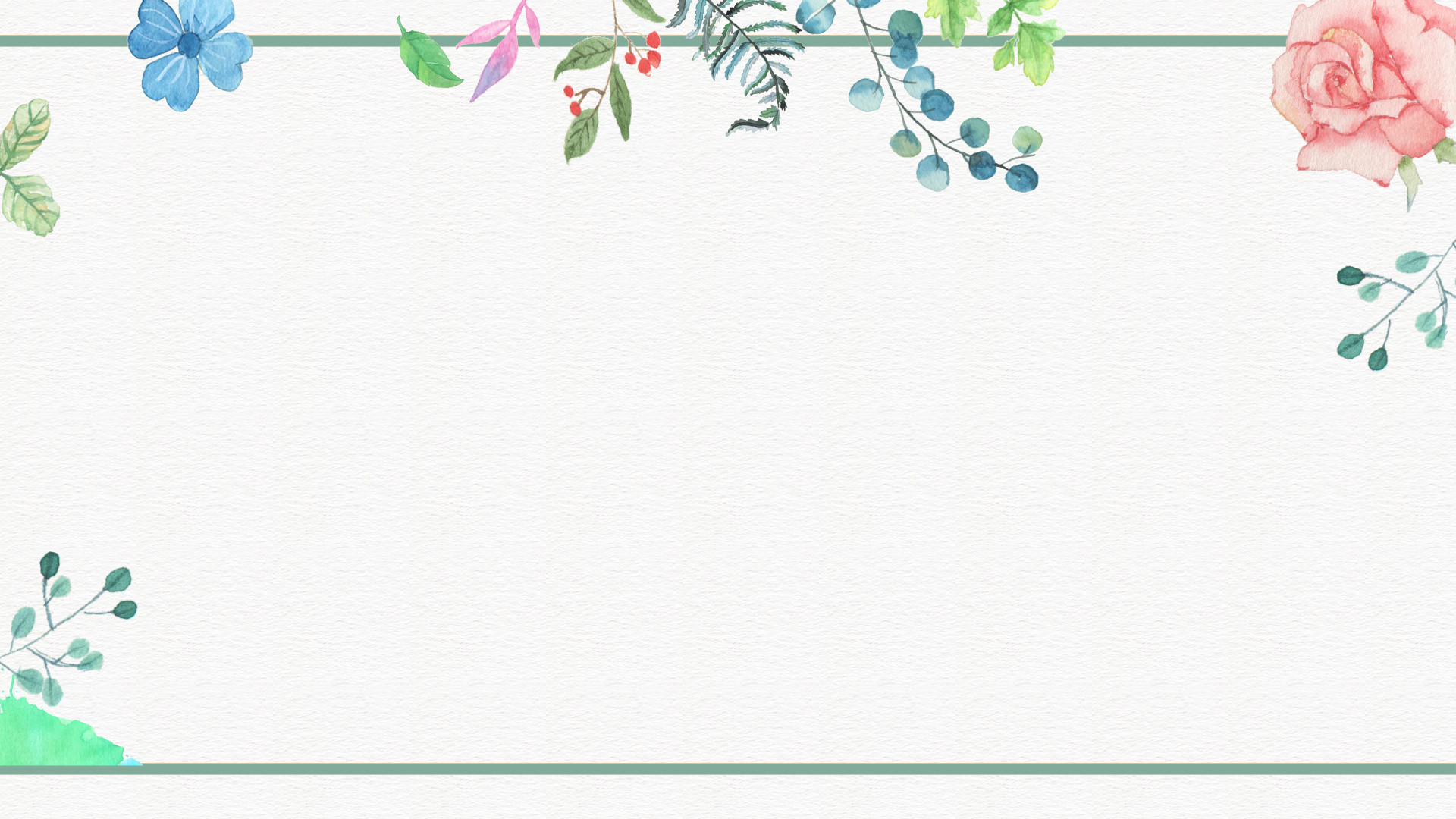 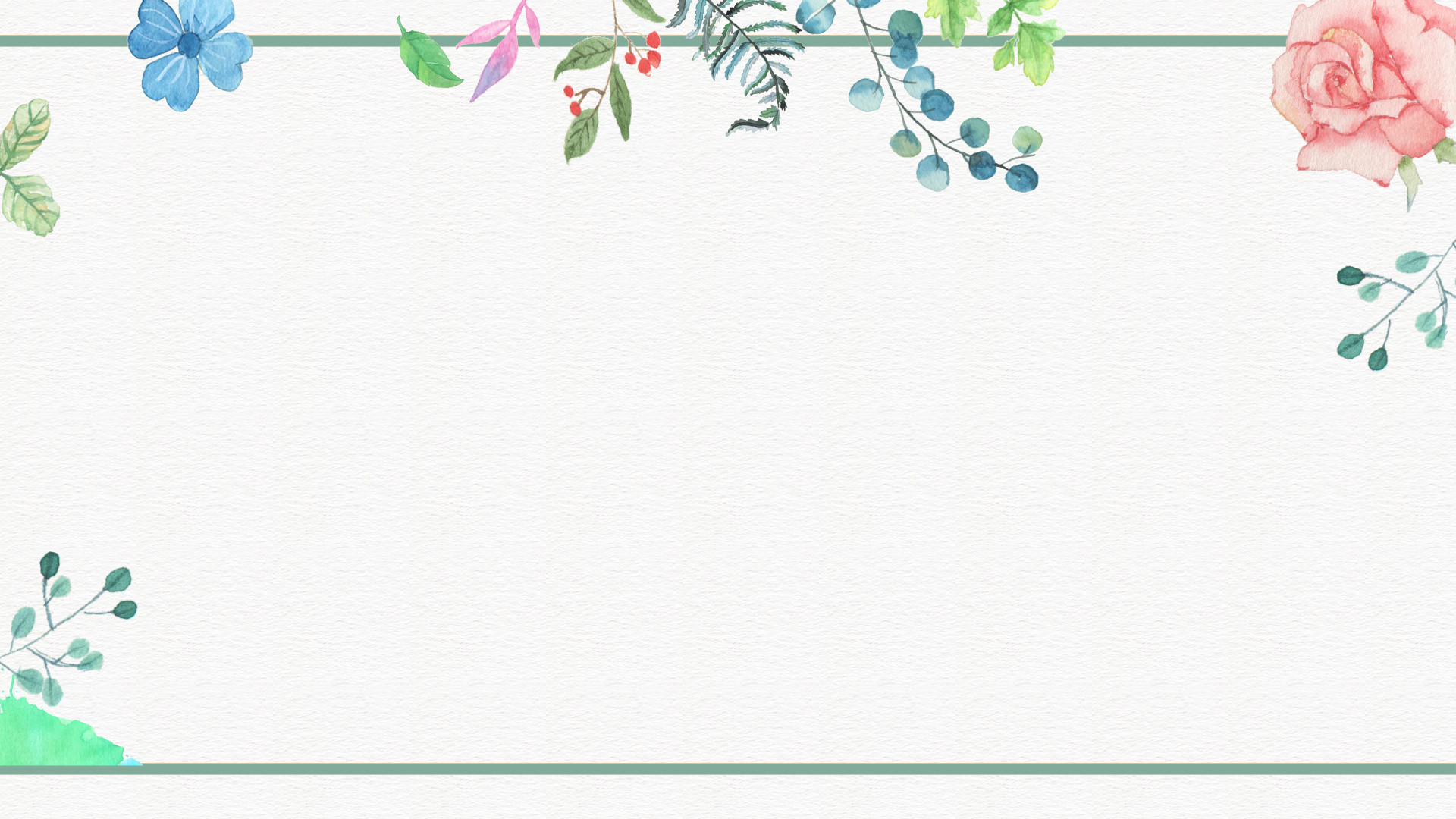 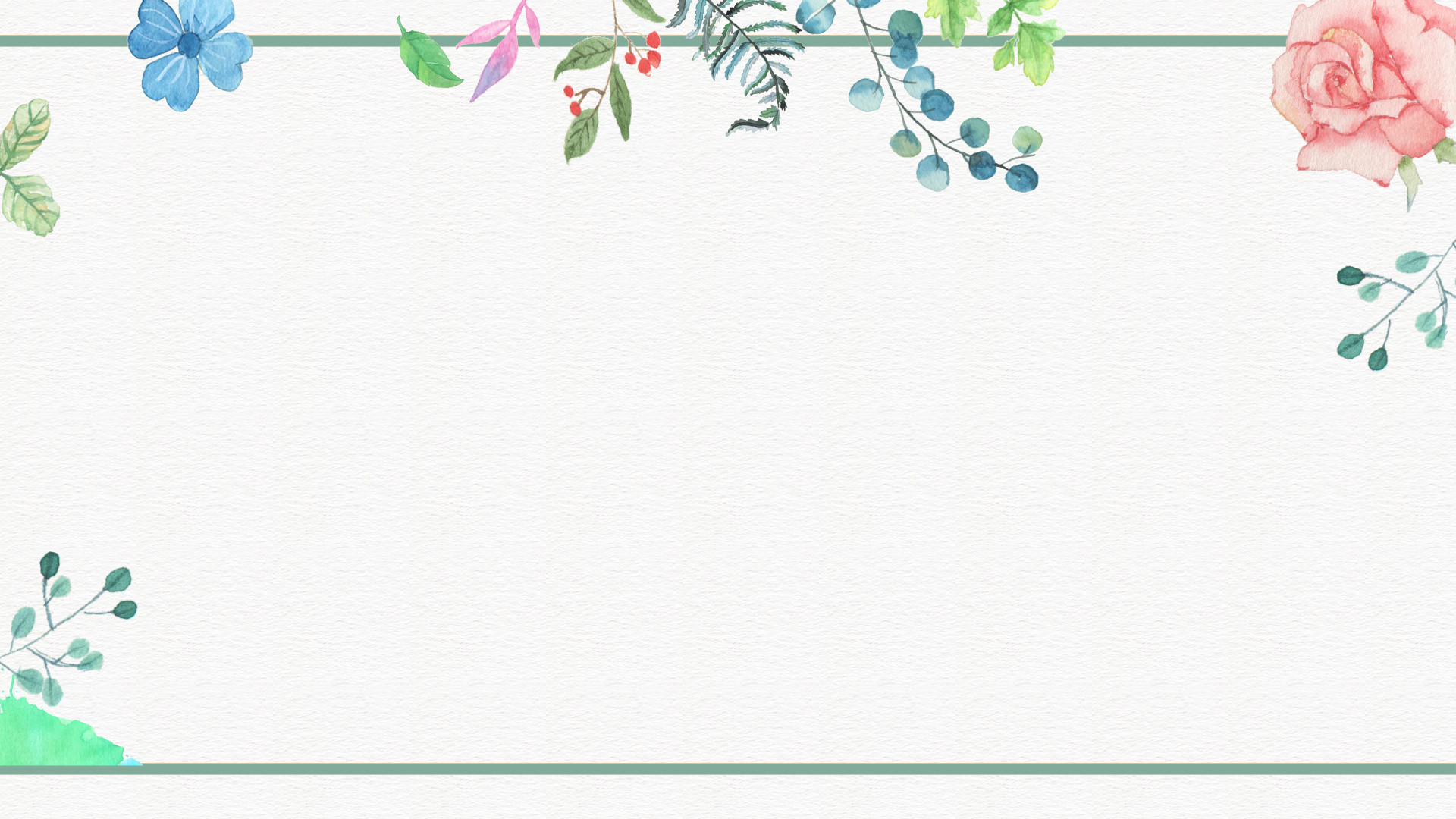 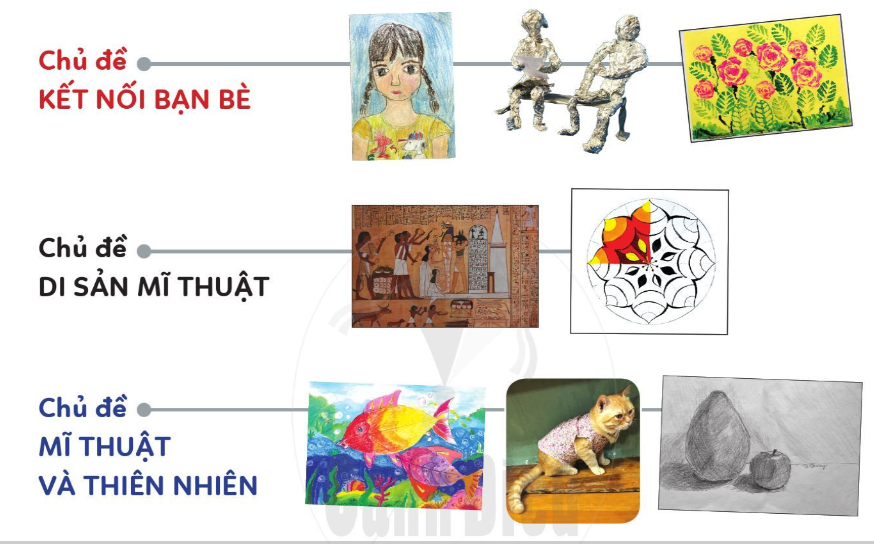 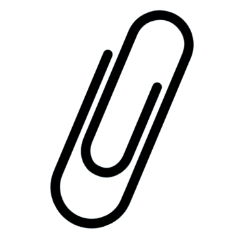 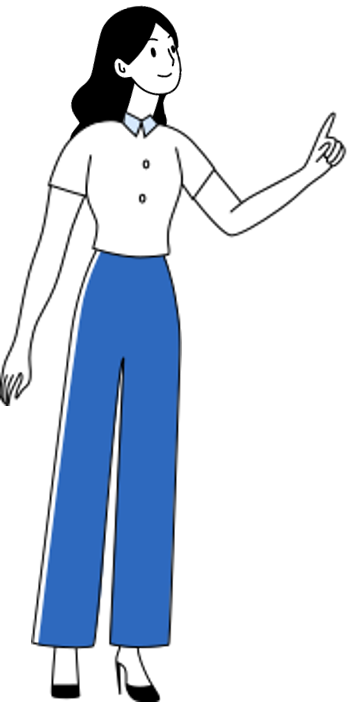 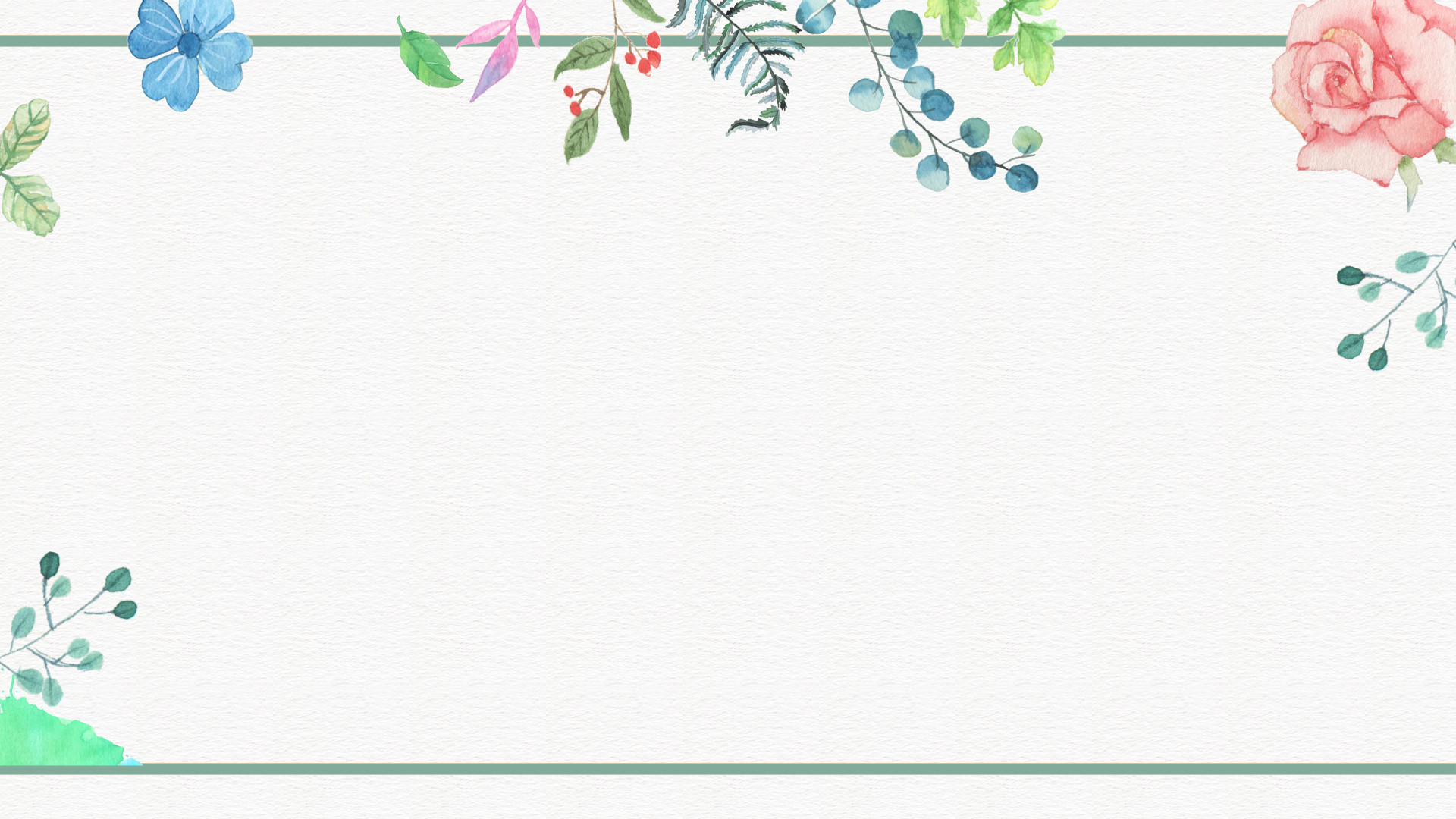 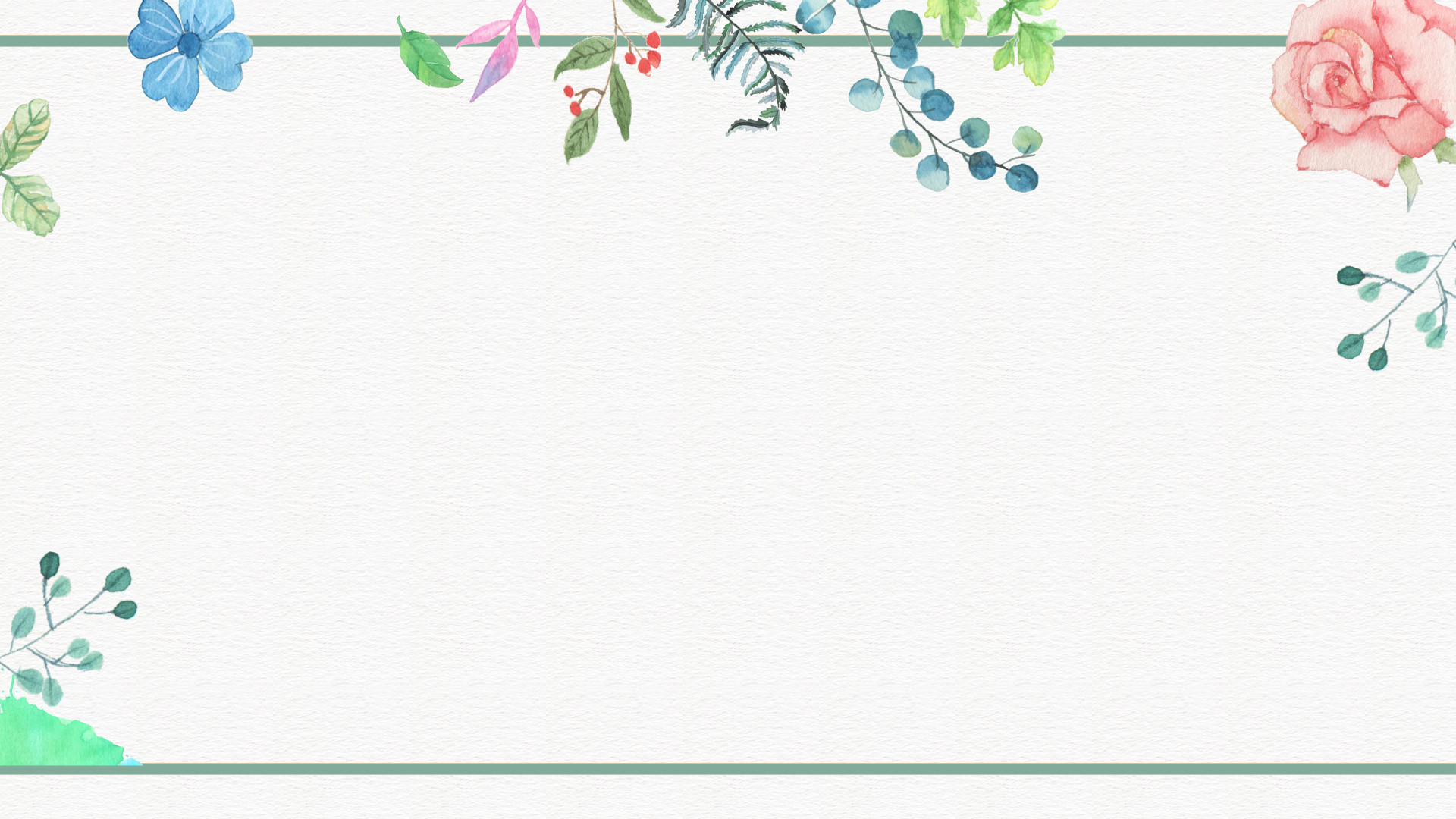 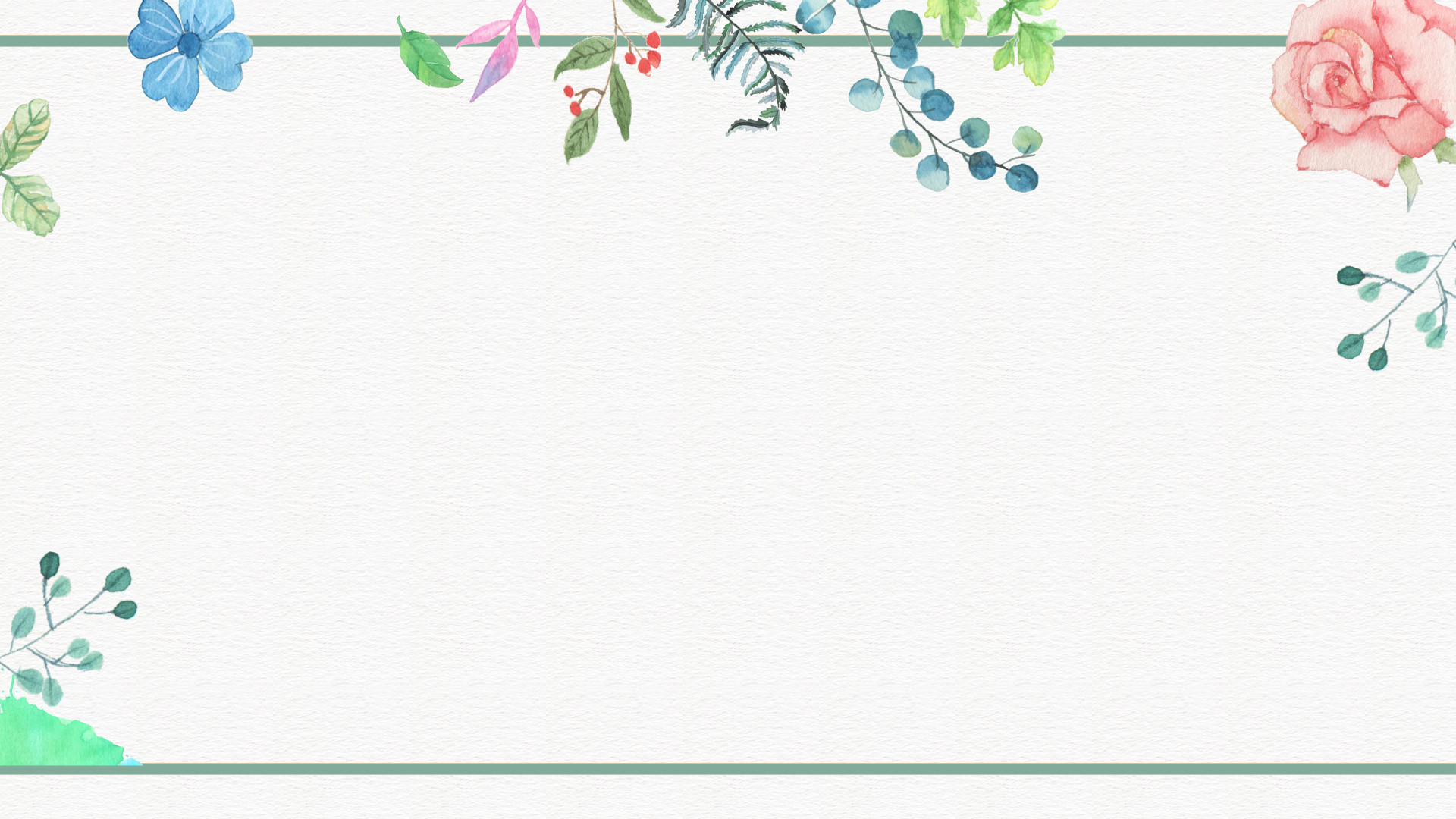 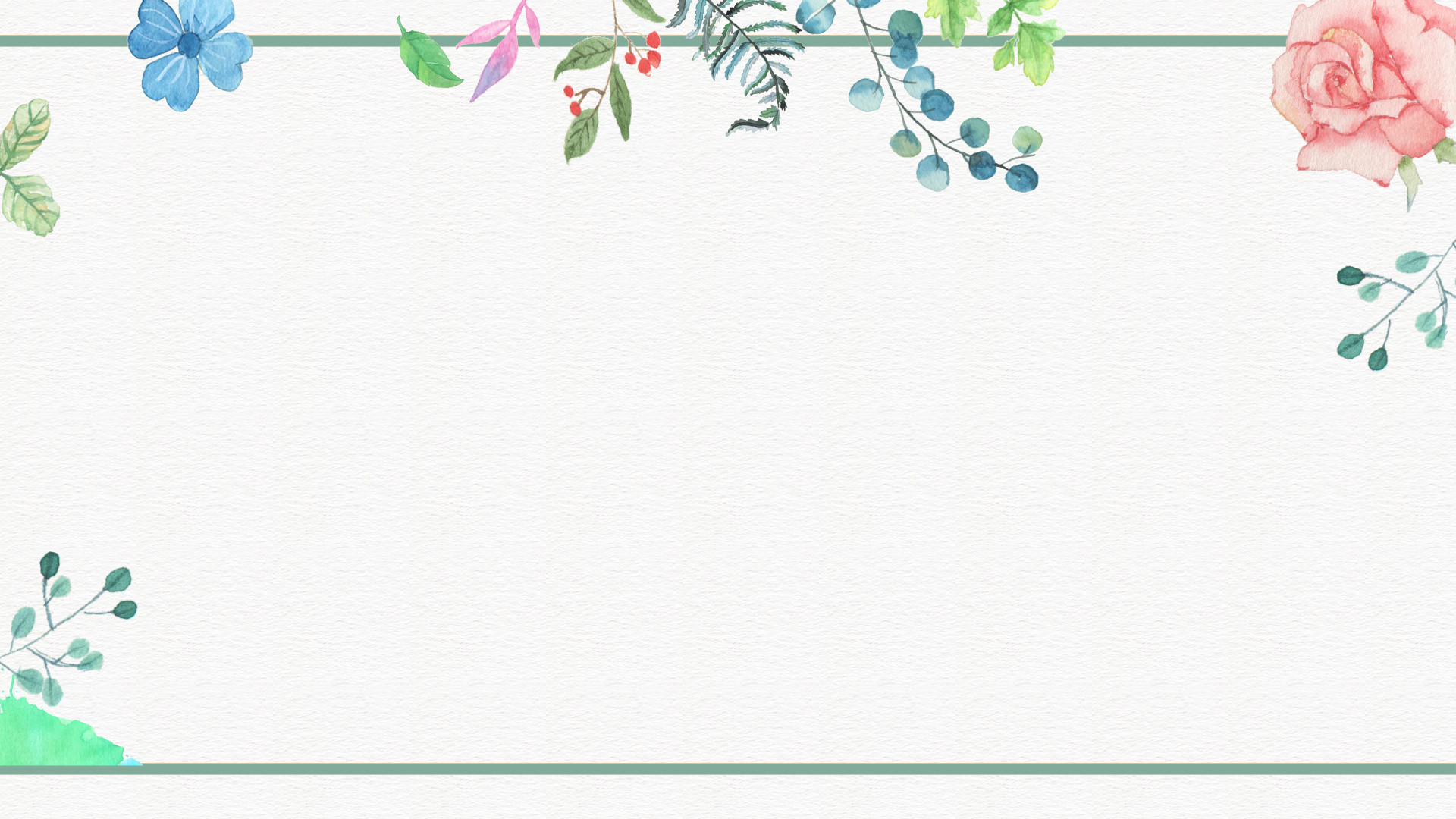 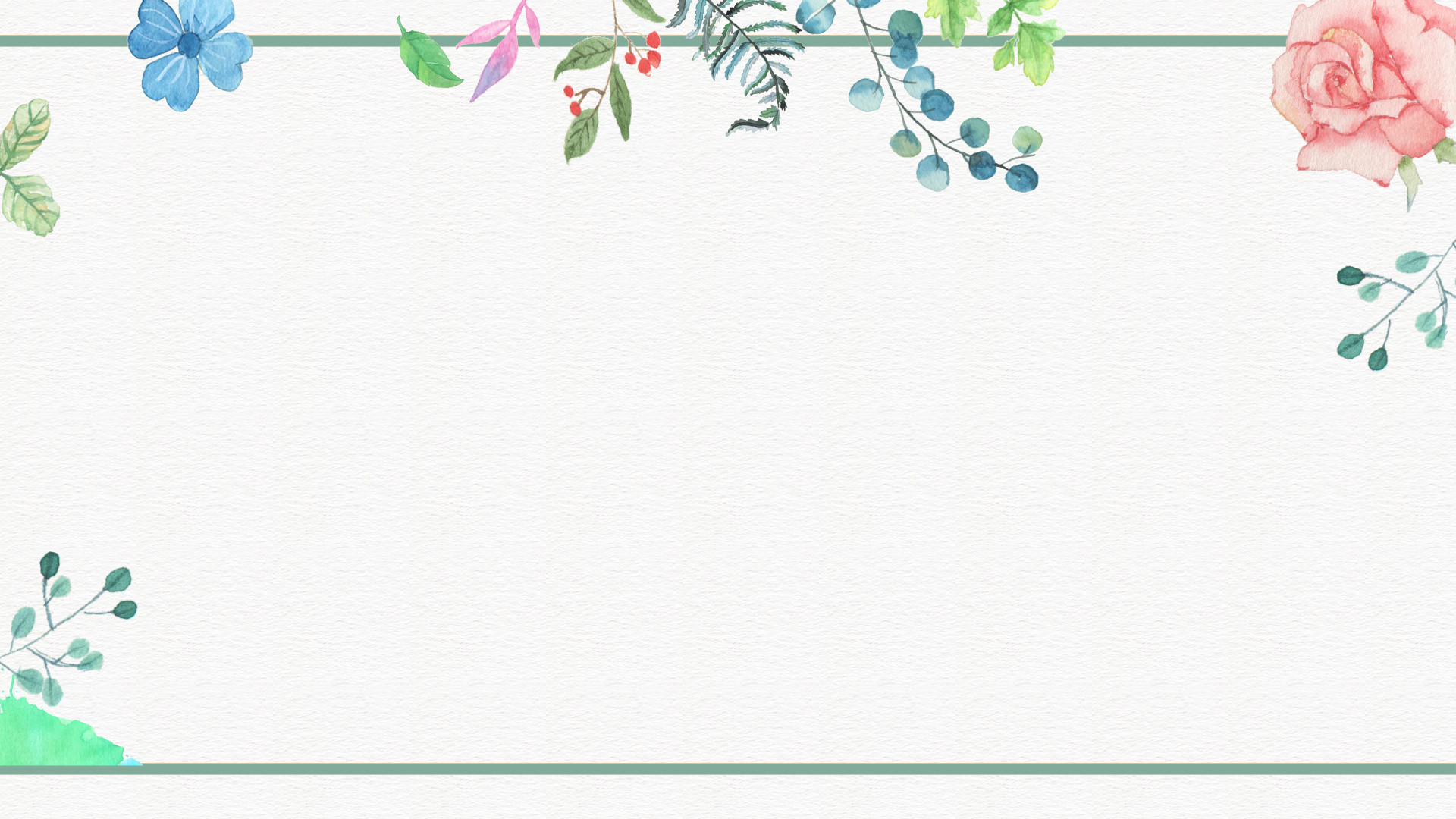 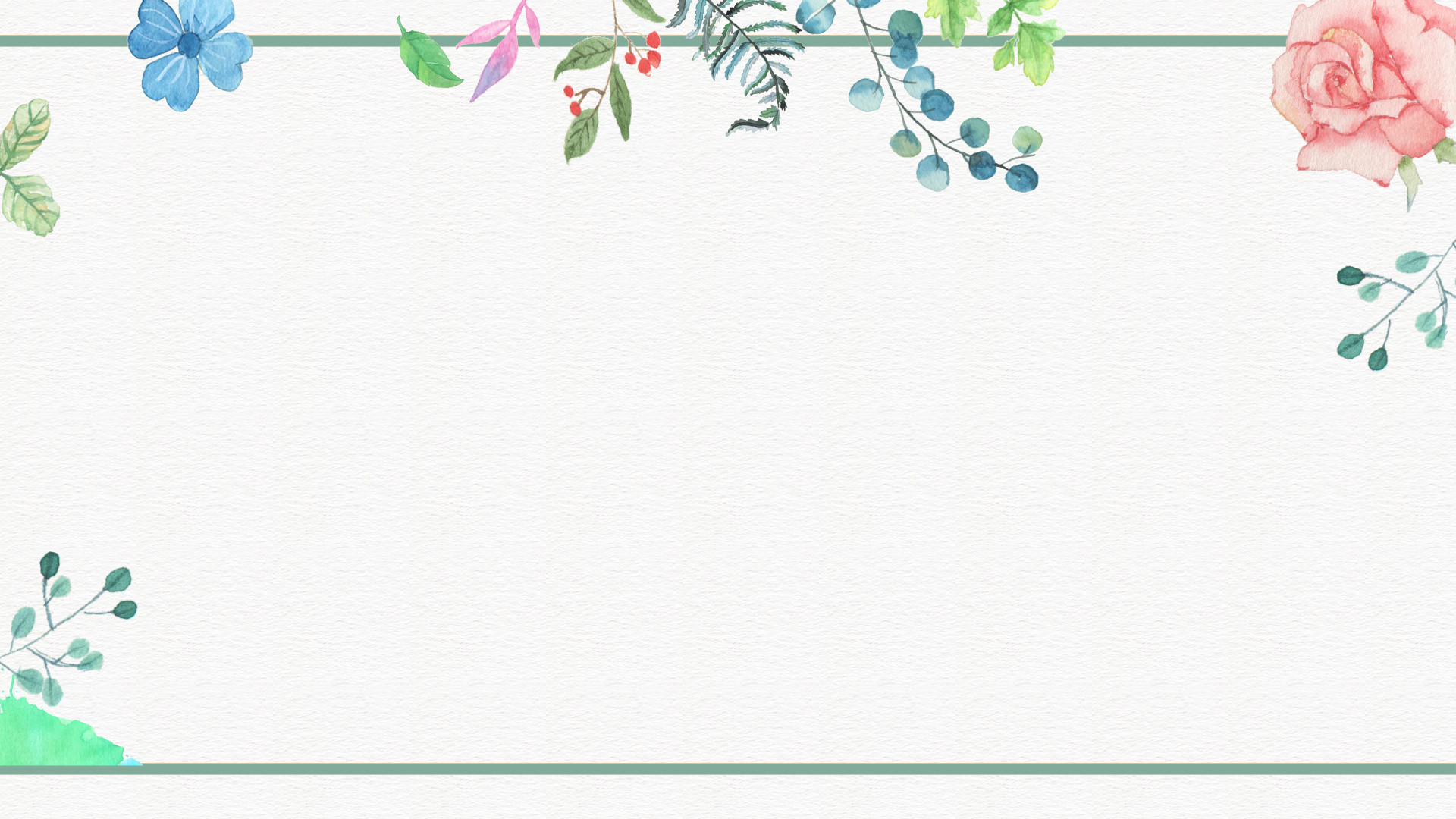 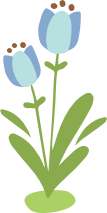 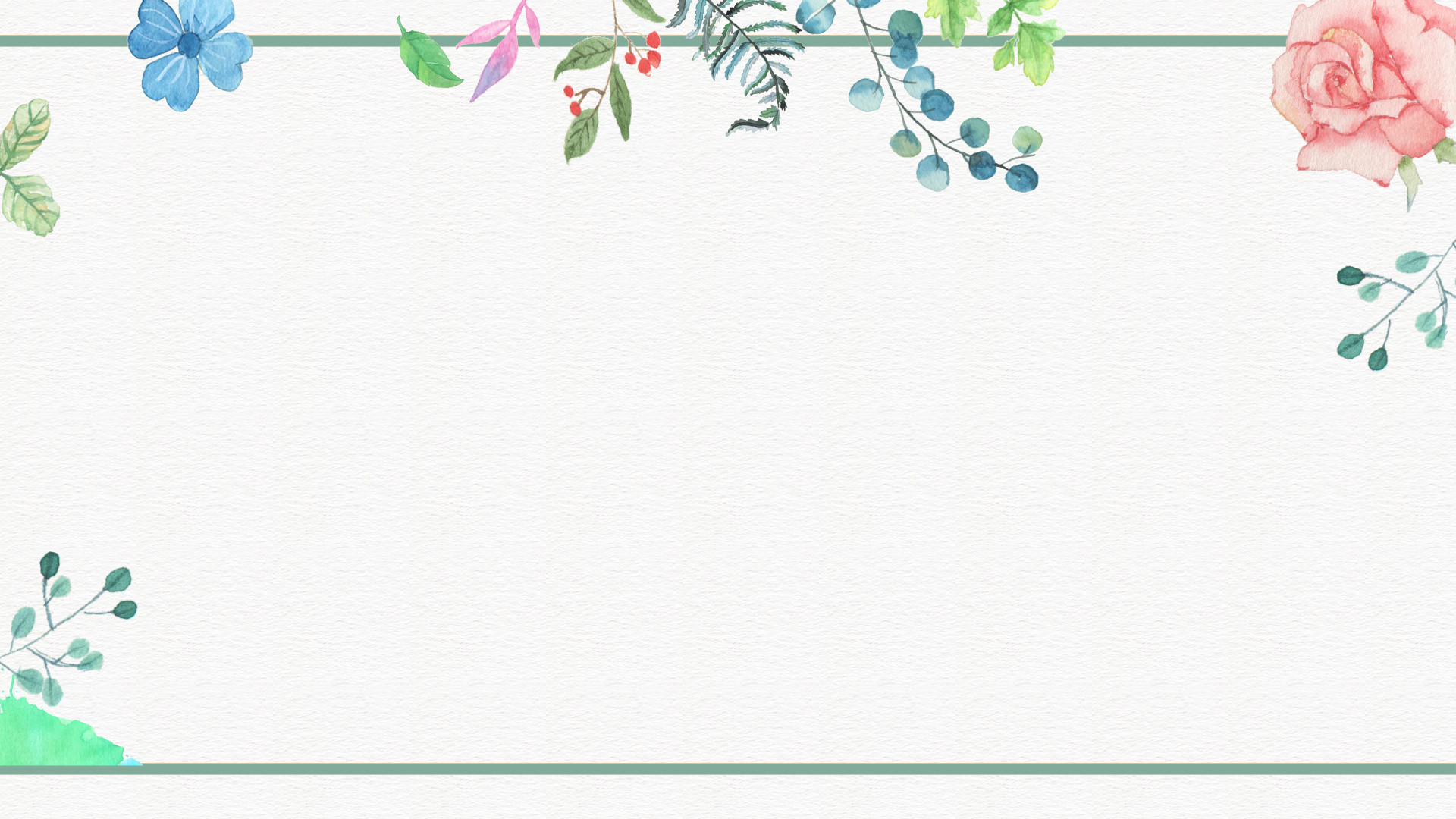 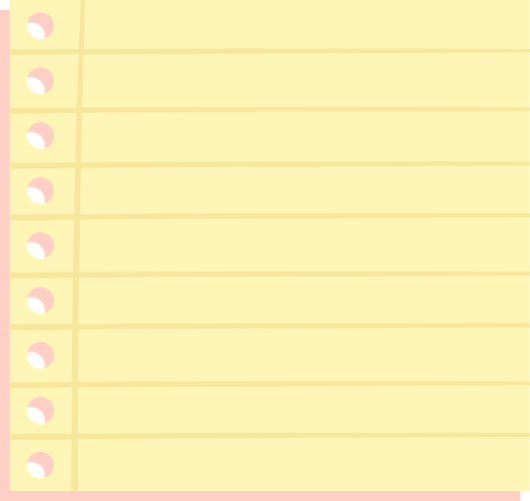 + Nội dung cơ bản của chủ để là gì? 
+ Các yếu tố tạo hình của chủ đề
+ Cách tạo ra sản phẩm cụ thể (vẽ, in, nặn, uốn, tạo hình, thiết kế hoạ tiết...) 
+ Ứng dụng kiến thức và kĩ năng đã học của chủ để vào thực tiễn cuộc sống.
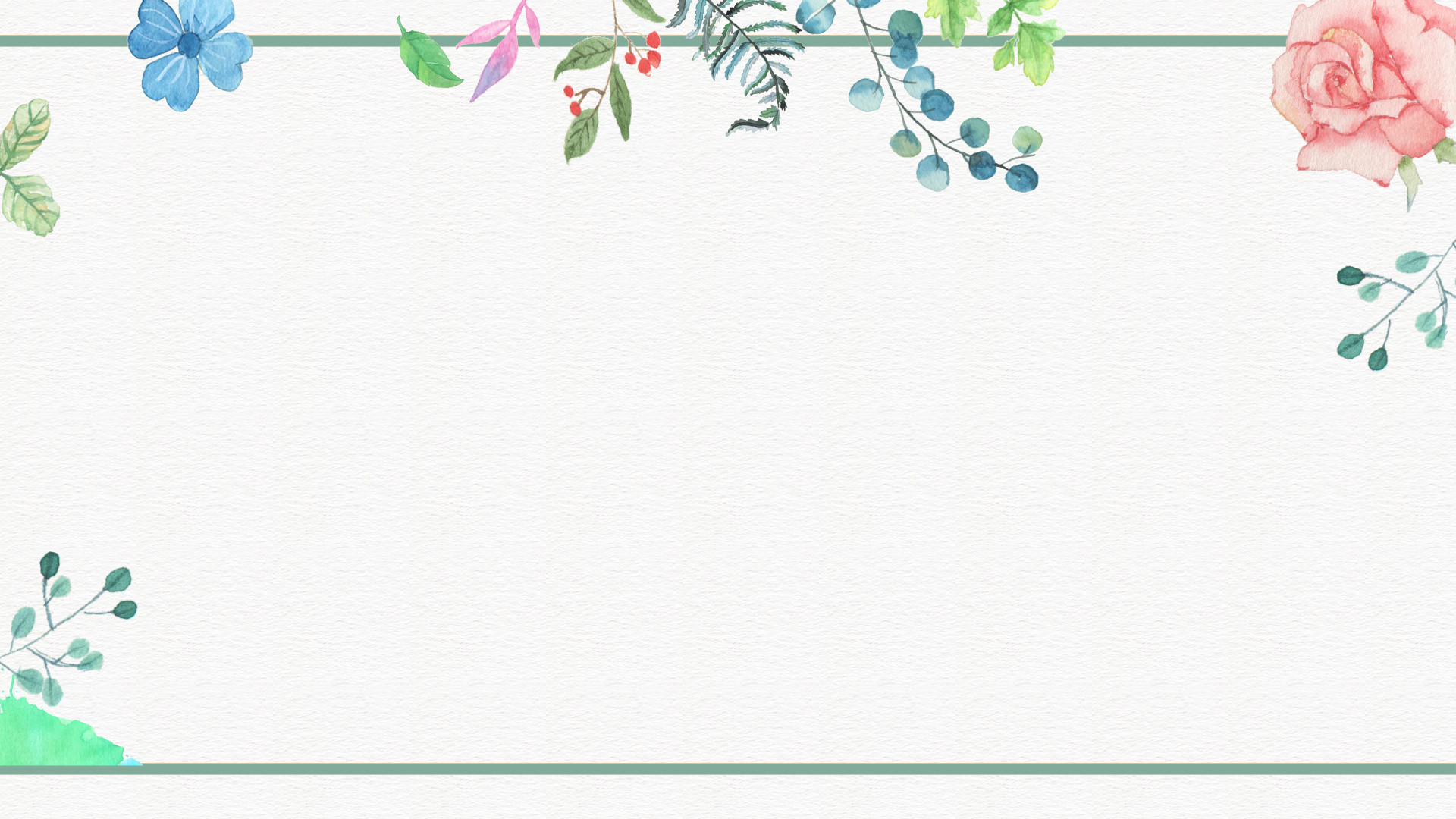 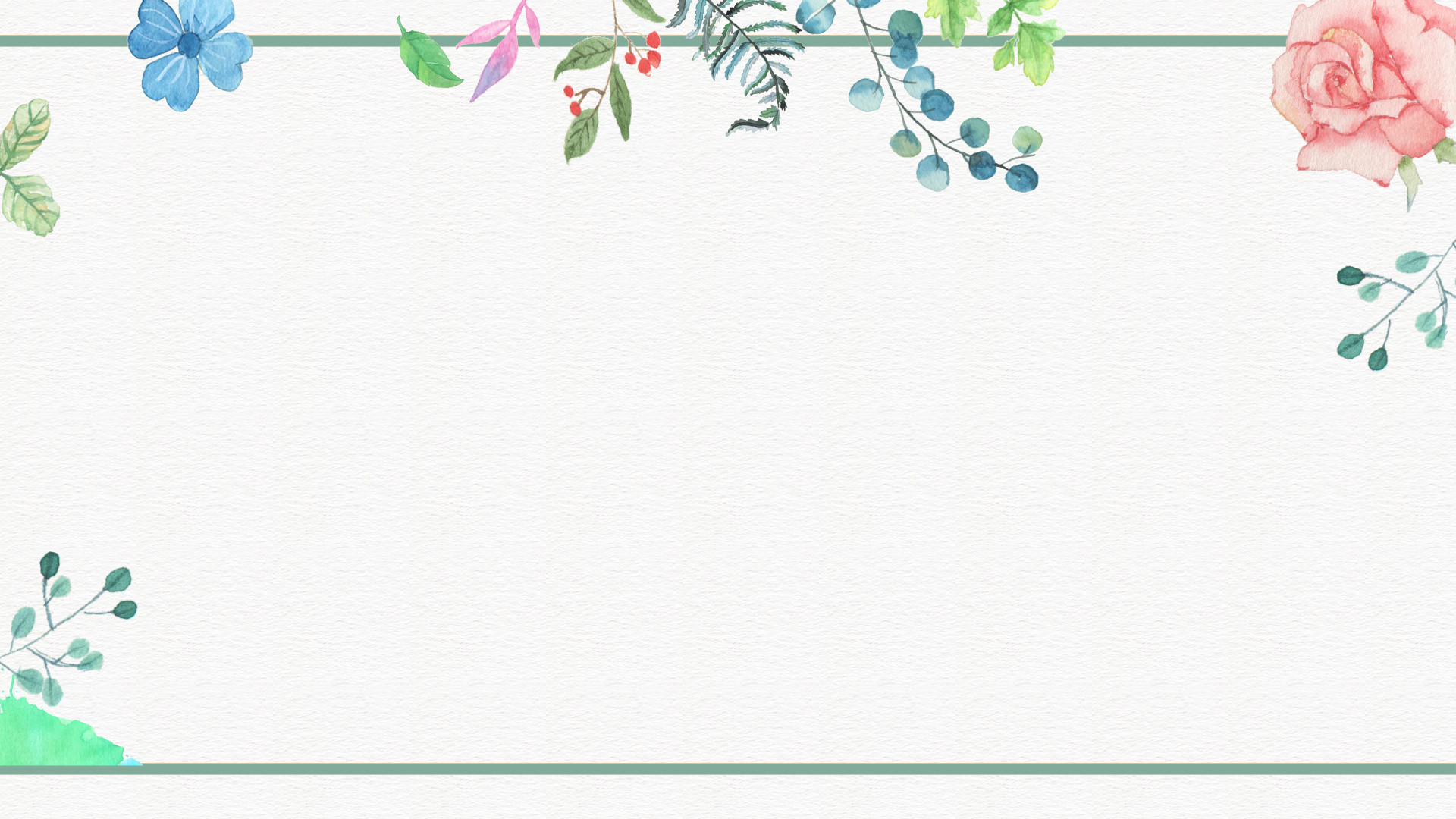 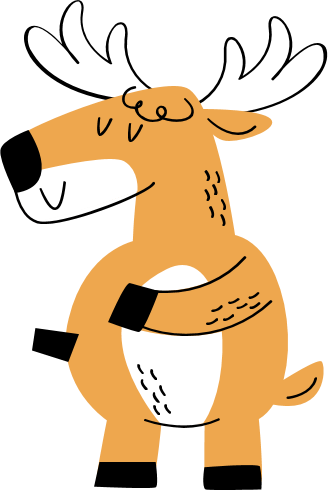 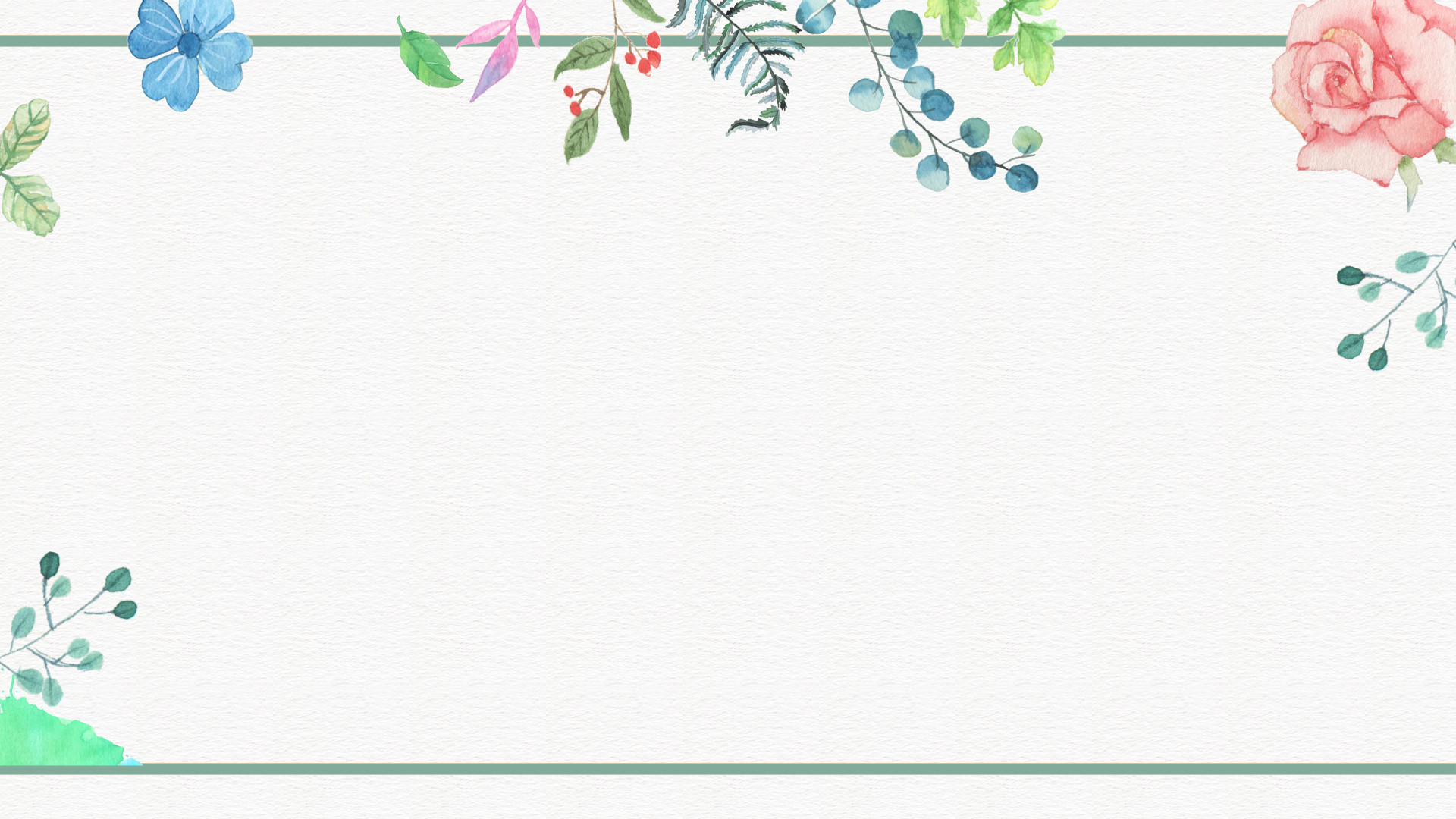 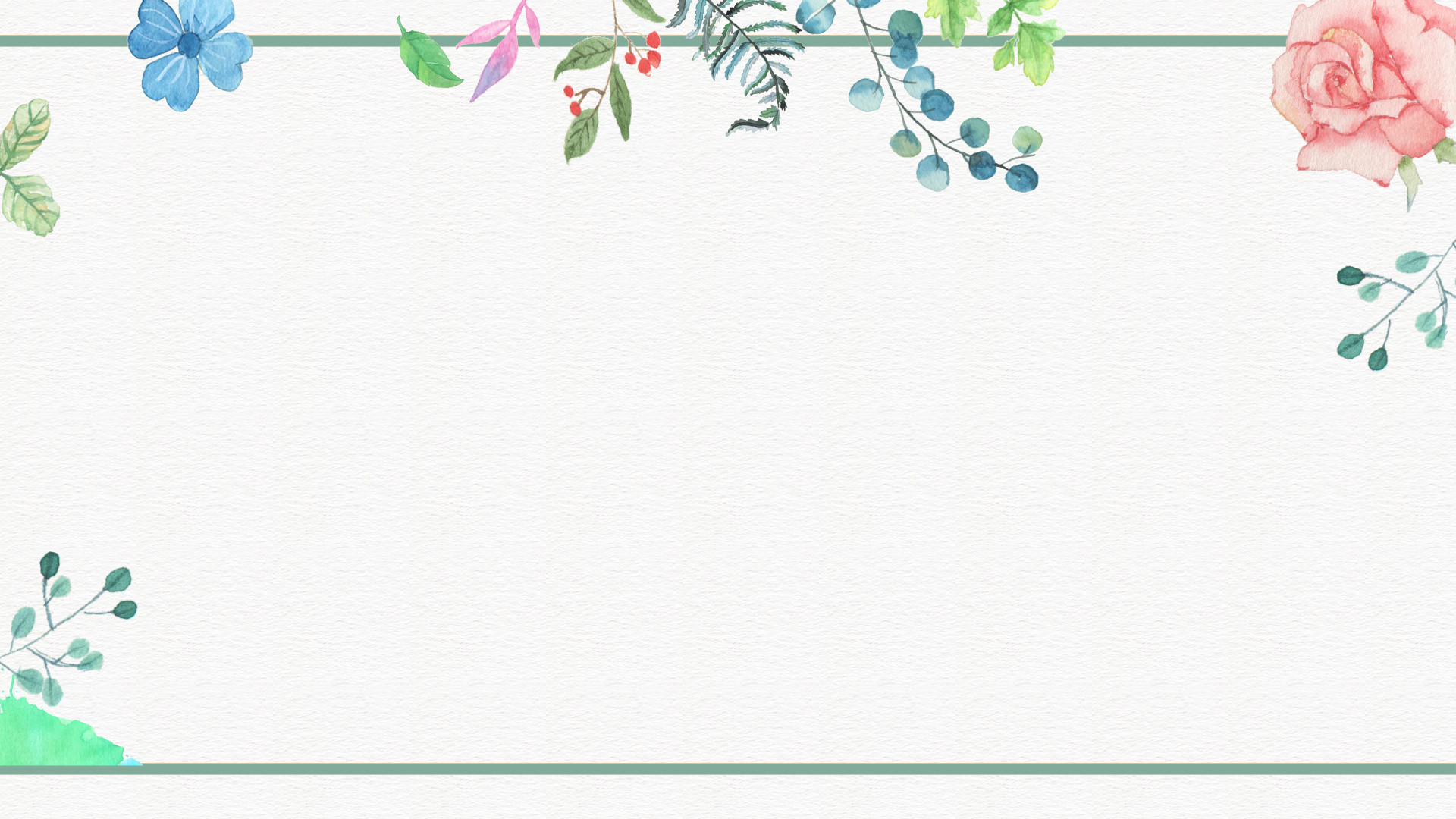 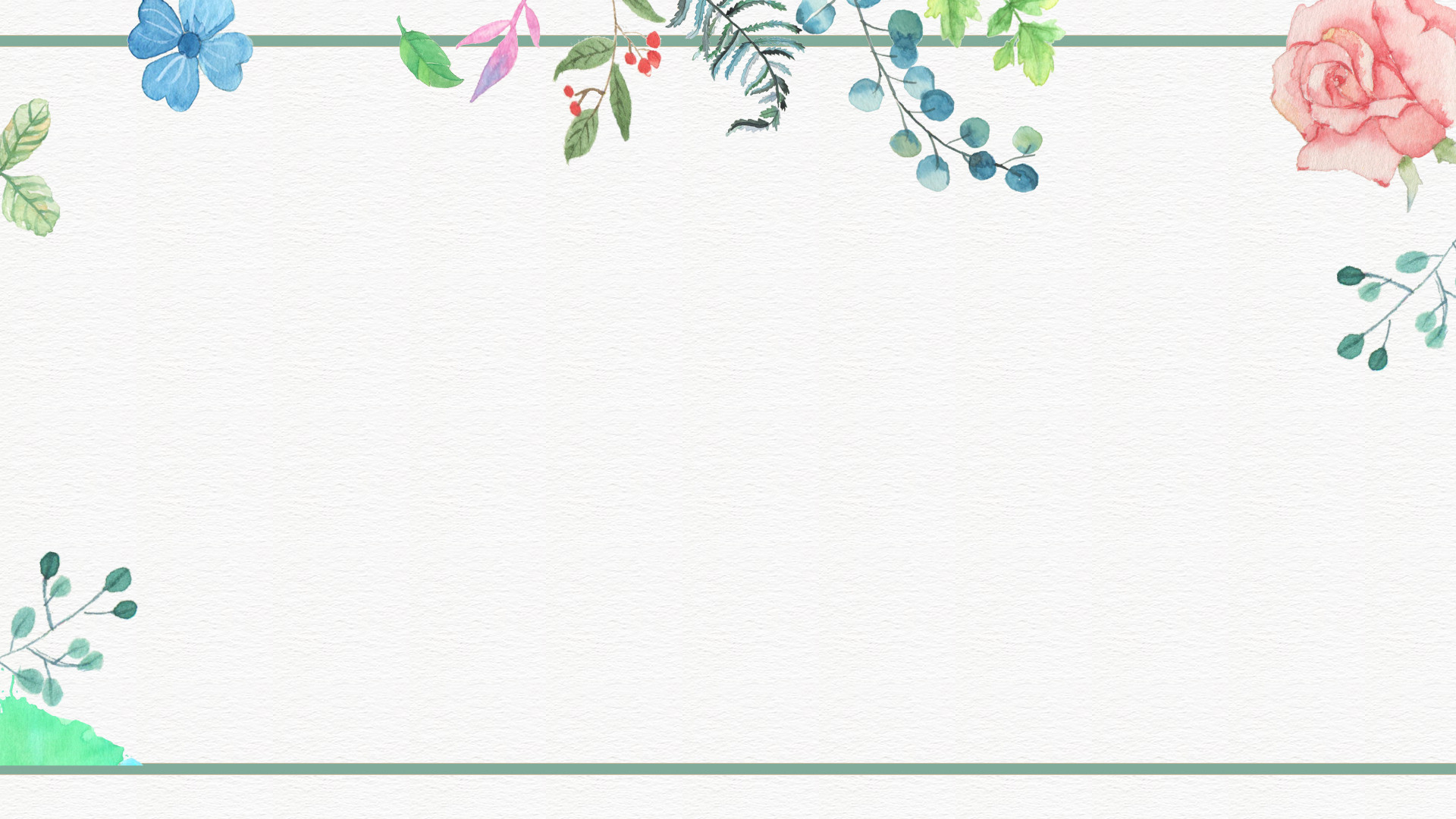 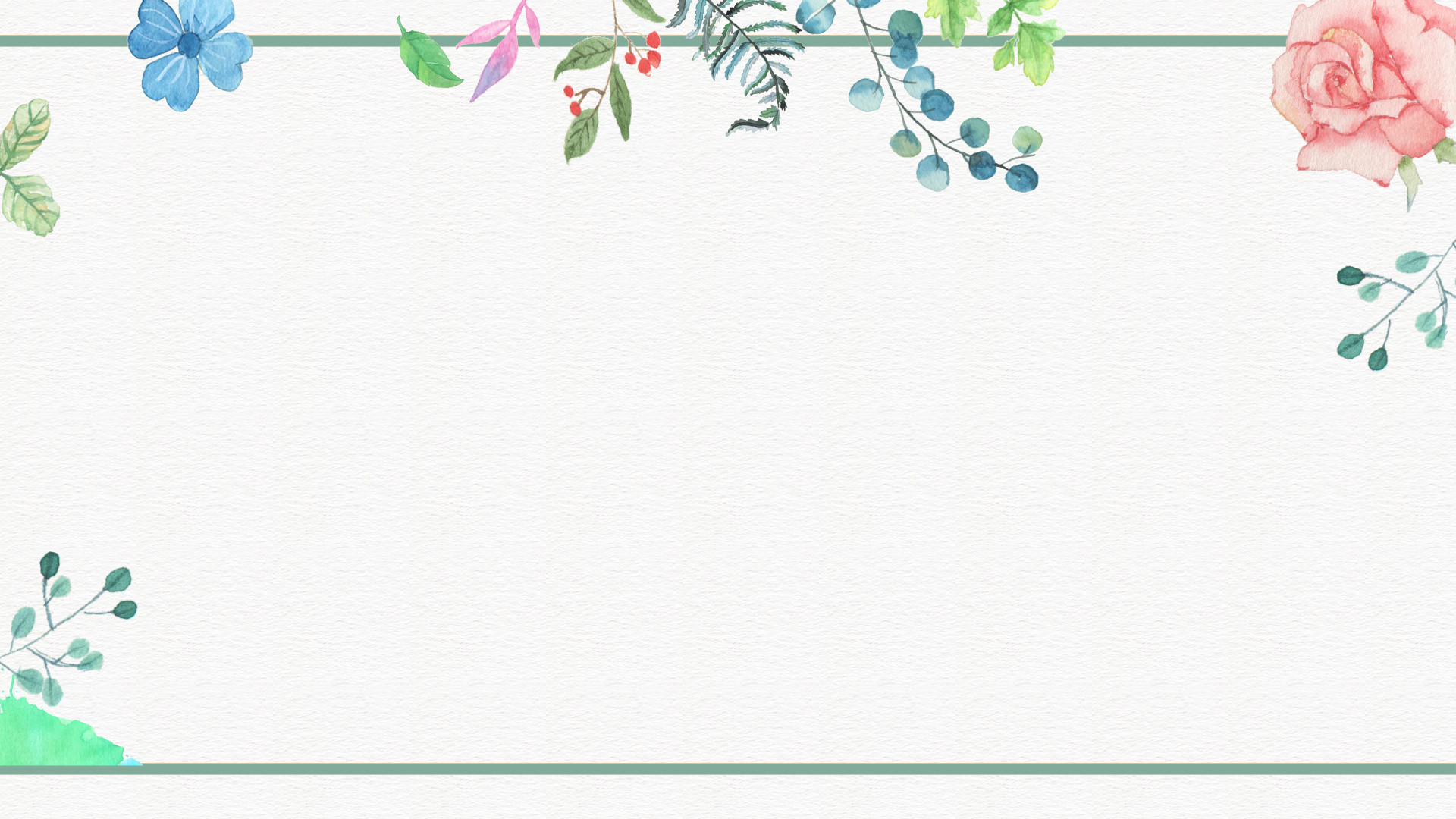 Chủ đề “Kết nối bạn bè”
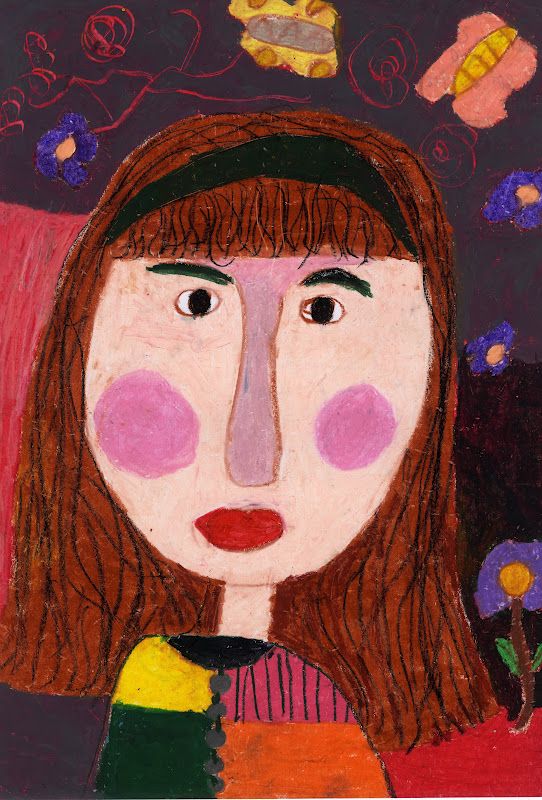 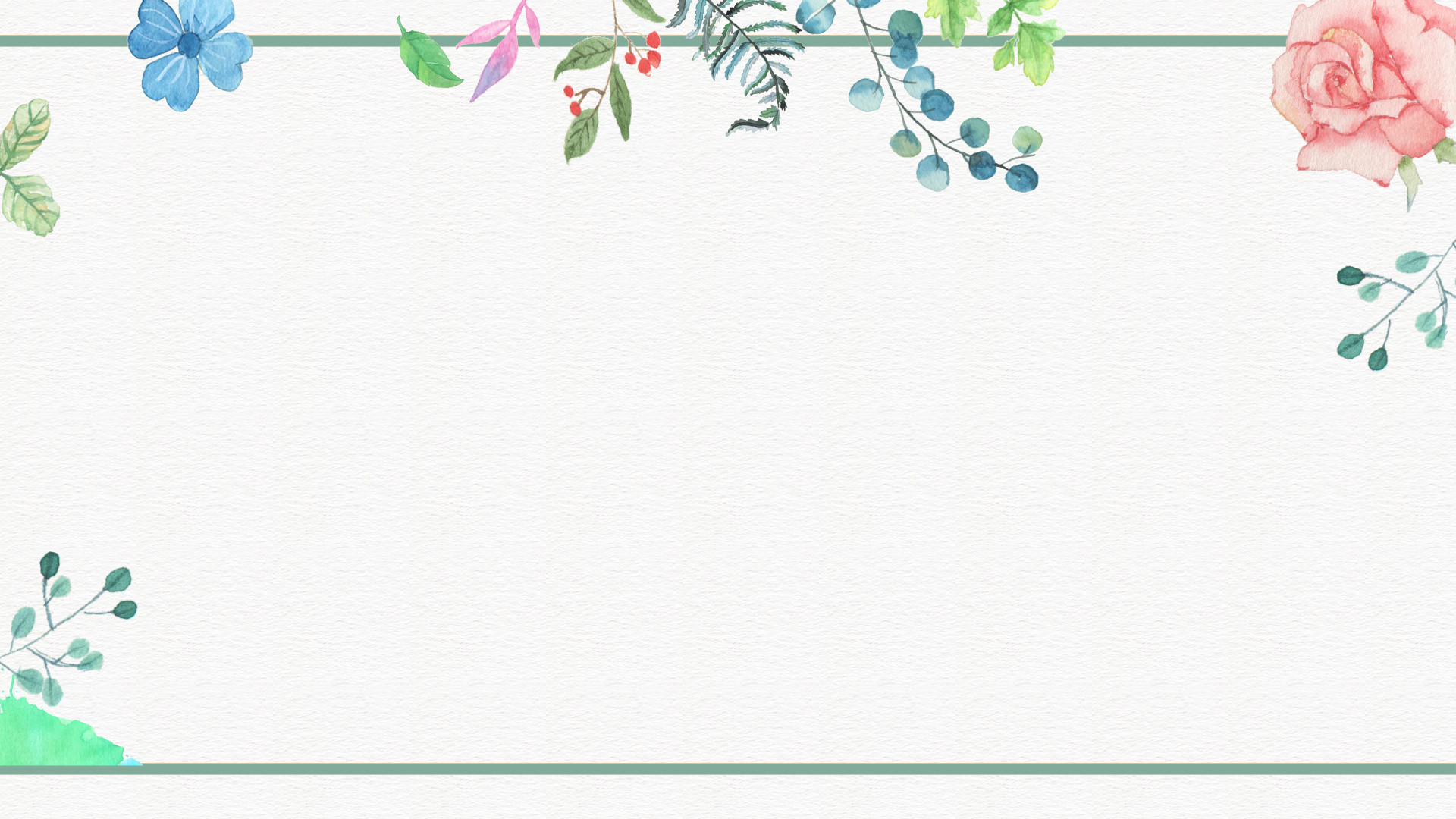 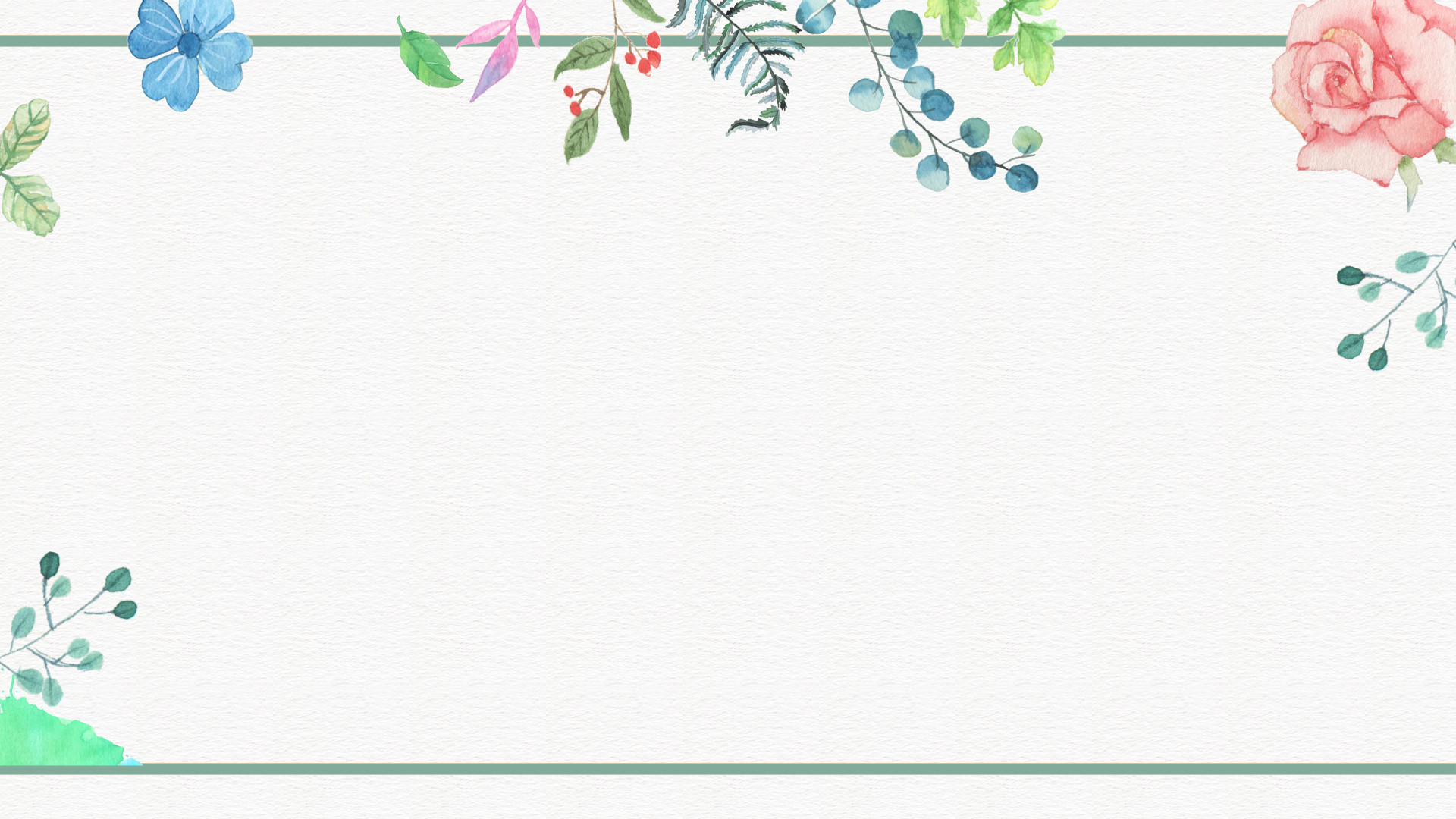 Tạo hình nhân vật
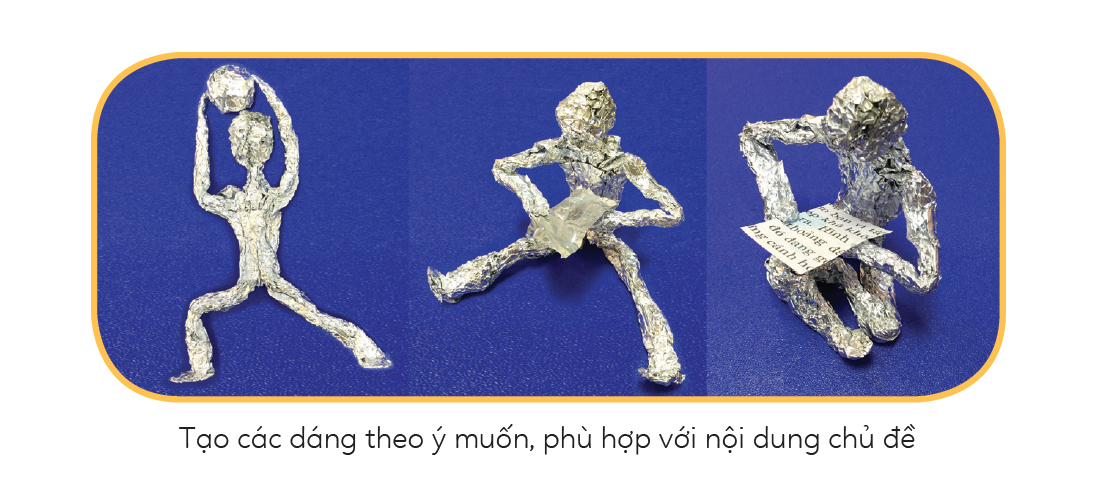 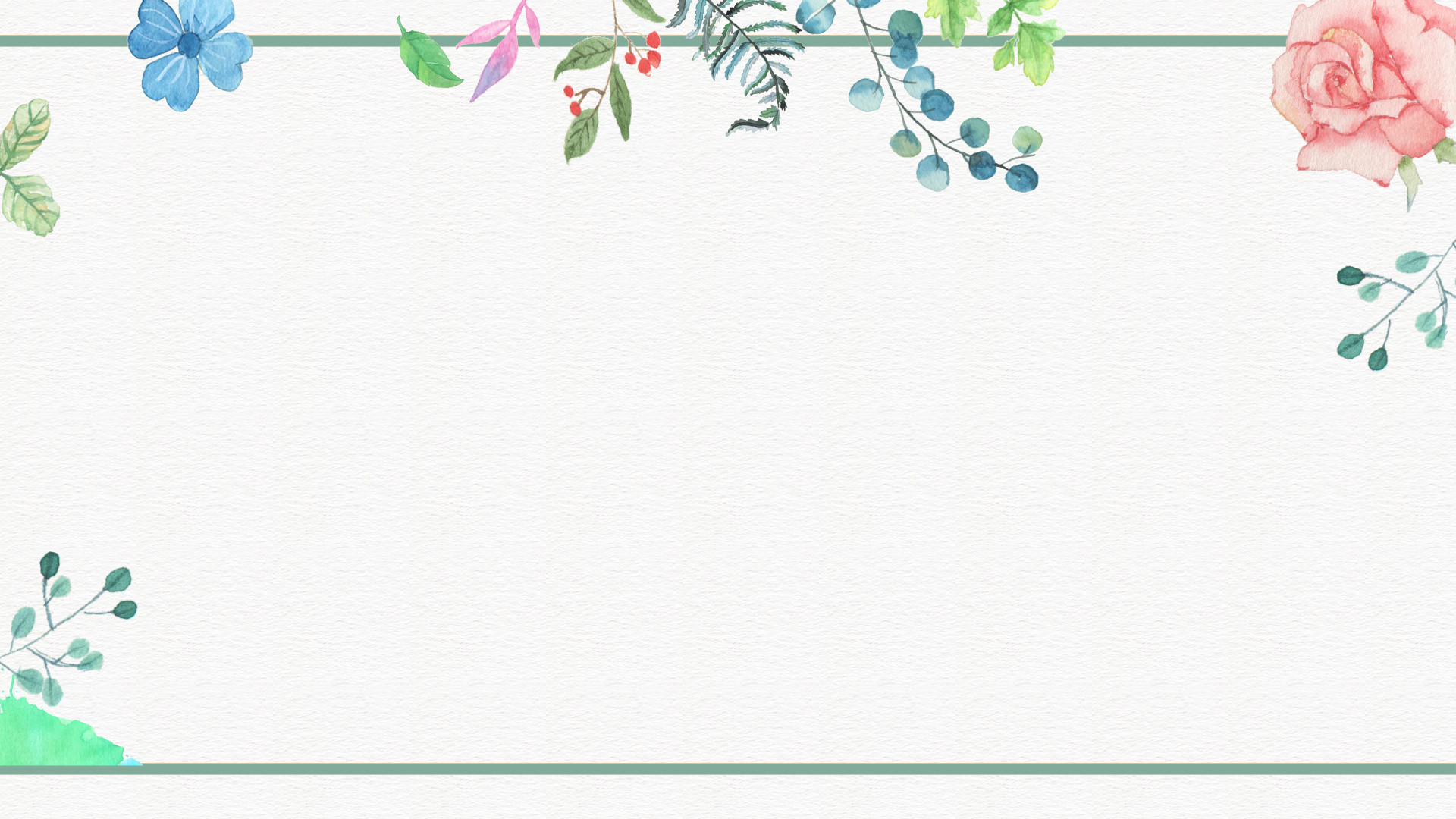 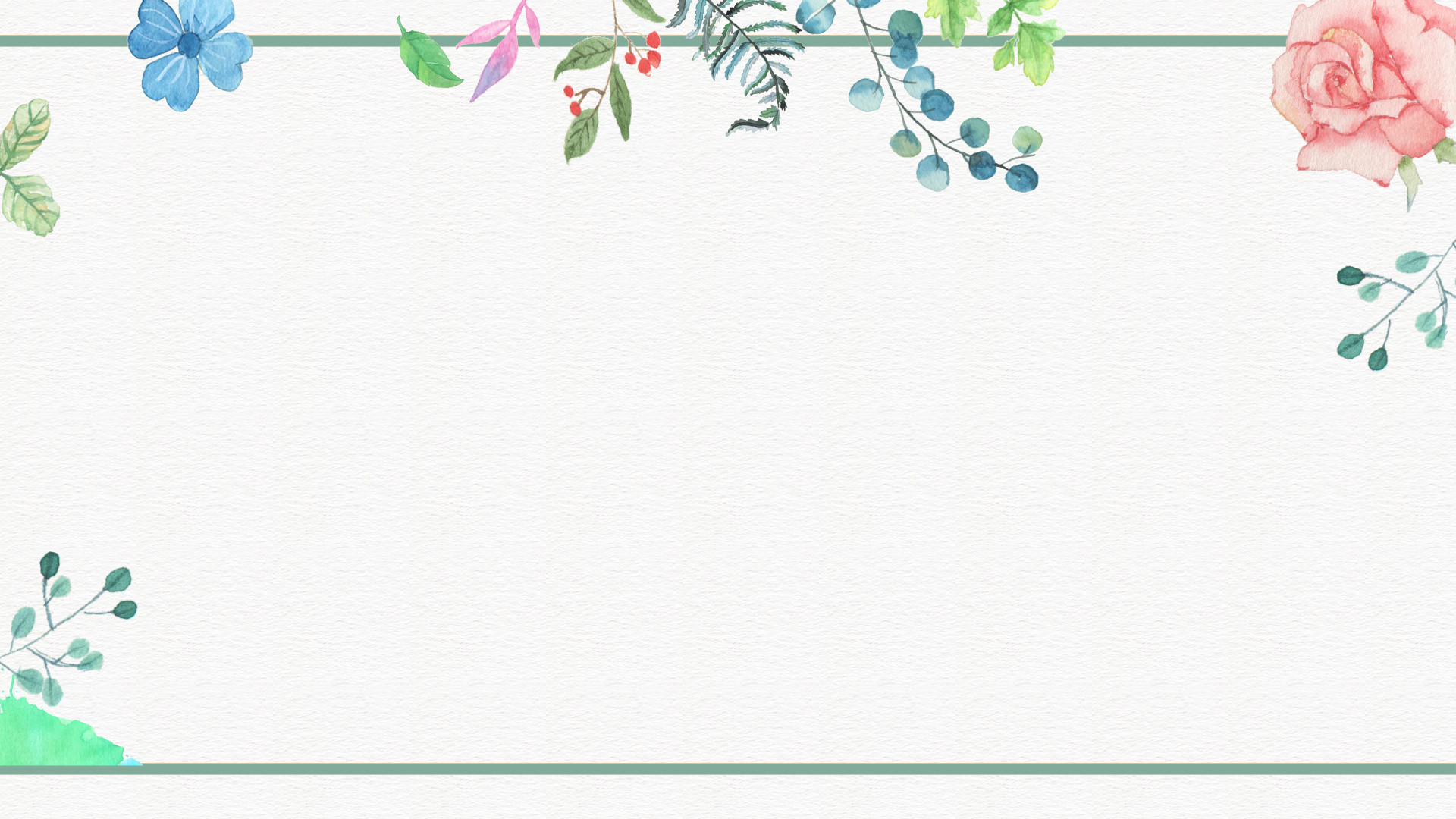 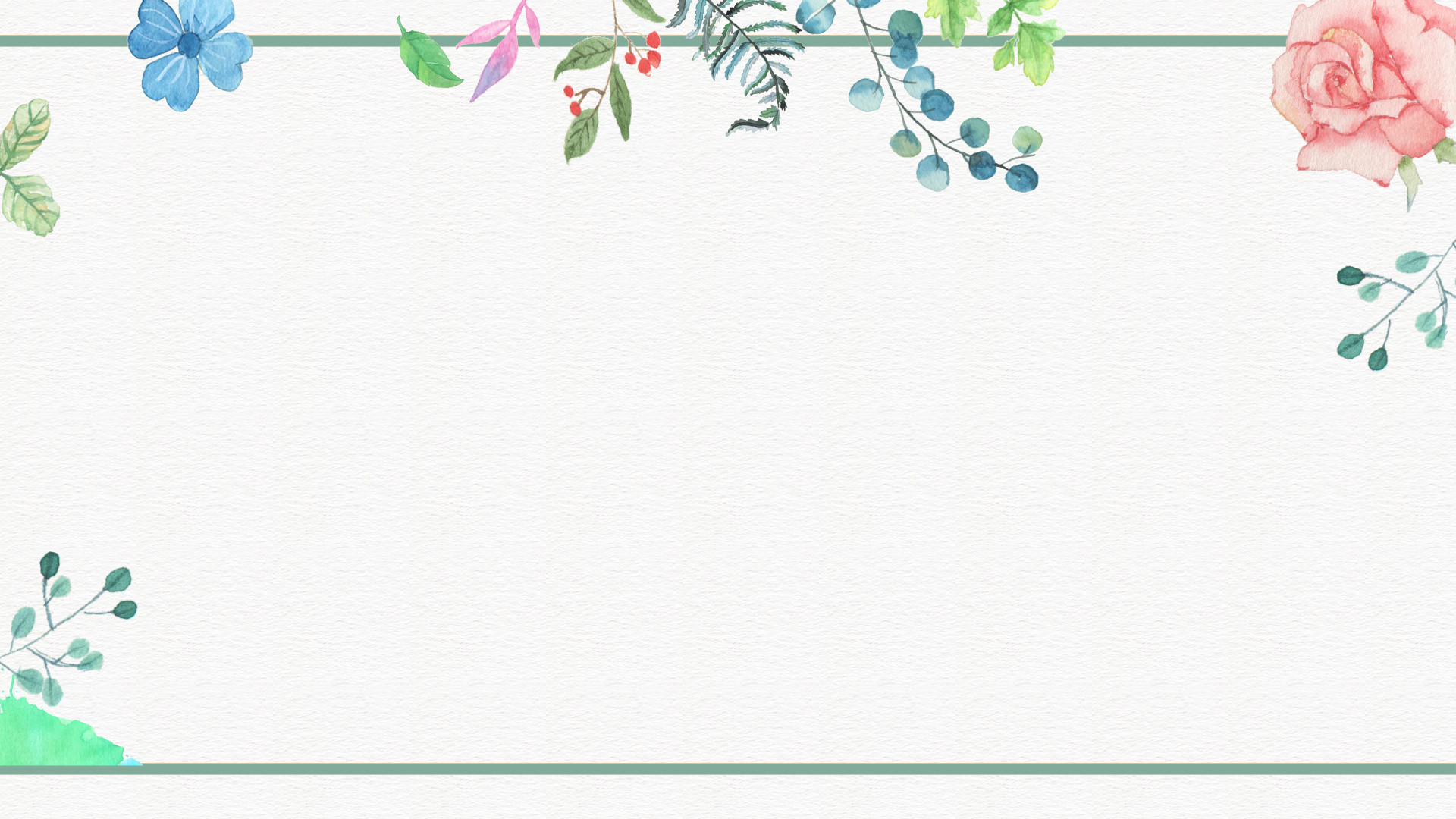 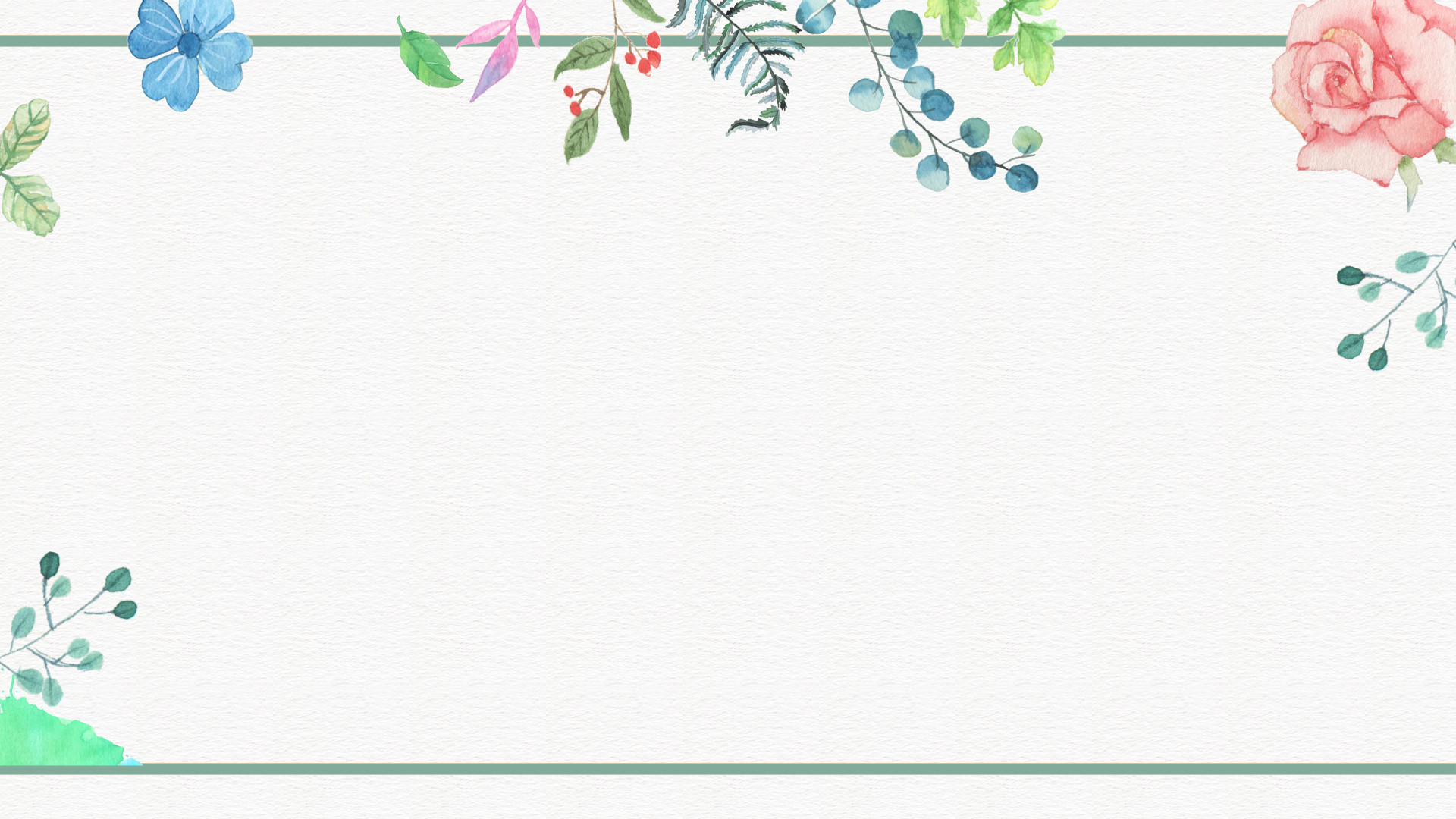 Vẽ tranh chân dung
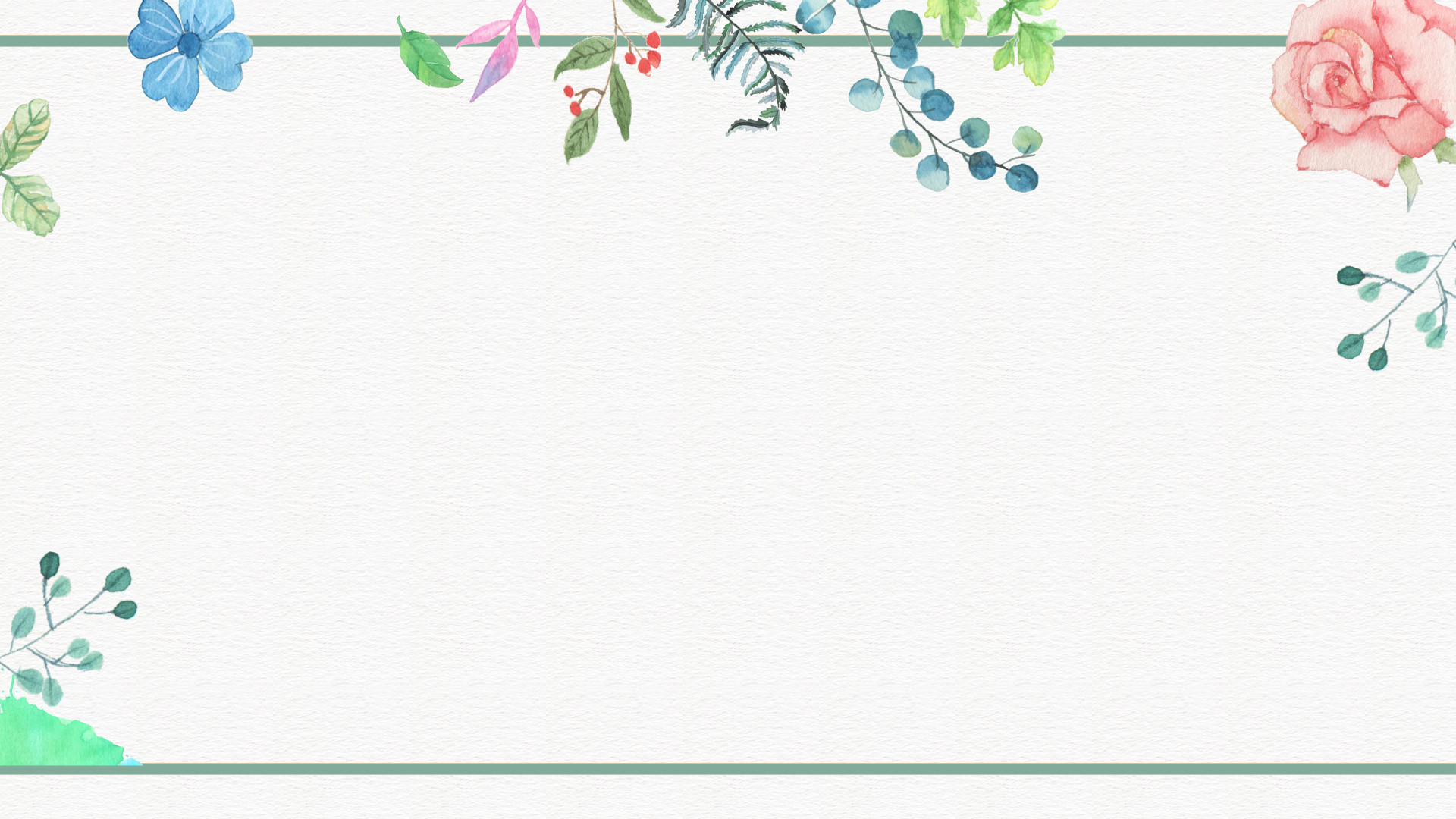 Chủ đề “Kết nối bạn bè”
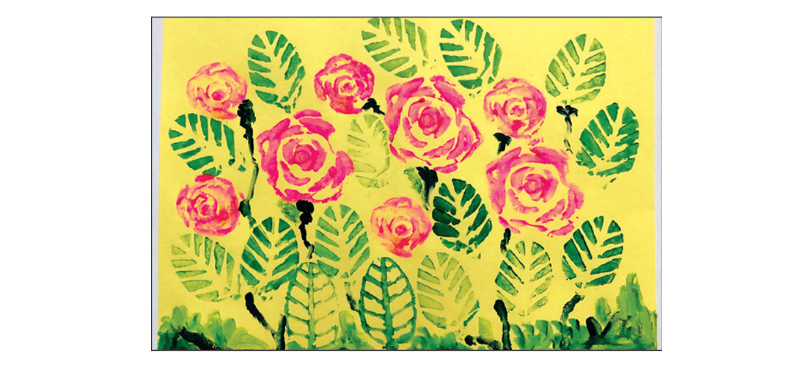 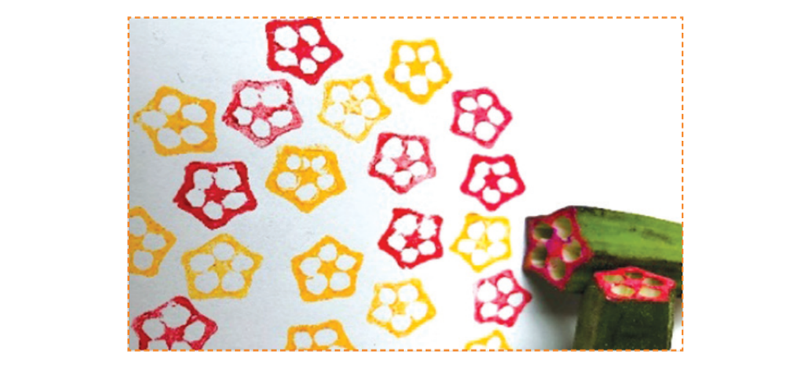 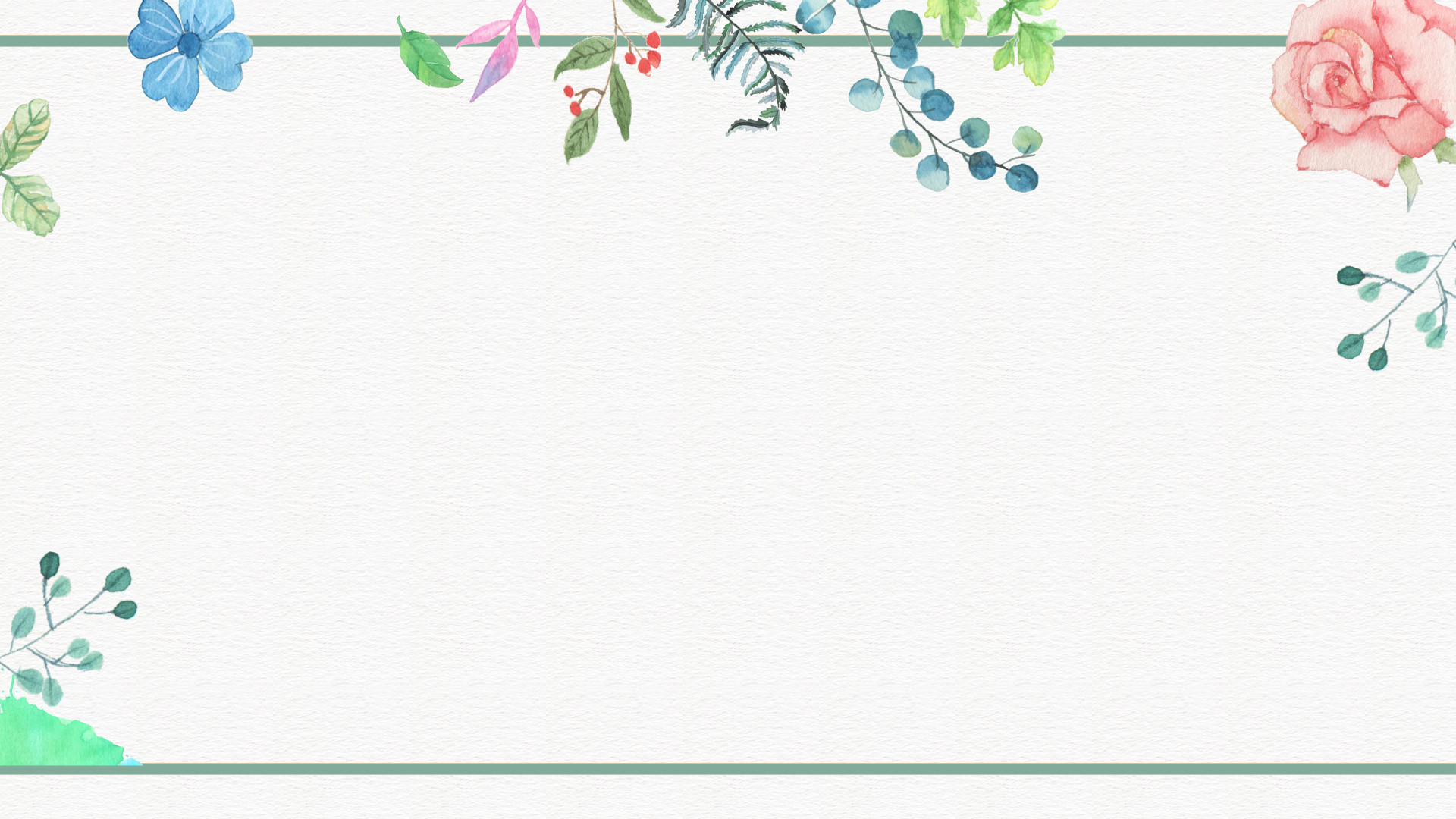 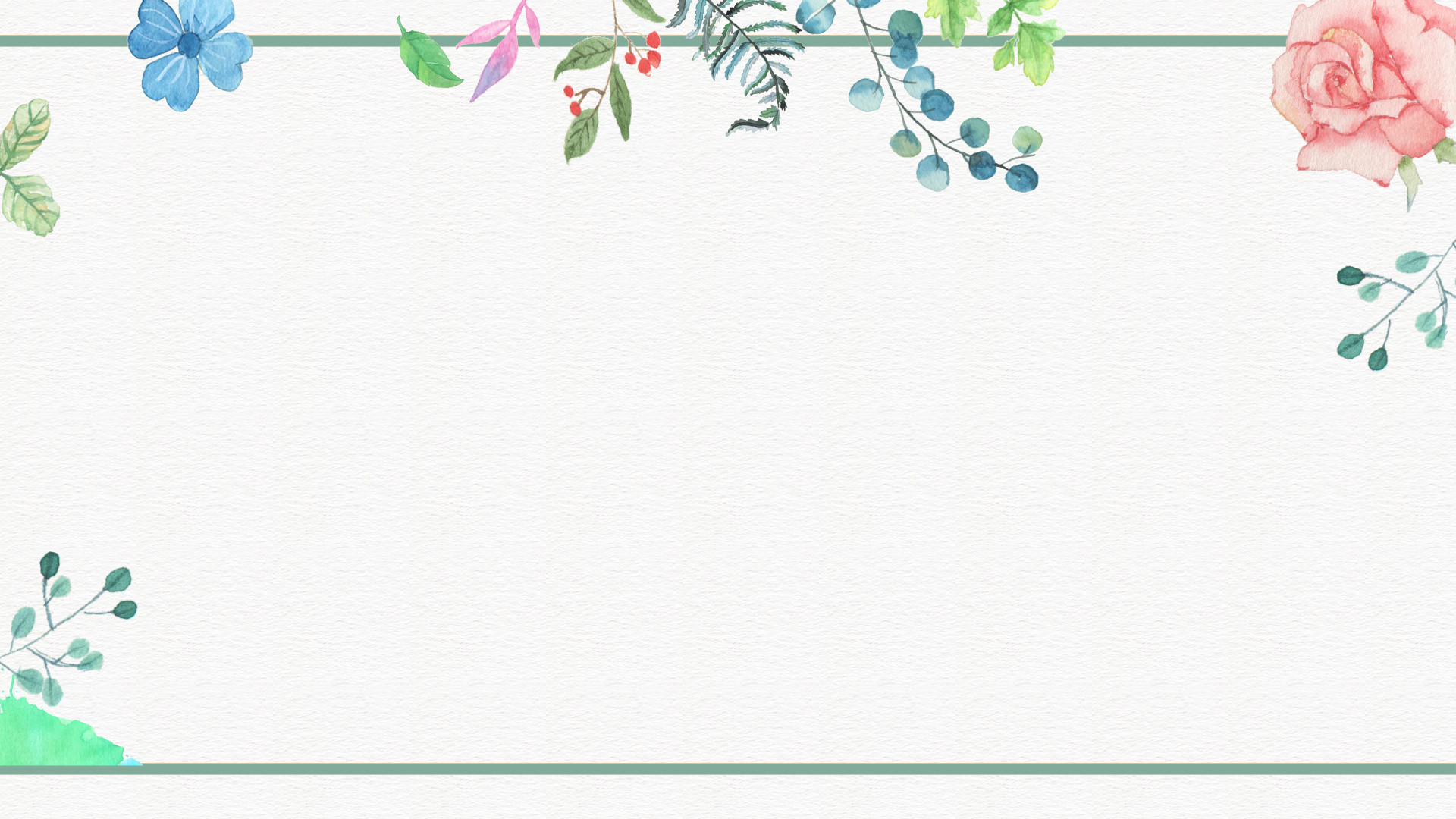 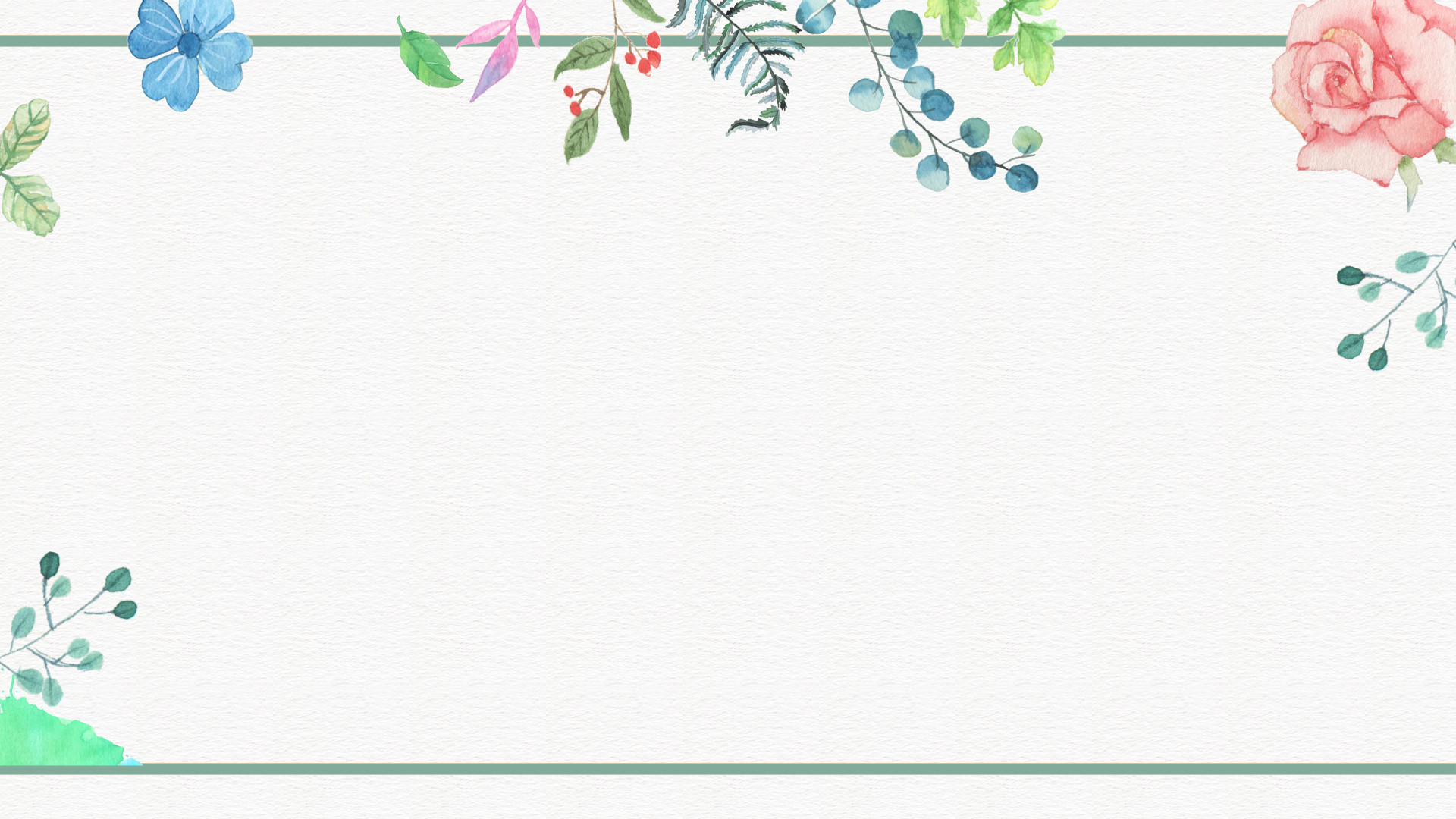 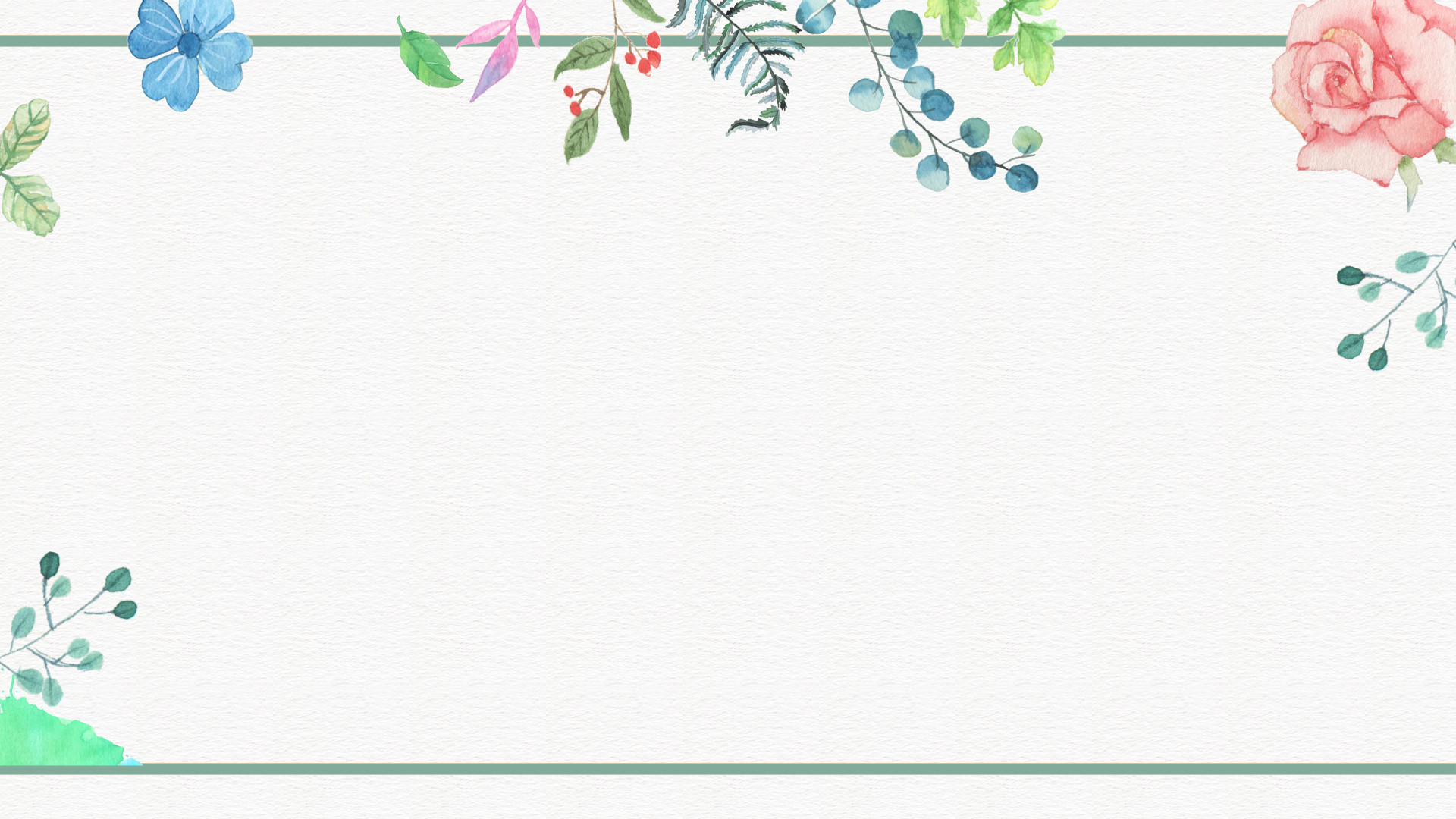 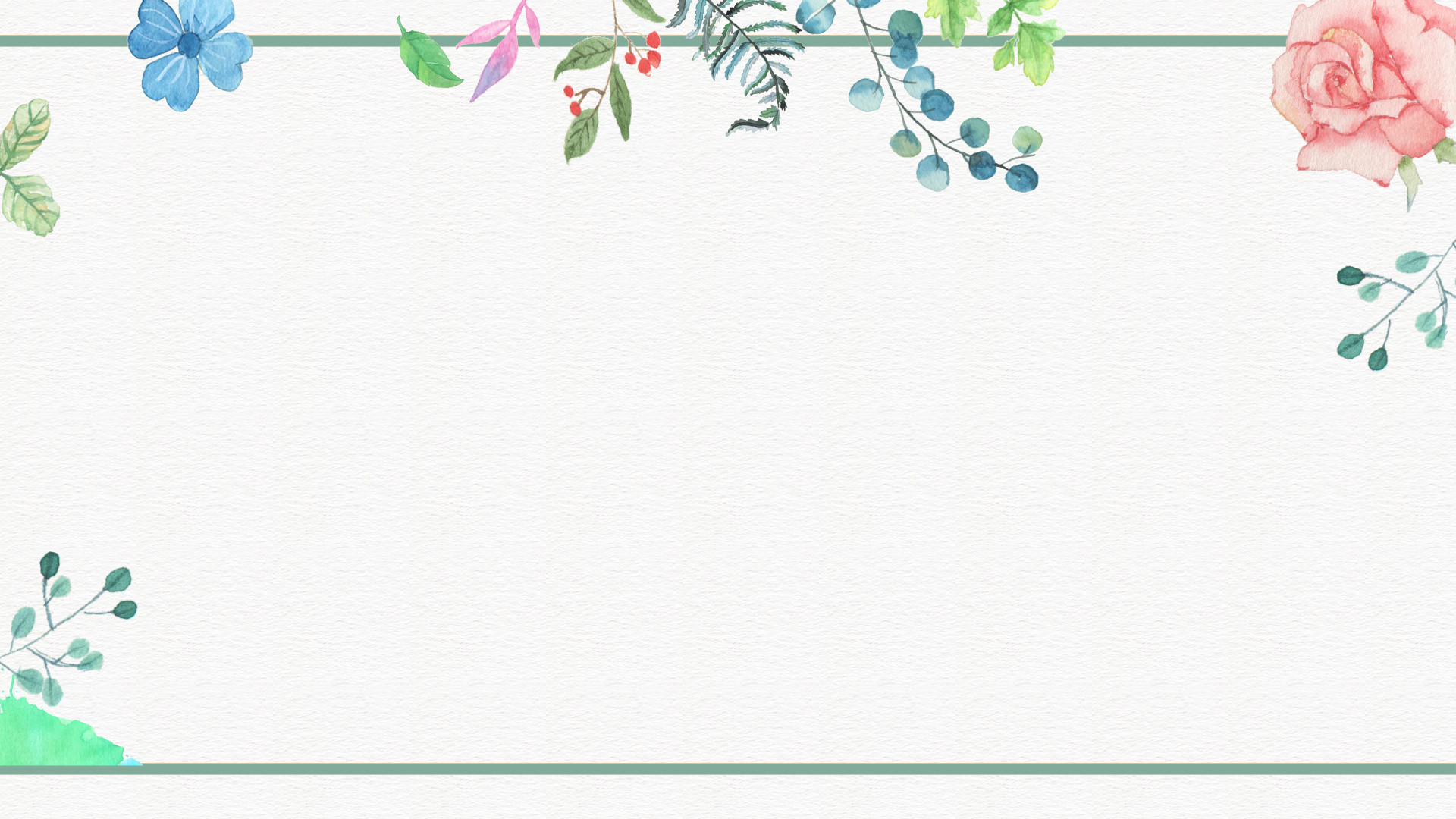 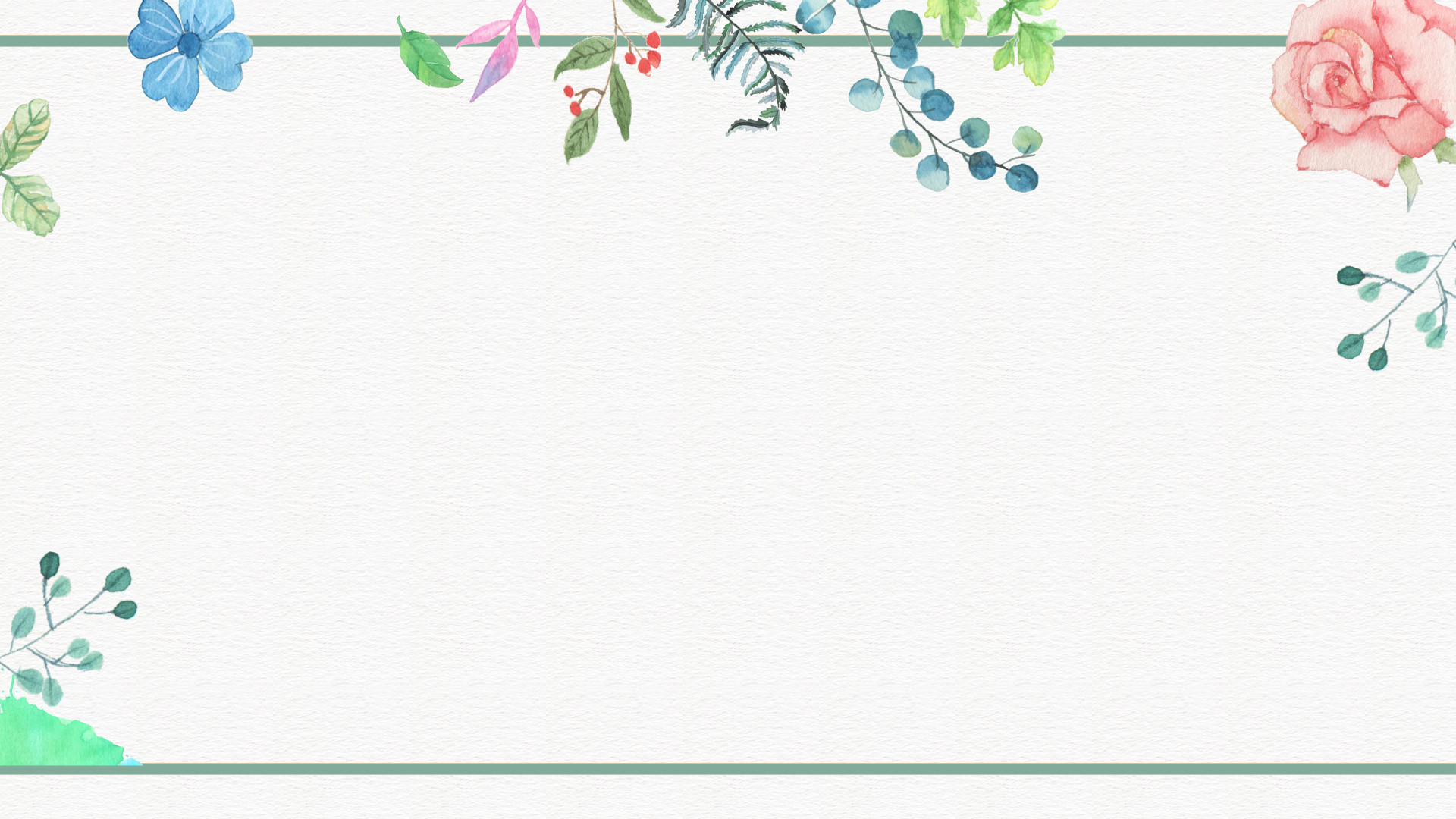 In tranh kết hợp nhiều bản khắc
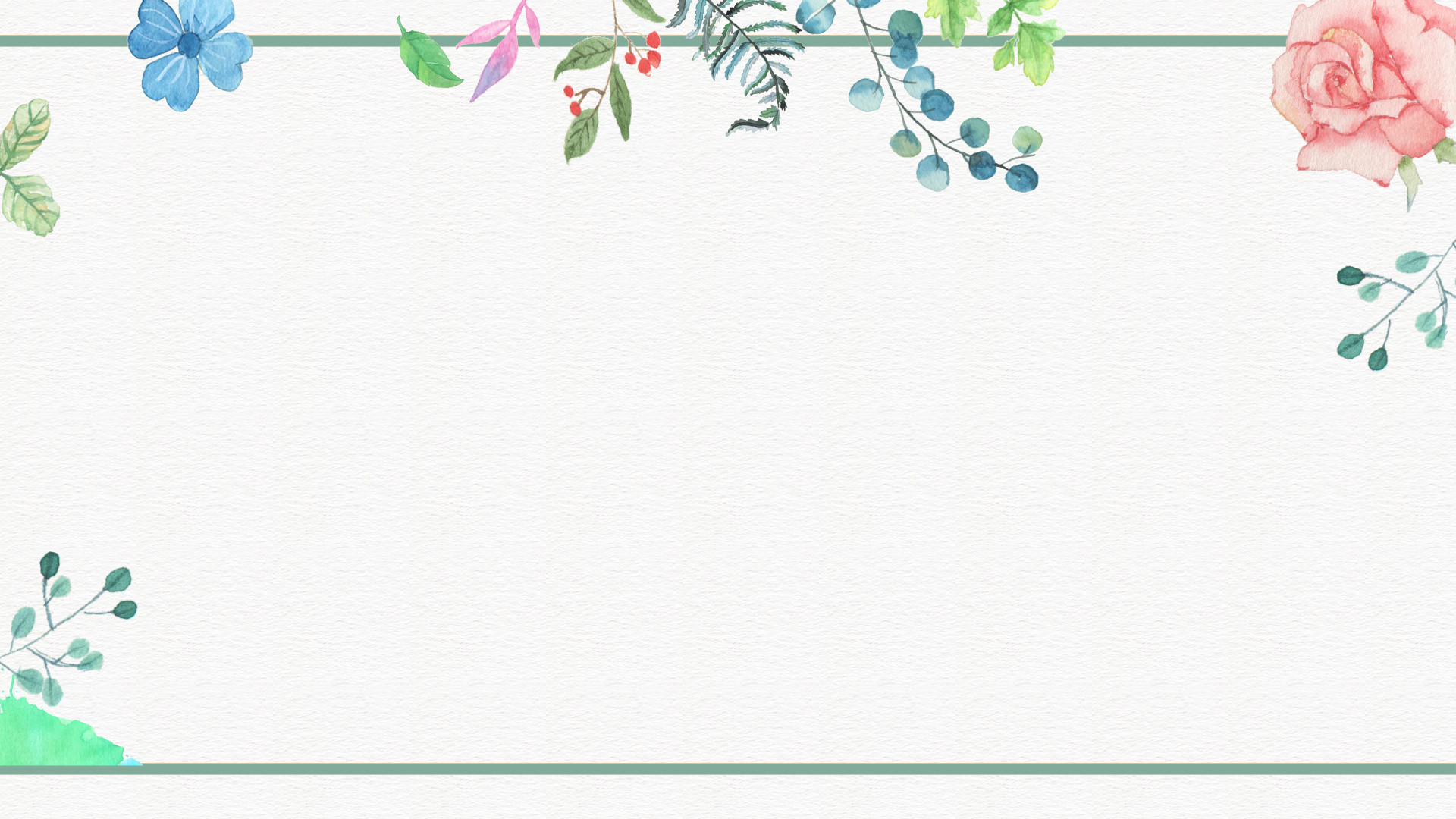 Chủ đề “Di sản mĩ thuật”
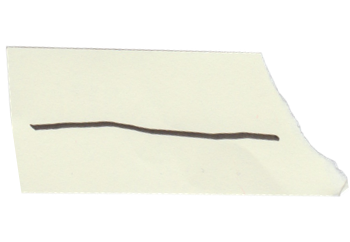 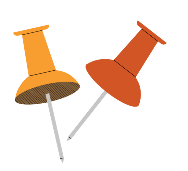 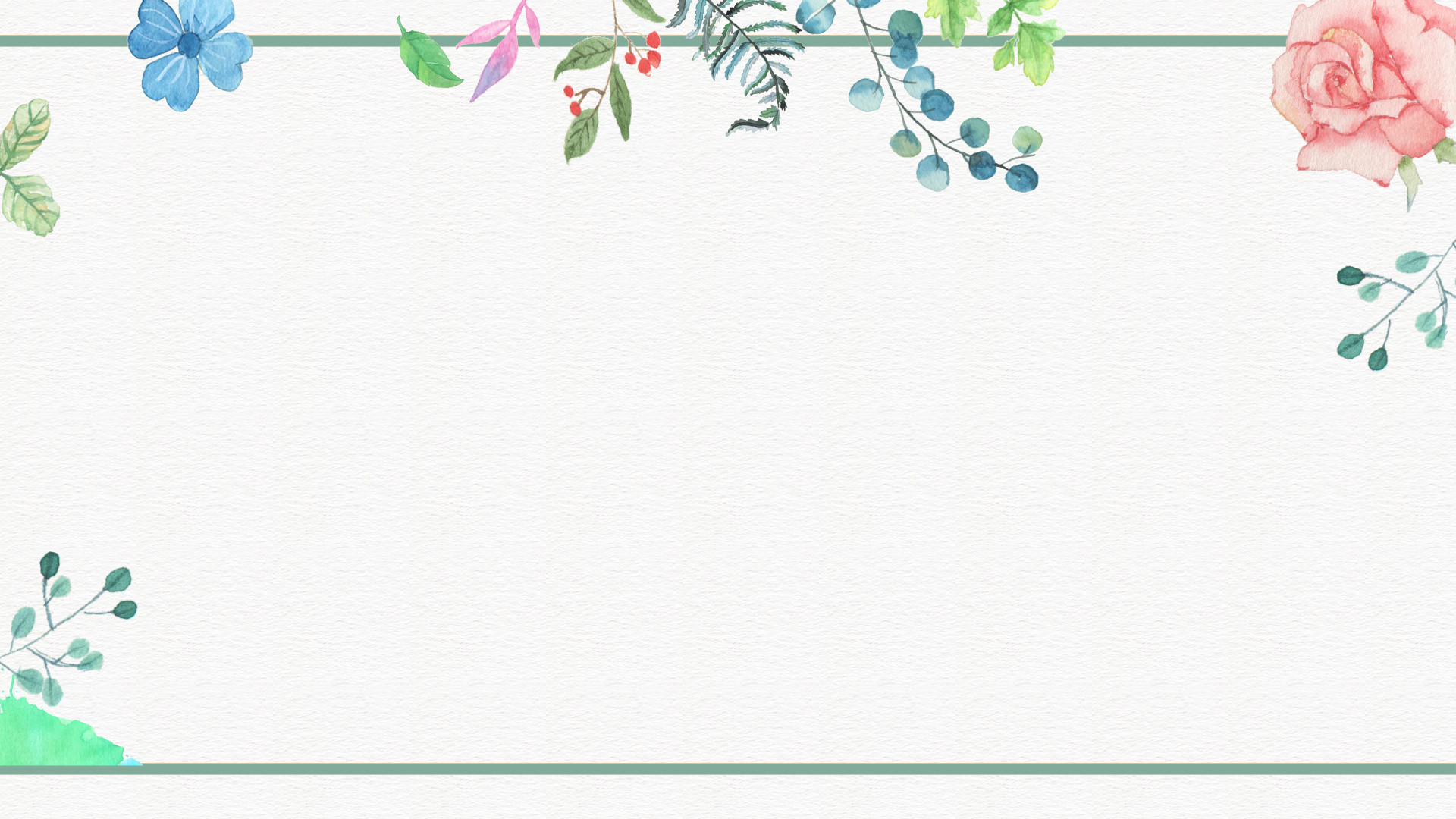 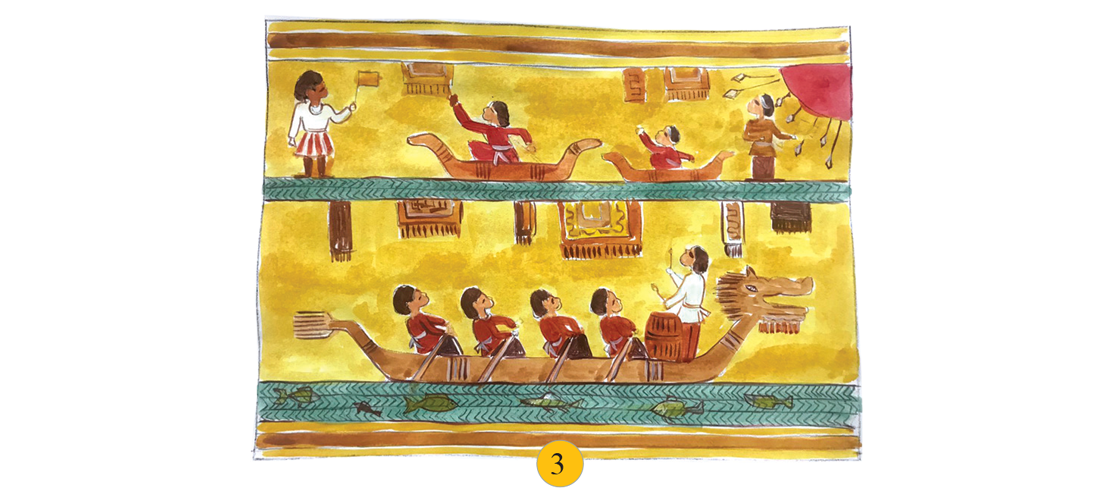 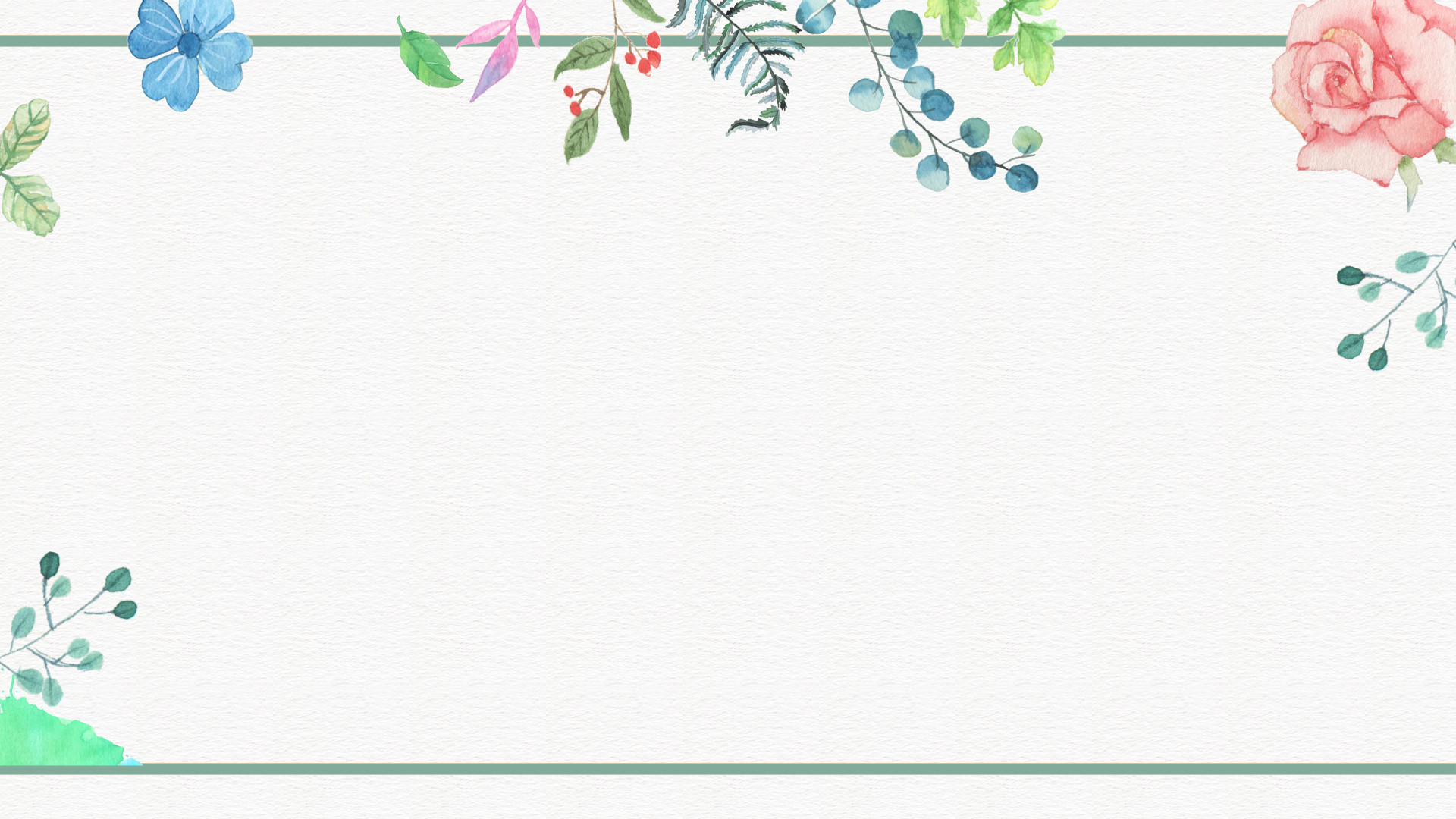 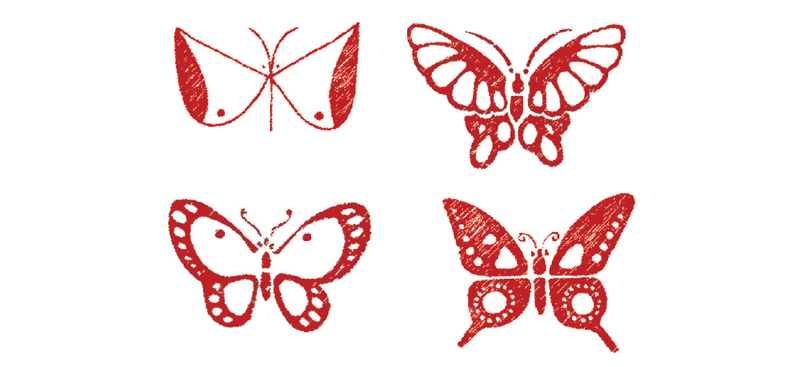 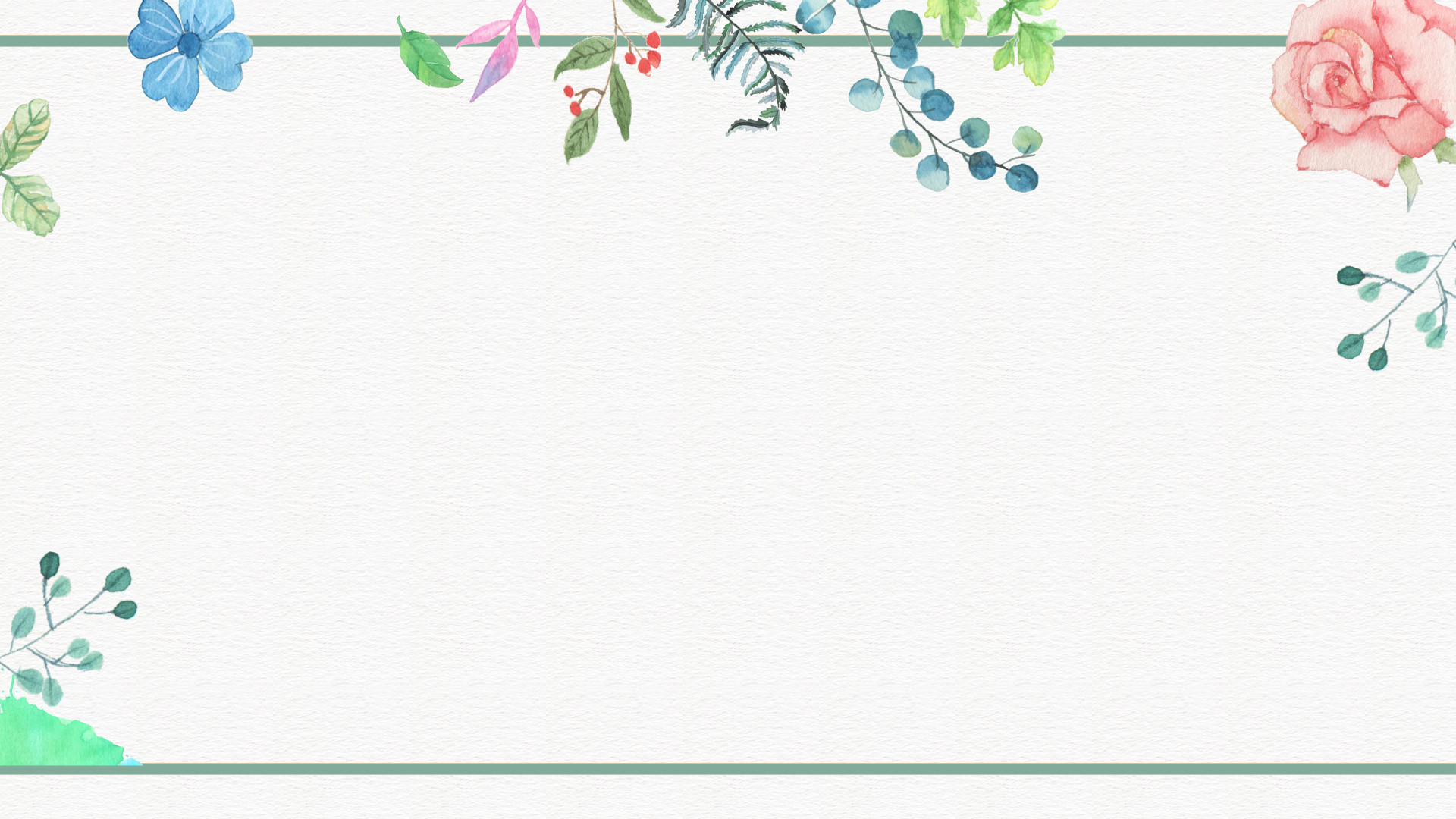 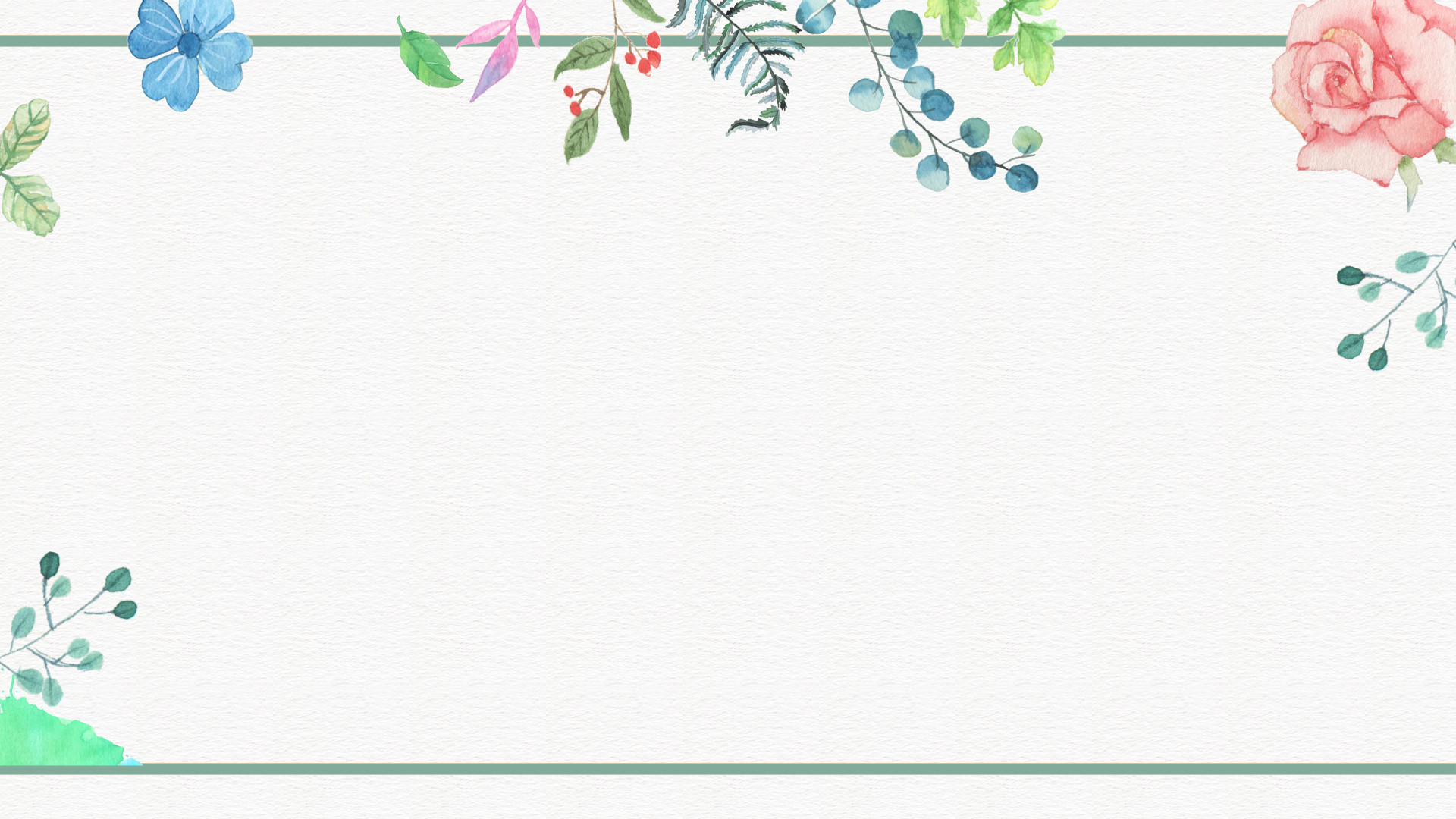 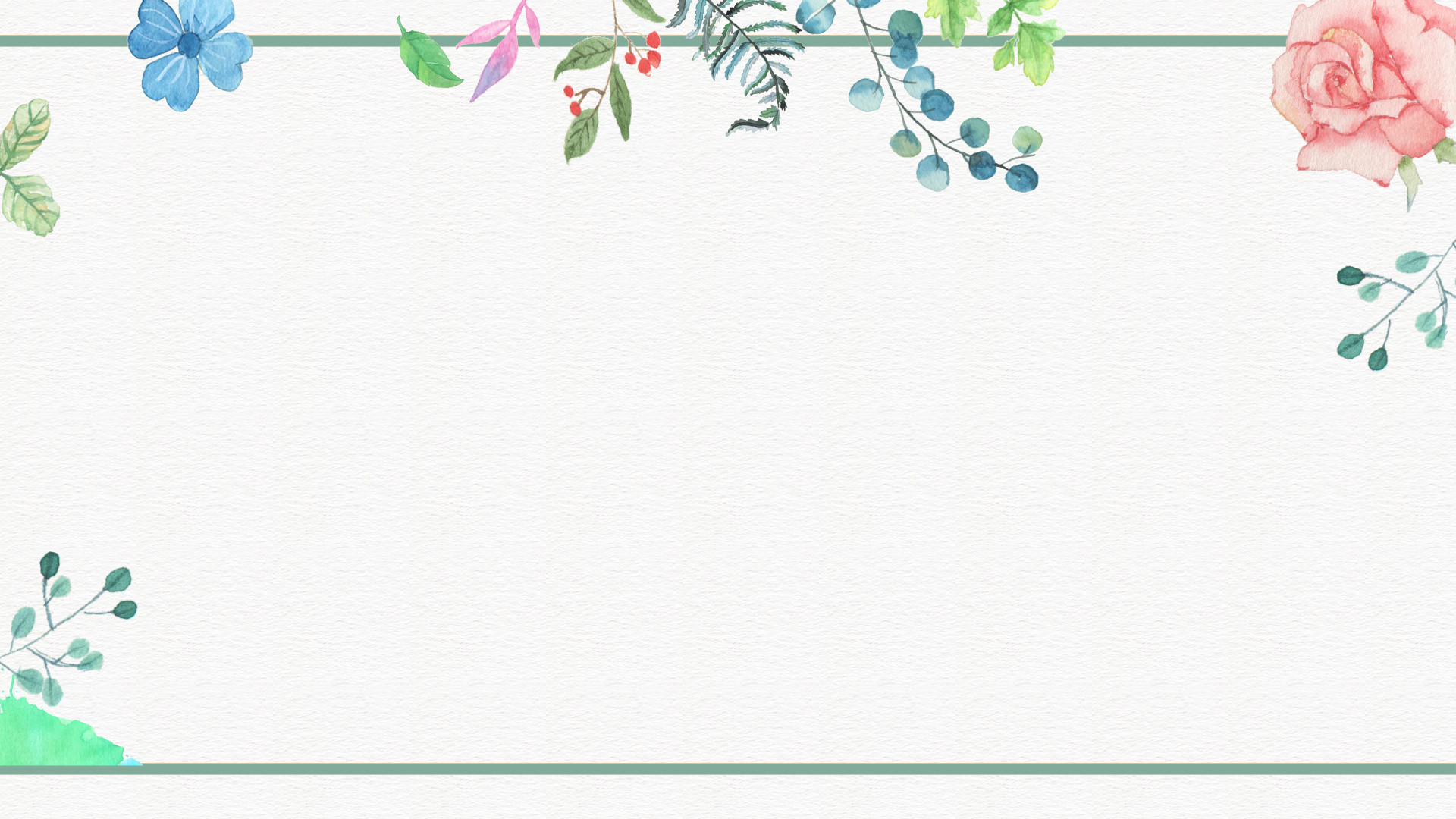 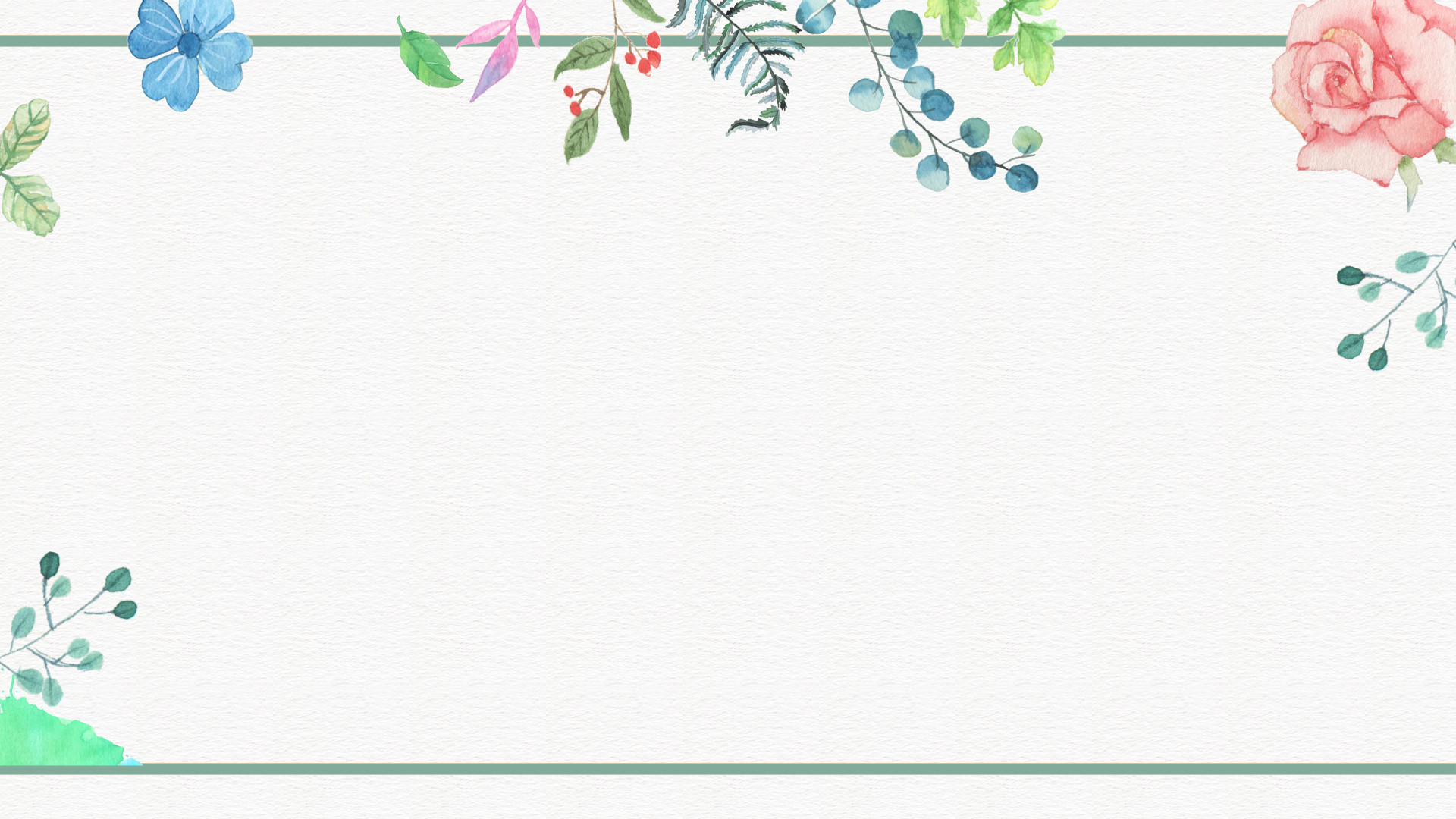 Sáng tạo họa tiết trang trí
Vẽ tranh theo phong cách nghệ thuật cổ đại
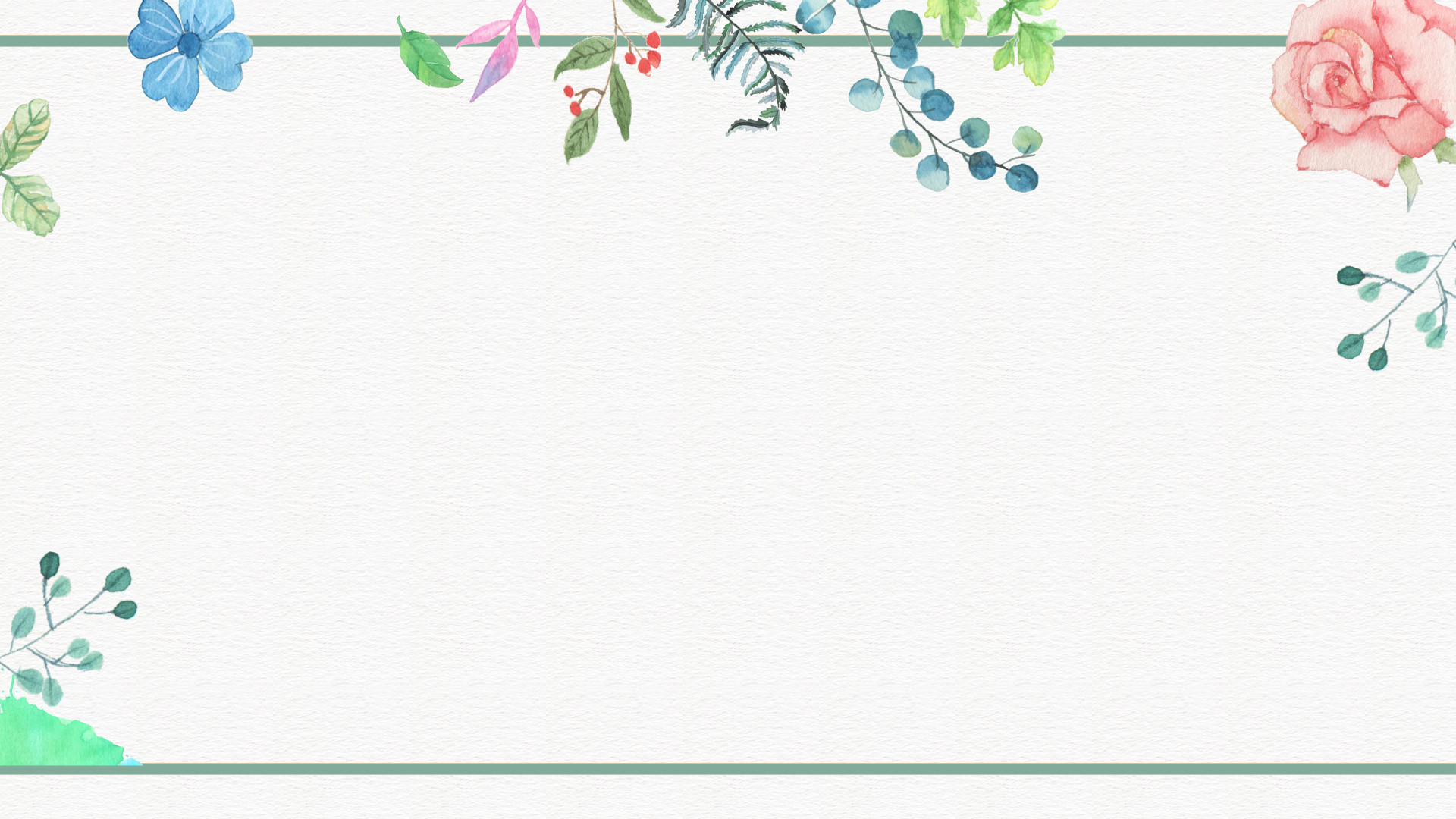 Chủ đề “Mĩ thuật và thiên nhiên”
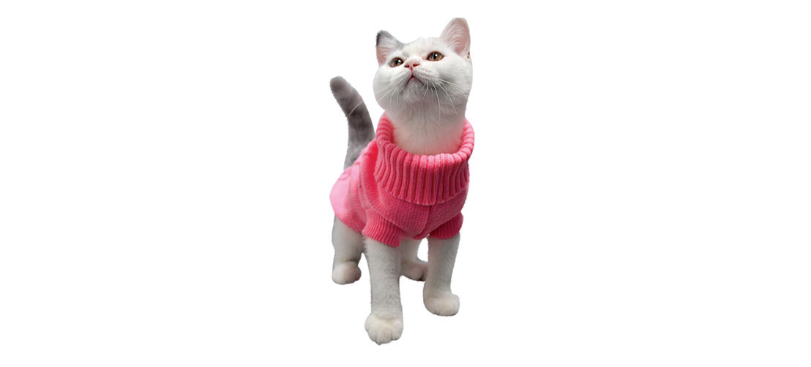 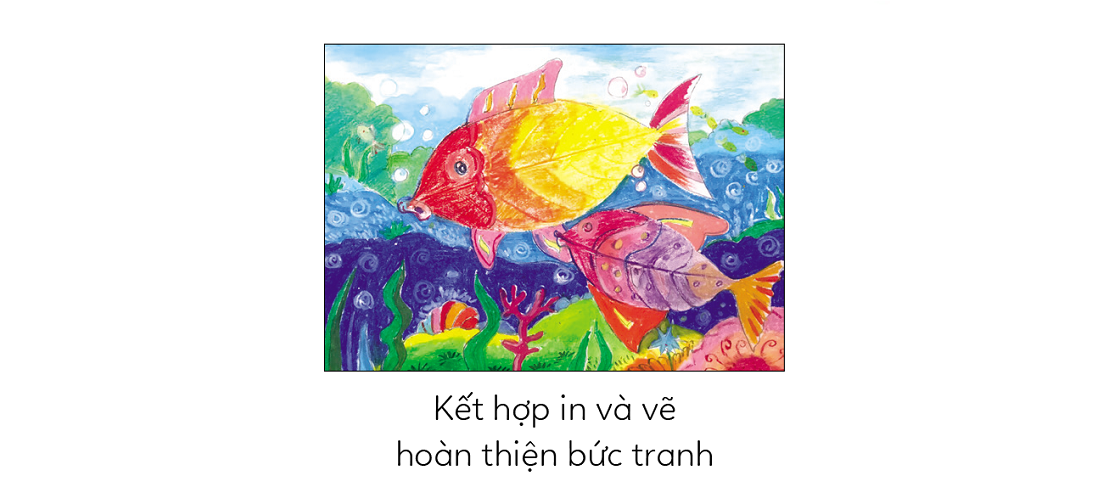 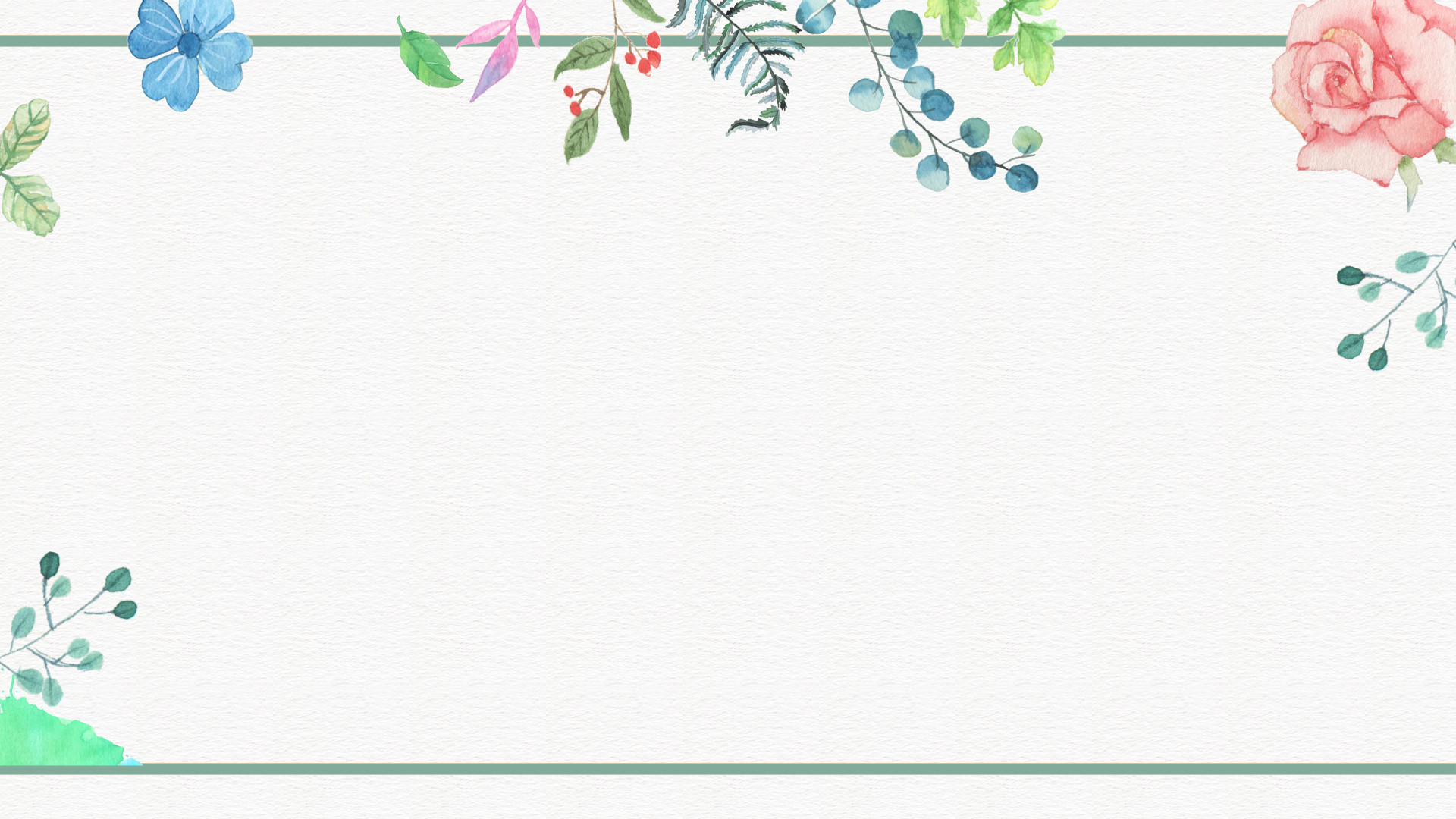 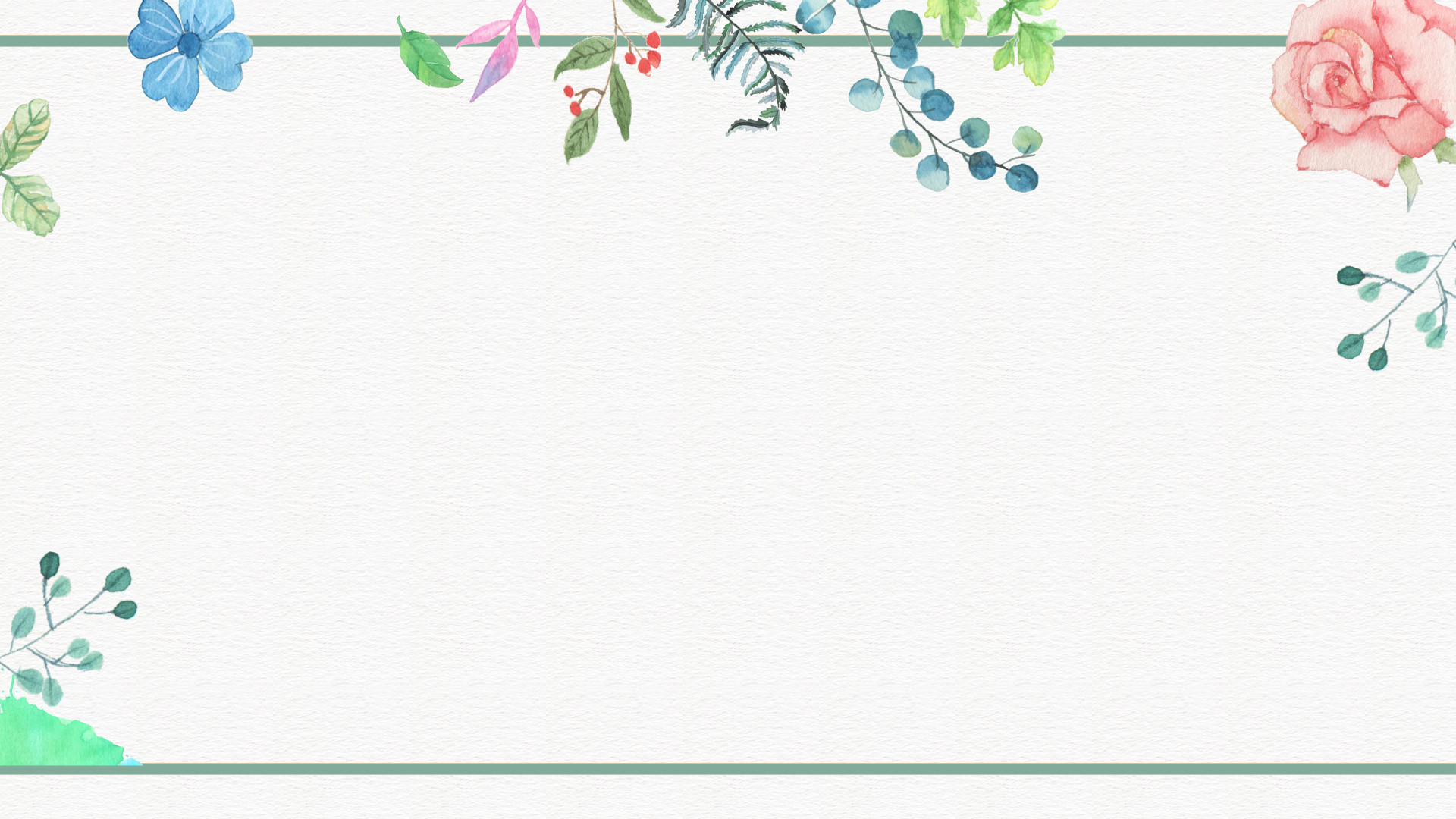 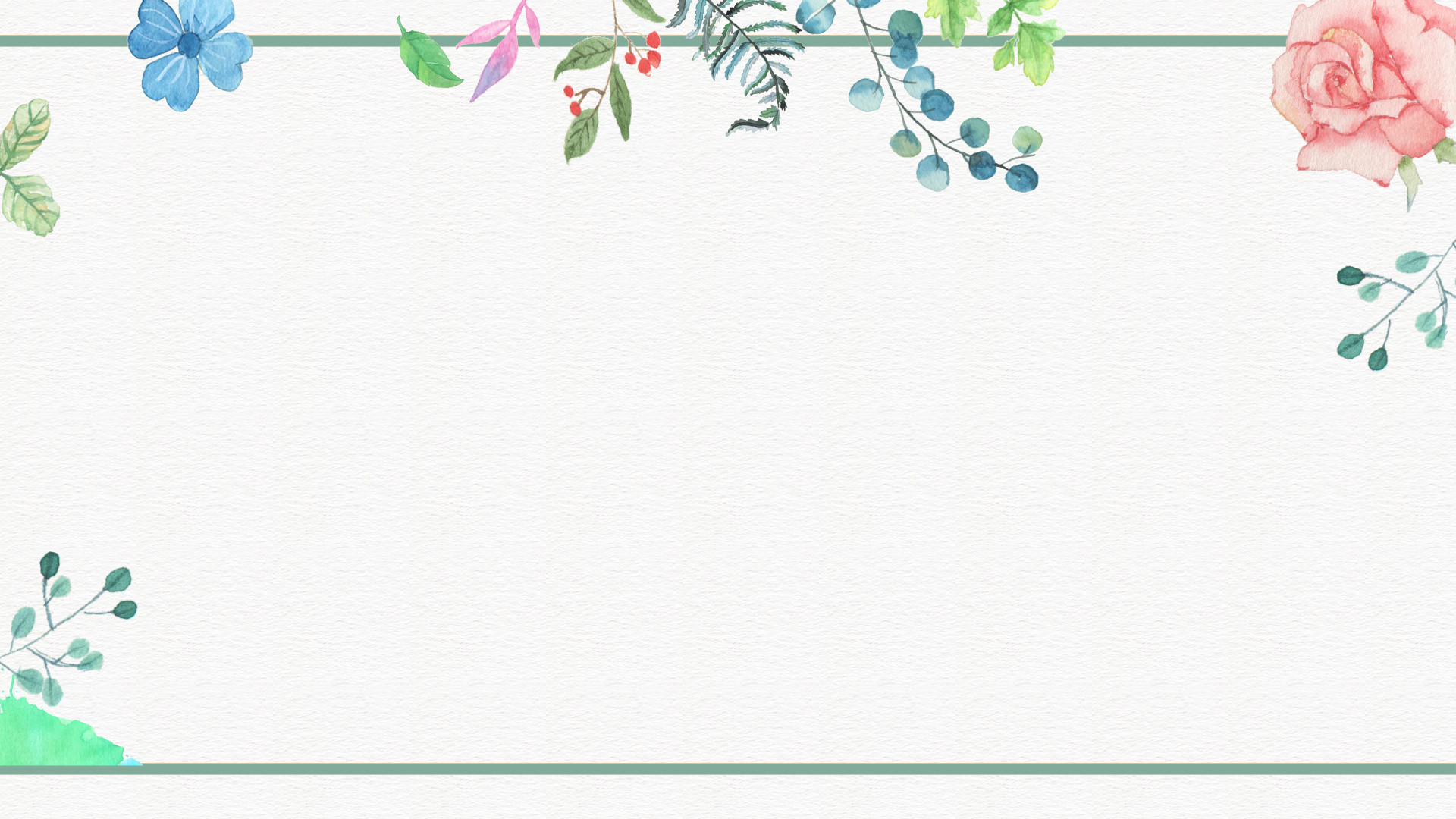 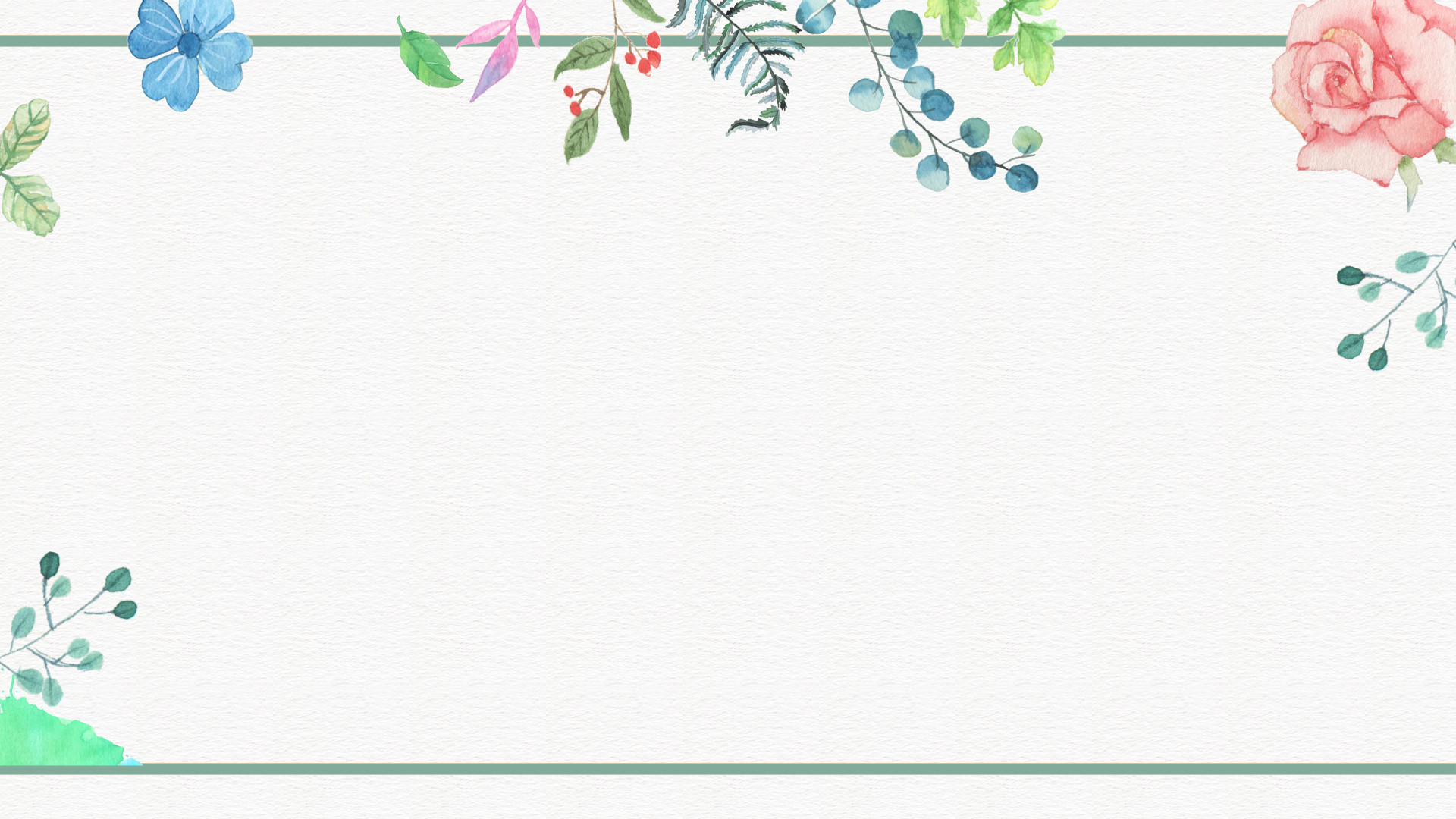 Tạo hình cá bằng họa tiết lá
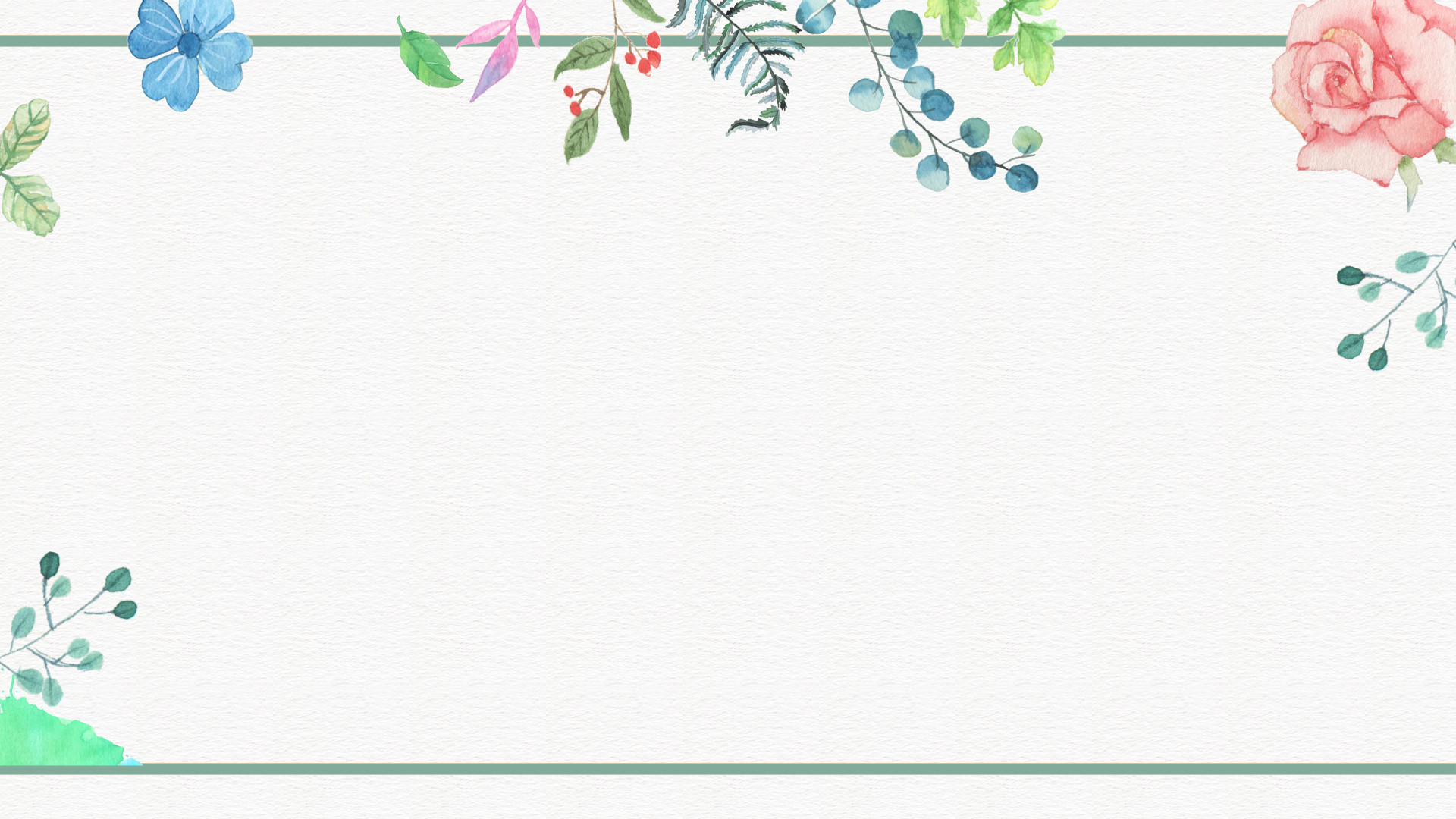 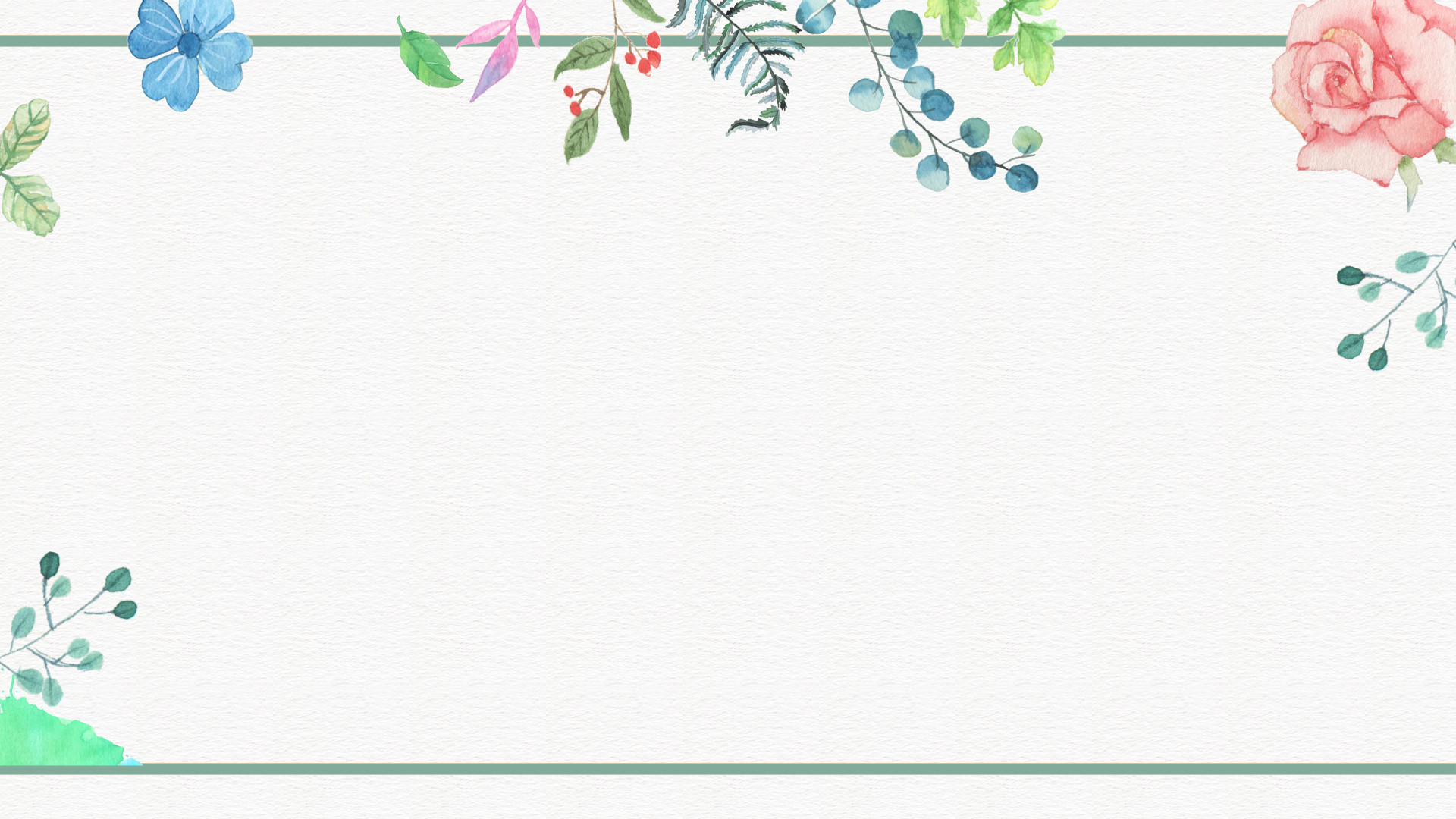 Thời trang cho vật nuôi
2. Ứng dụng vào cuộc sống
Nghệ thuật hóa trang
Tạo hình sản phẩm phục vụ đời sống.
Vẽ kí họa hoa, lá, chân dung.
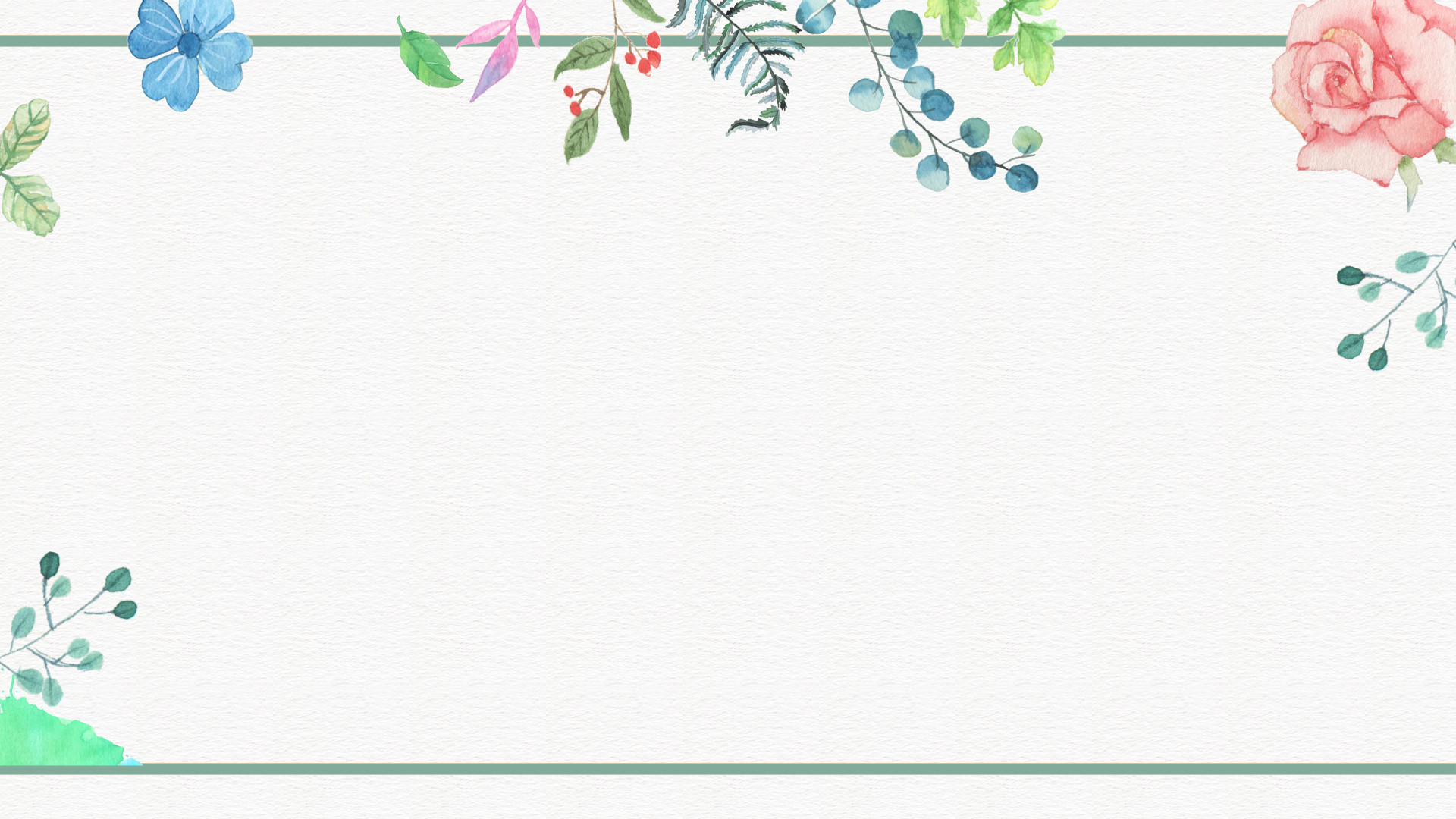 Nghệ thuật hóa trang
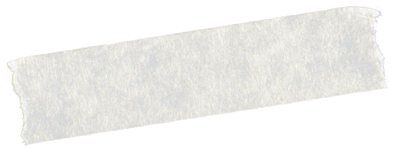 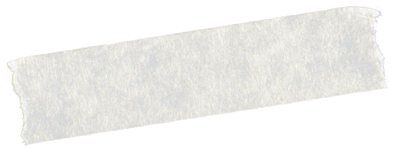 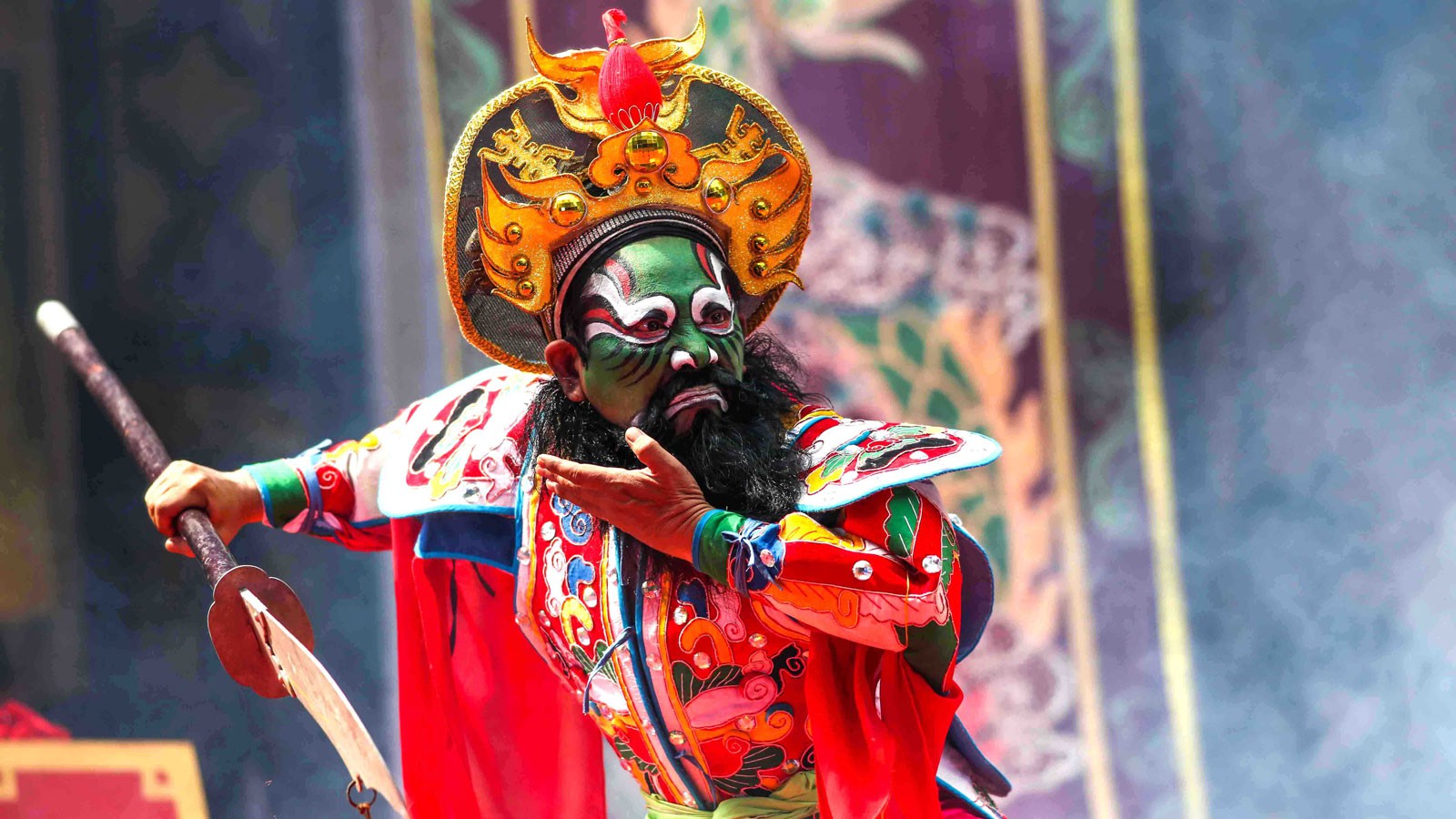 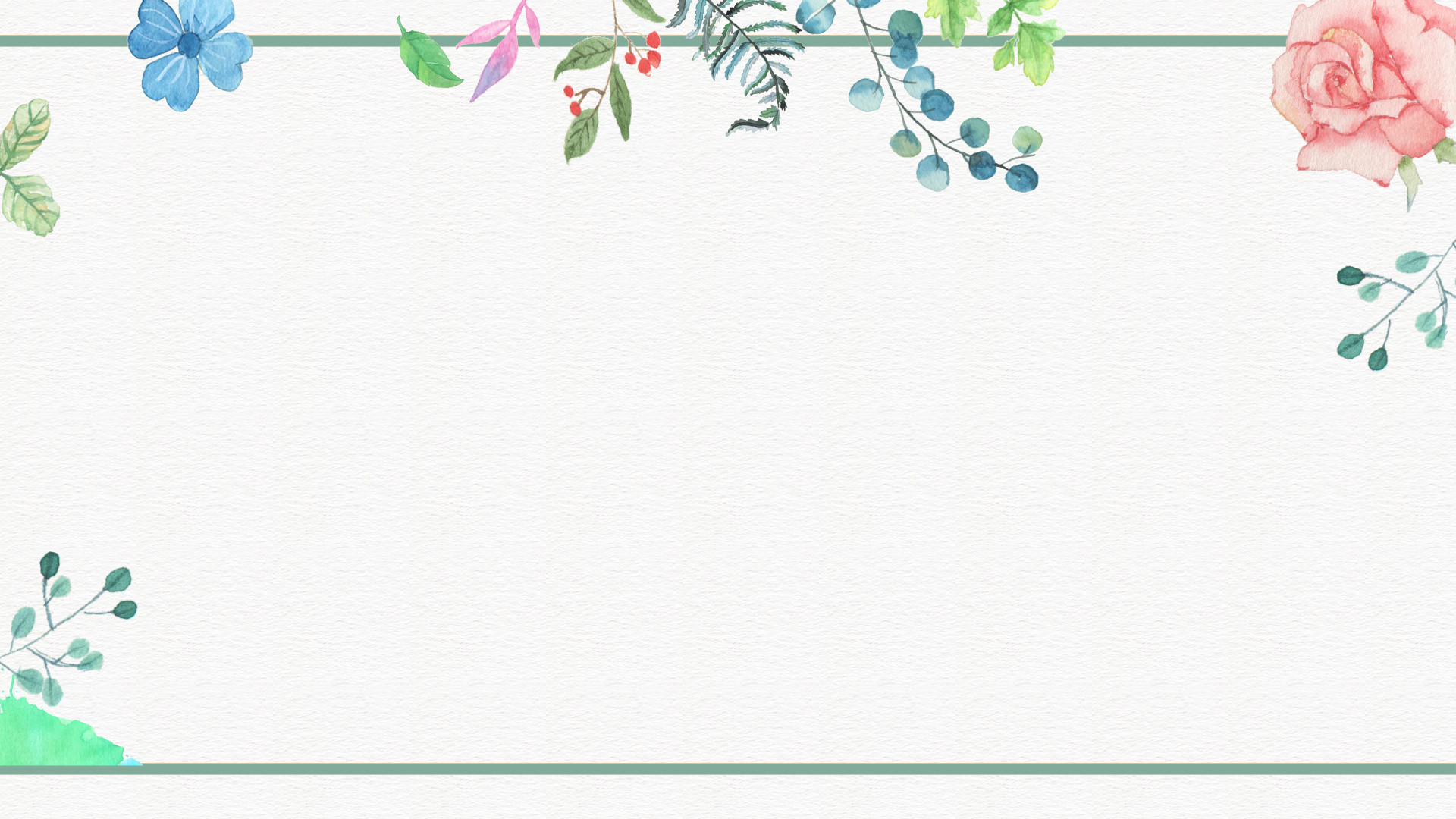 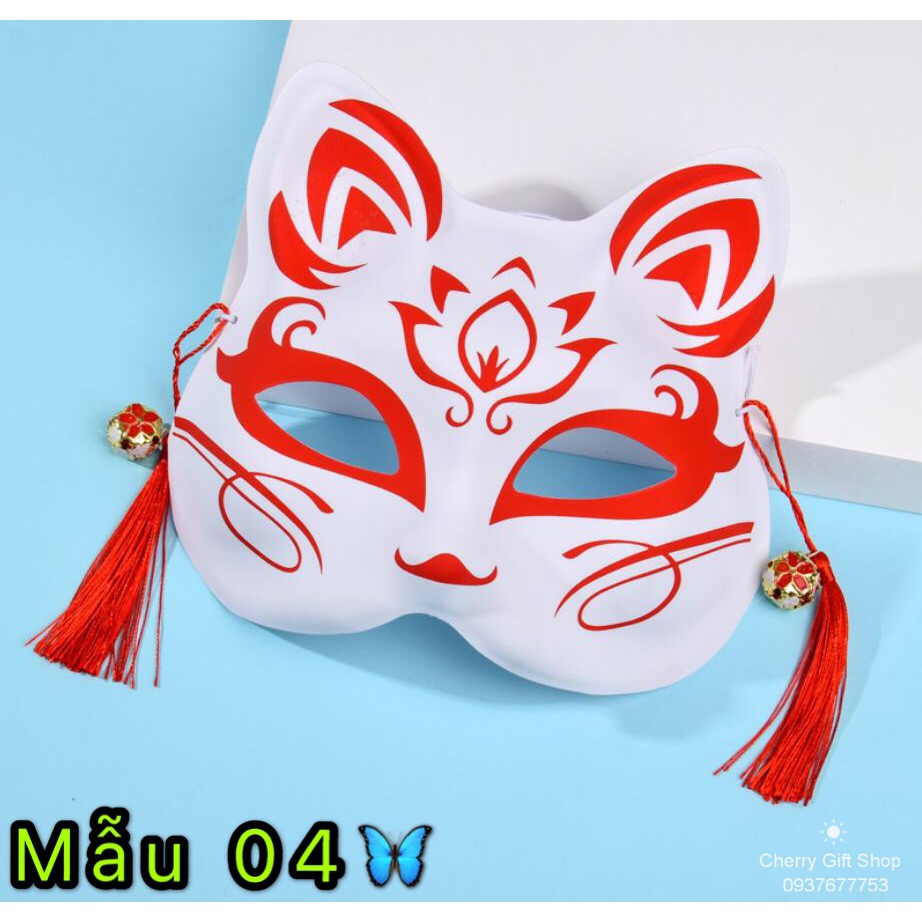 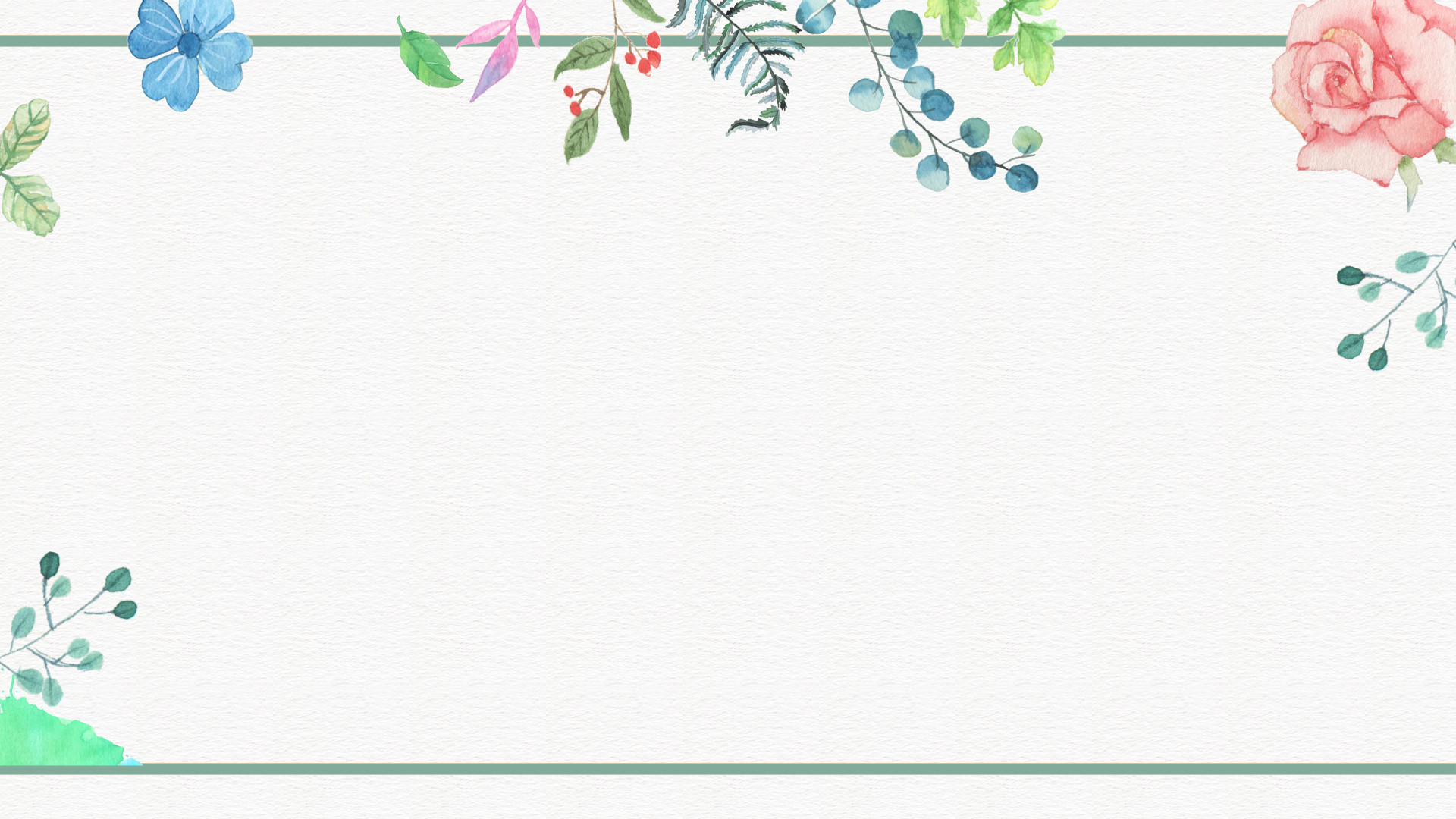 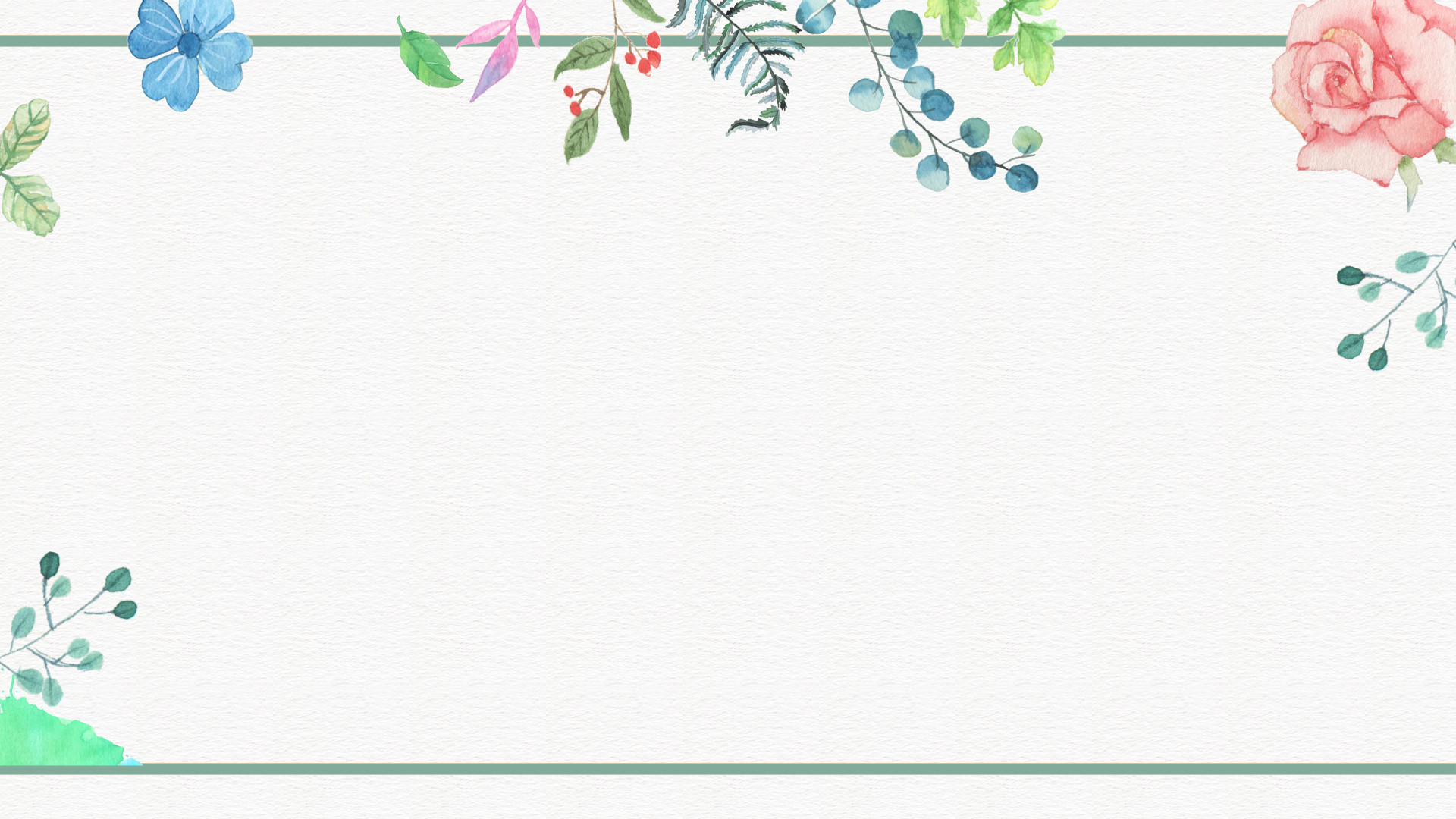 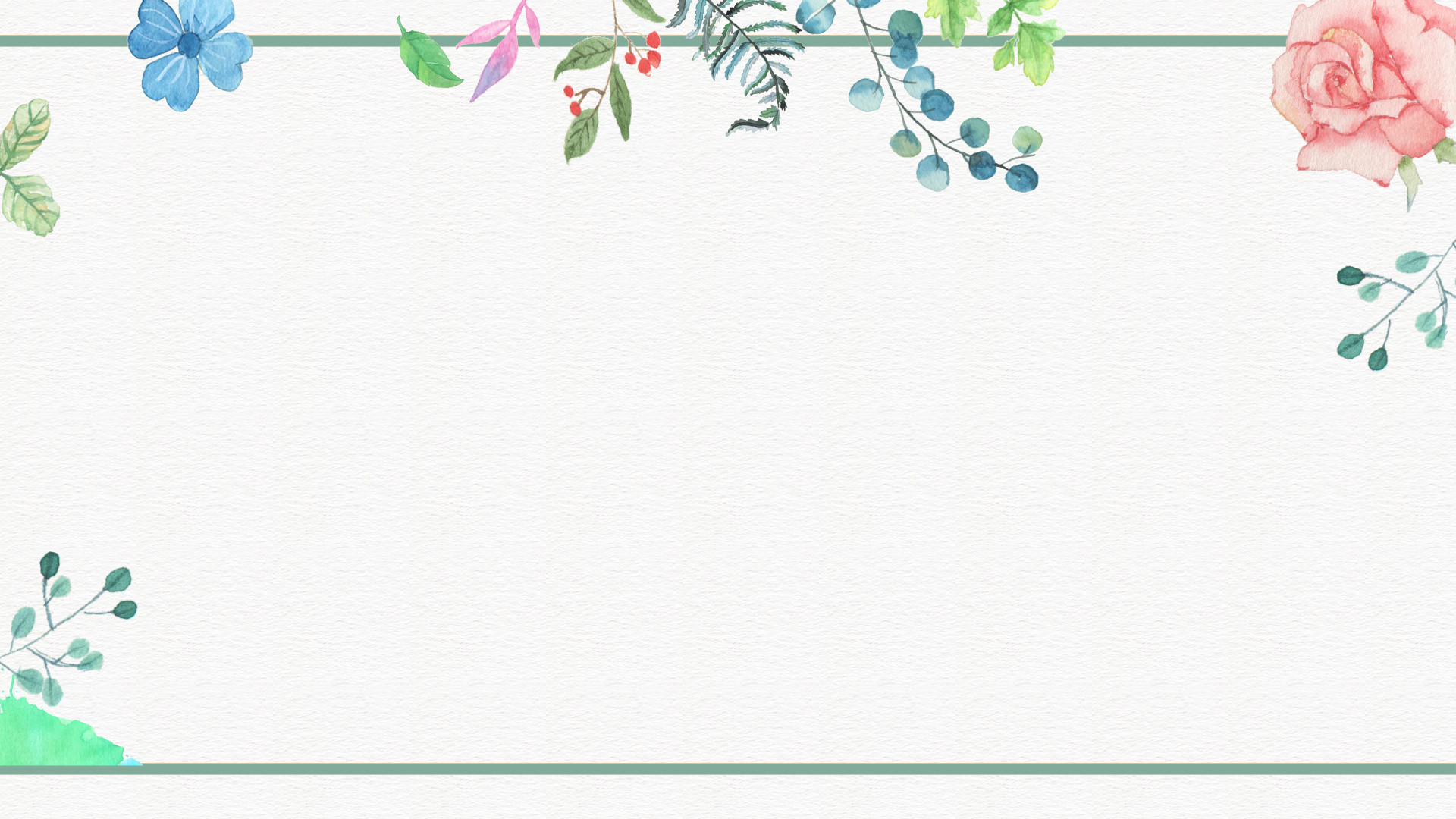 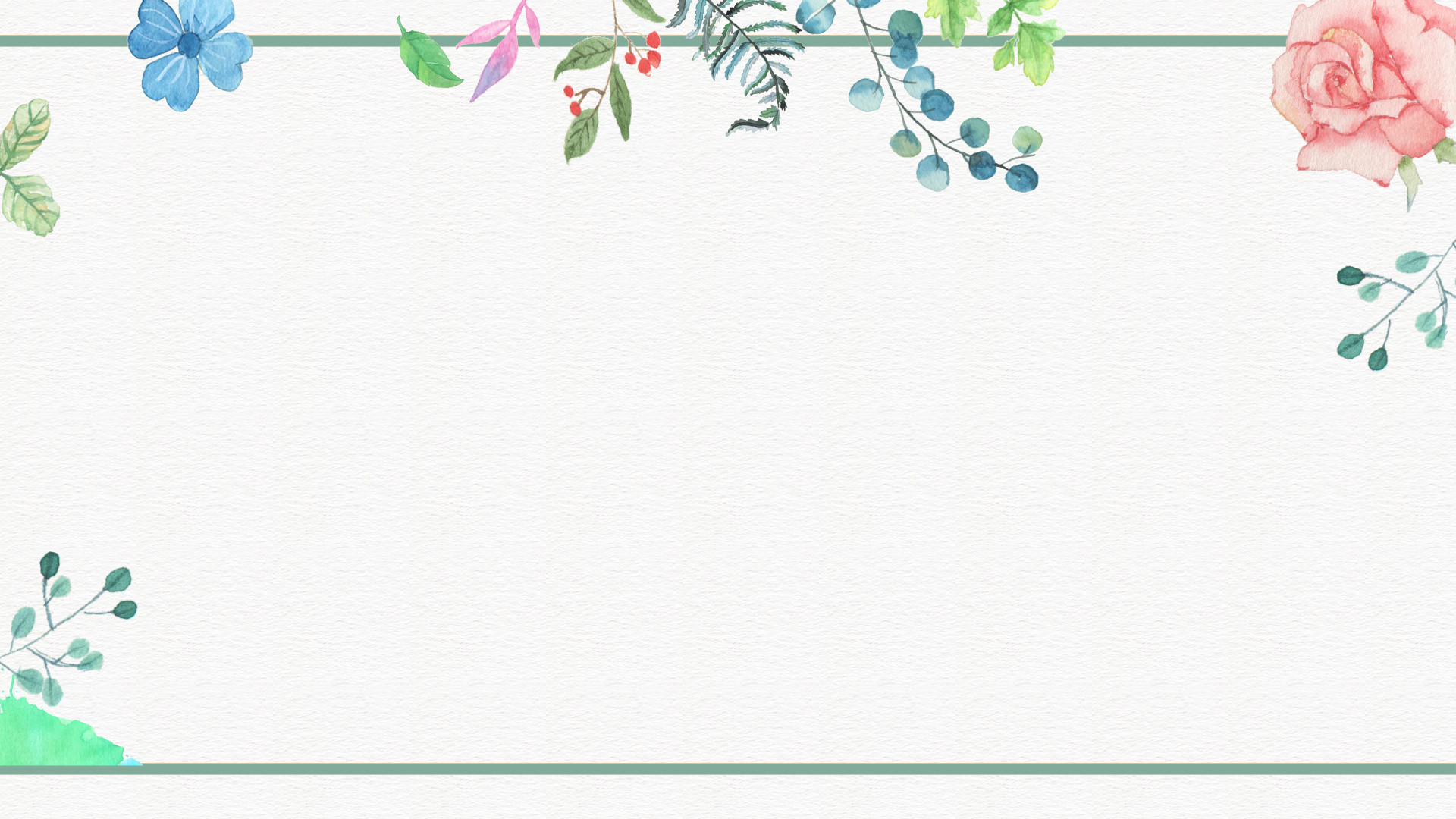 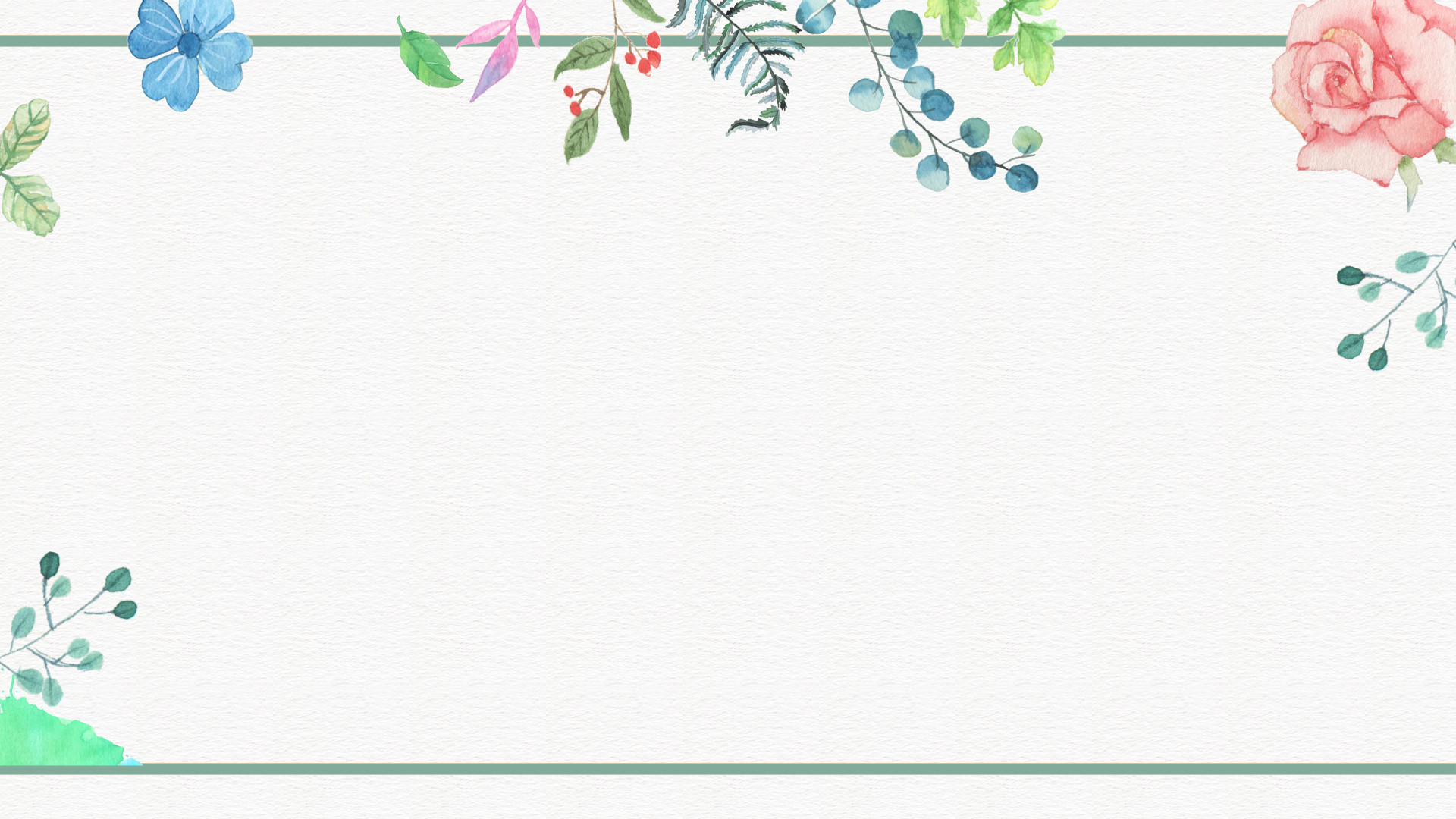 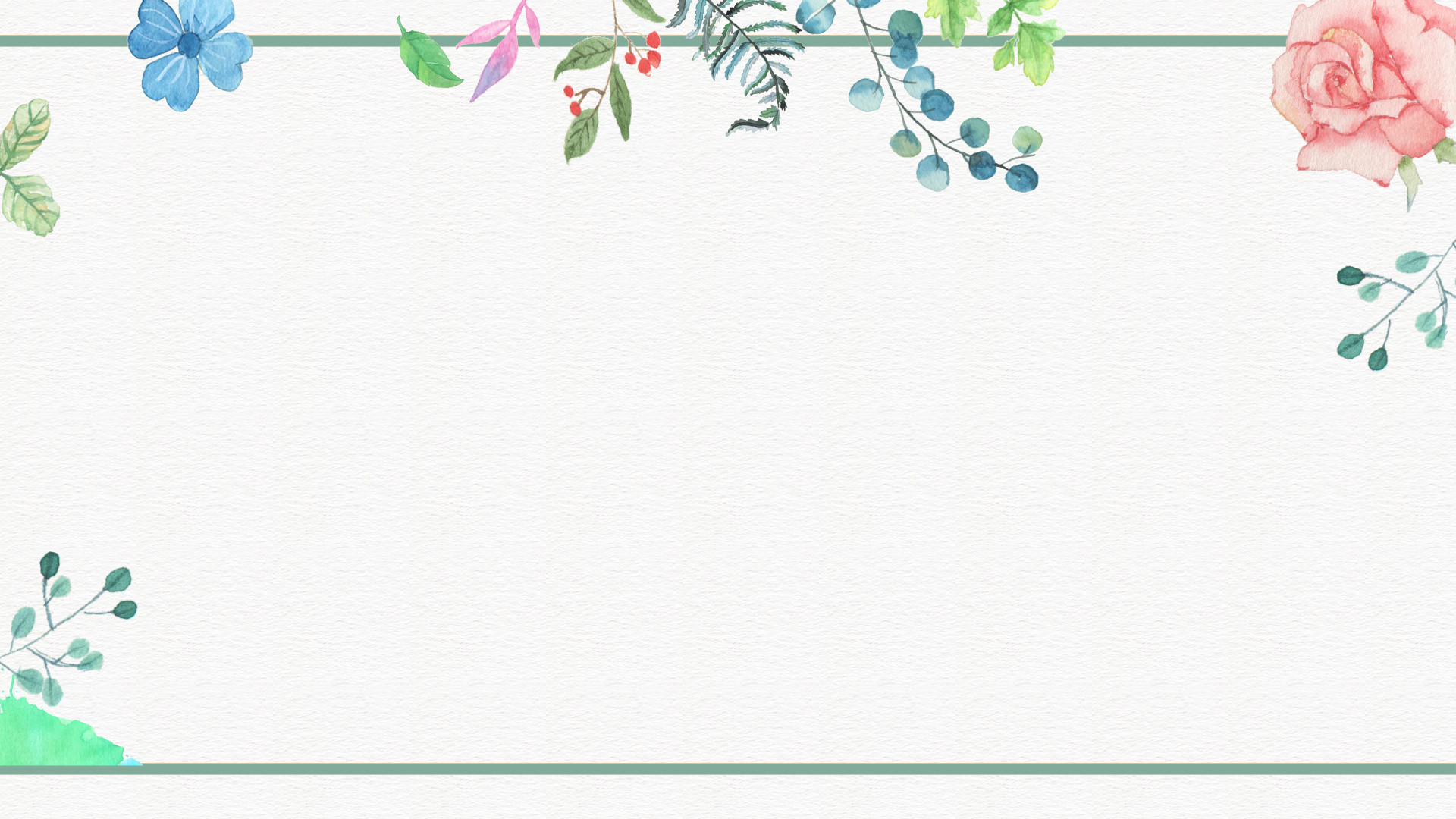 Trang trí nhà cửa
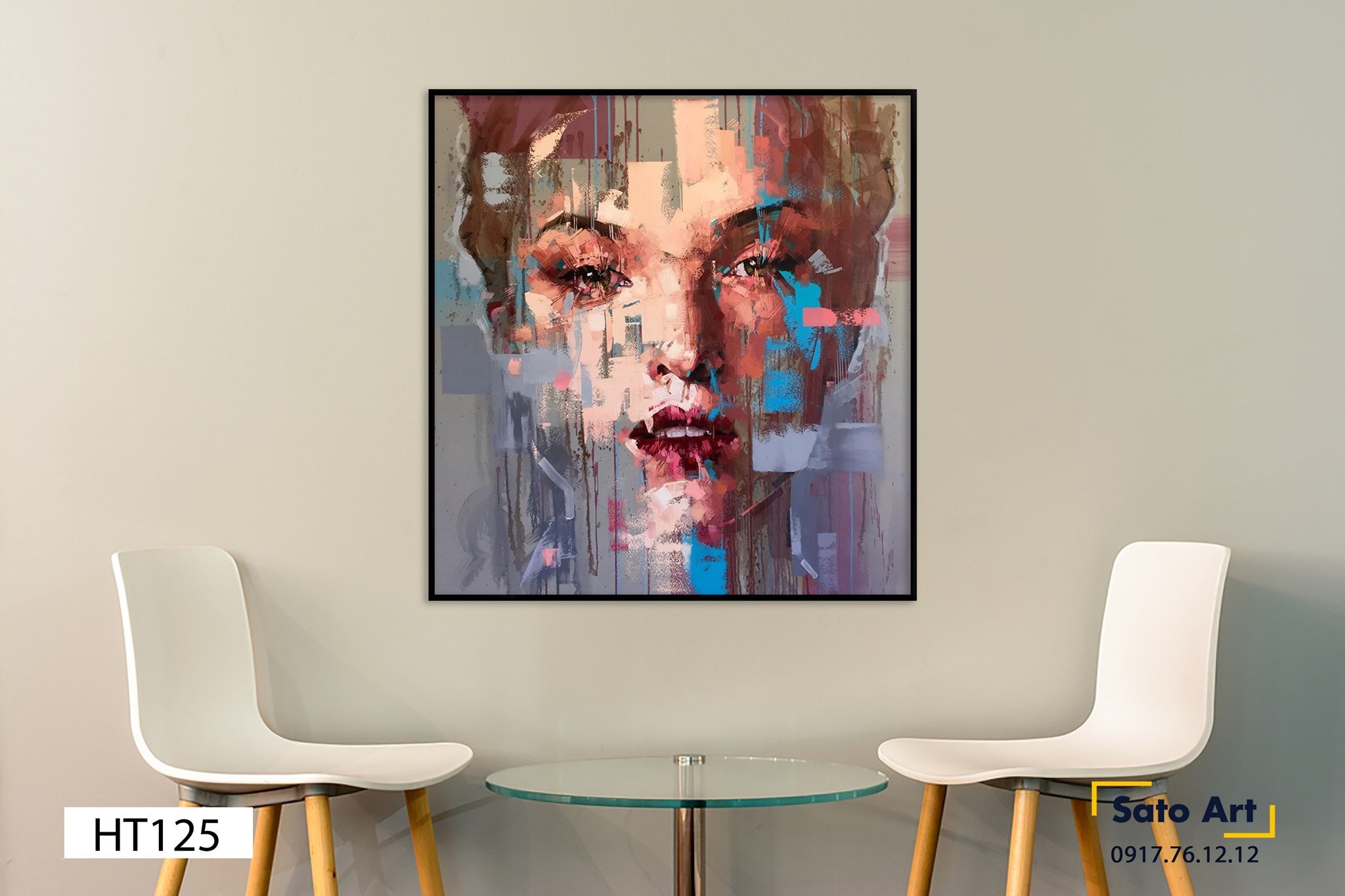 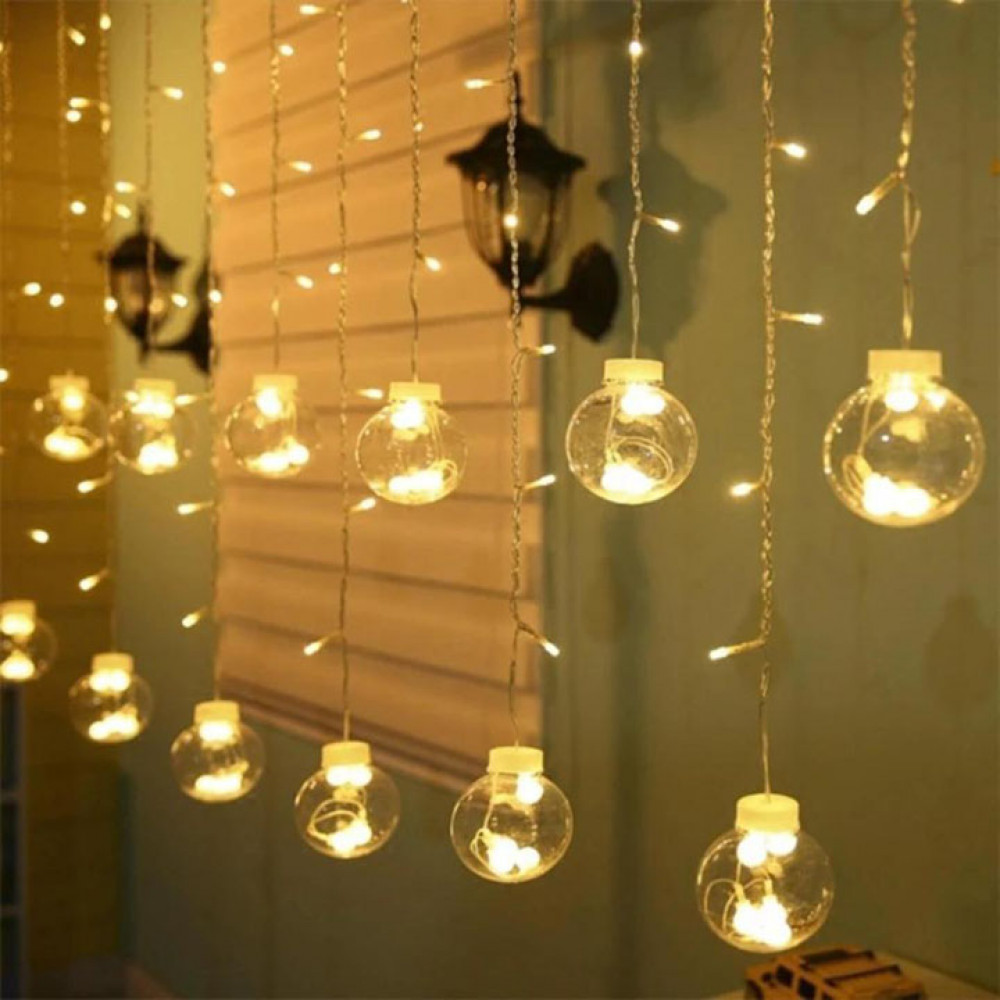 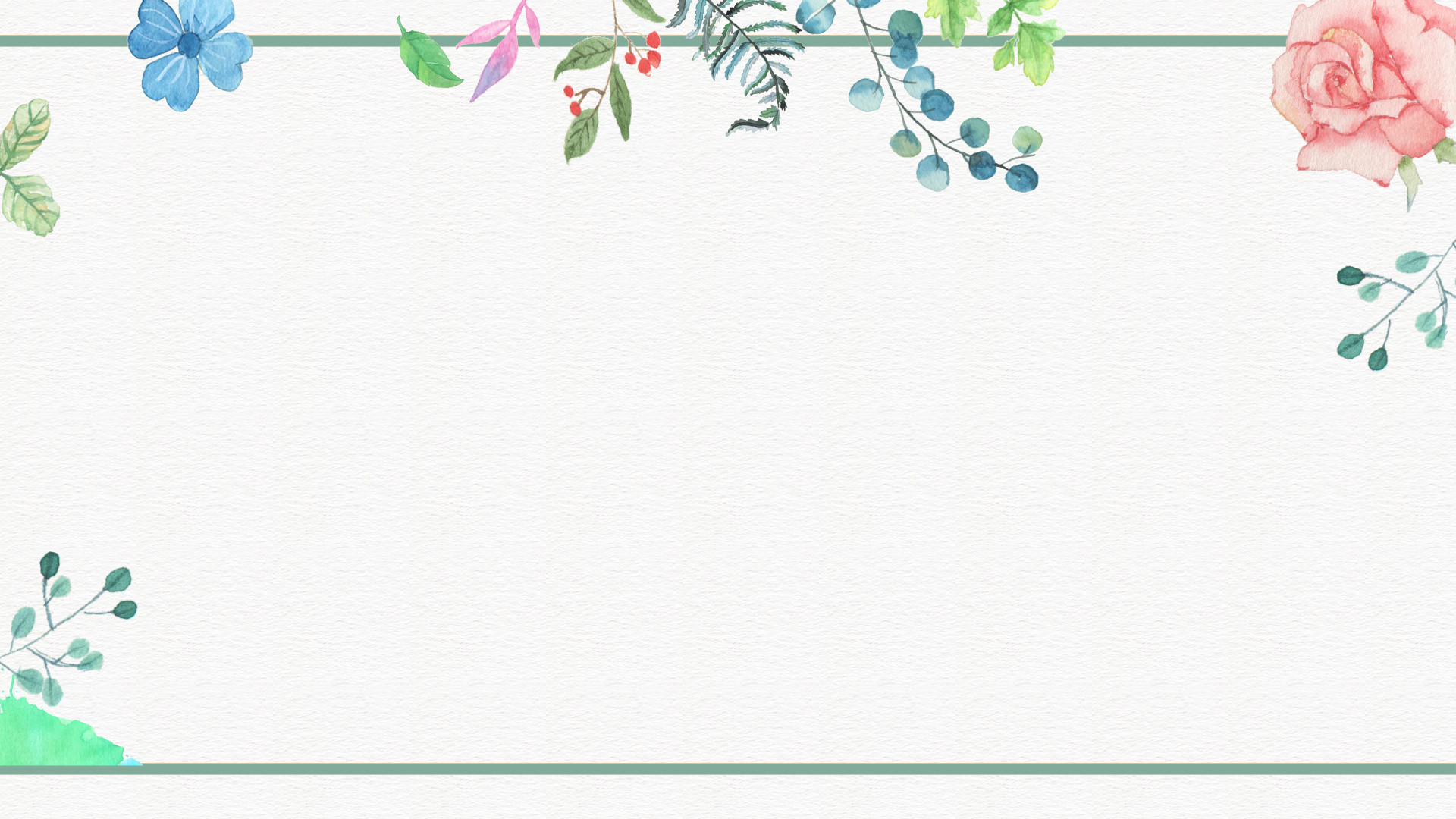 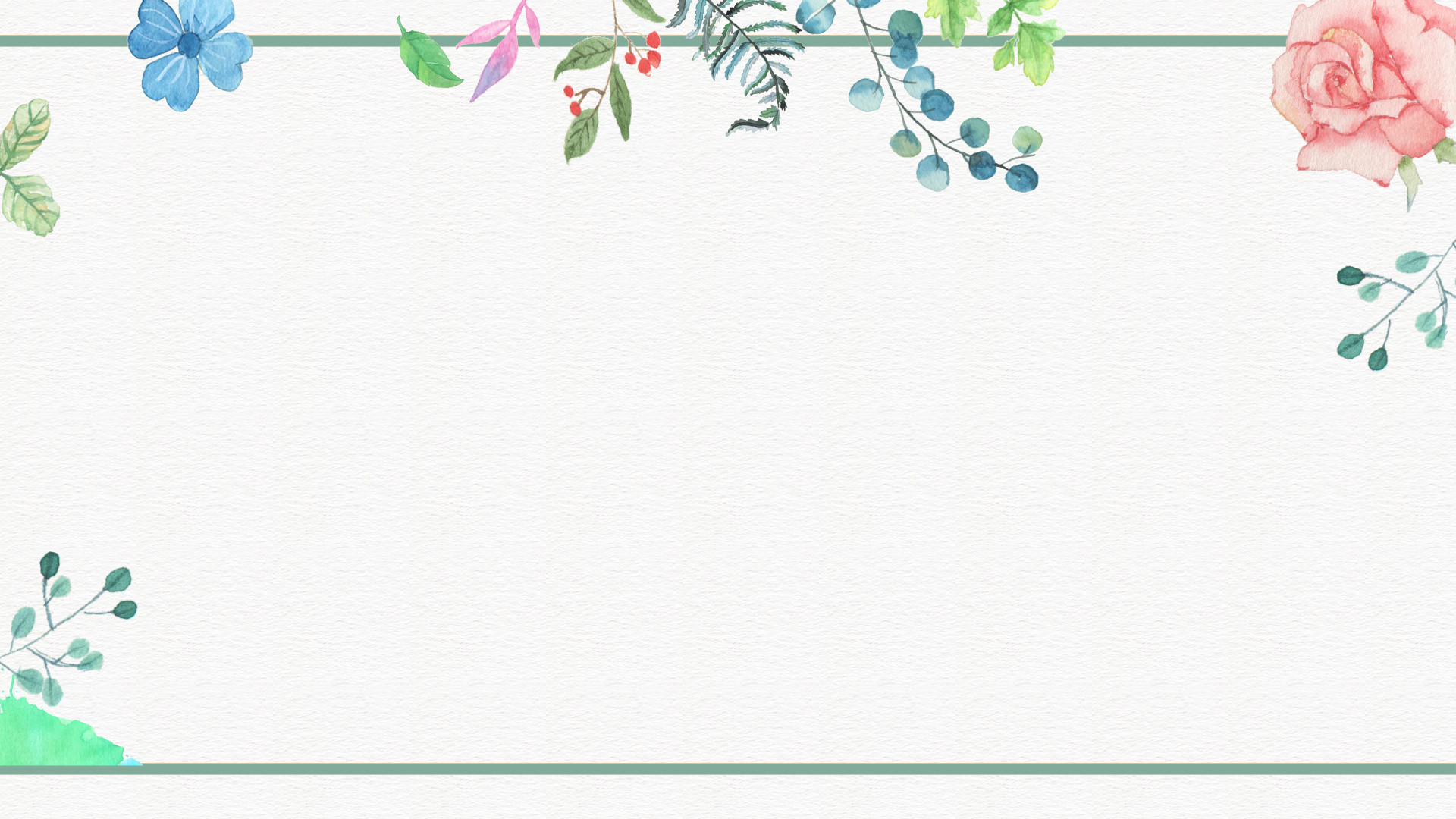 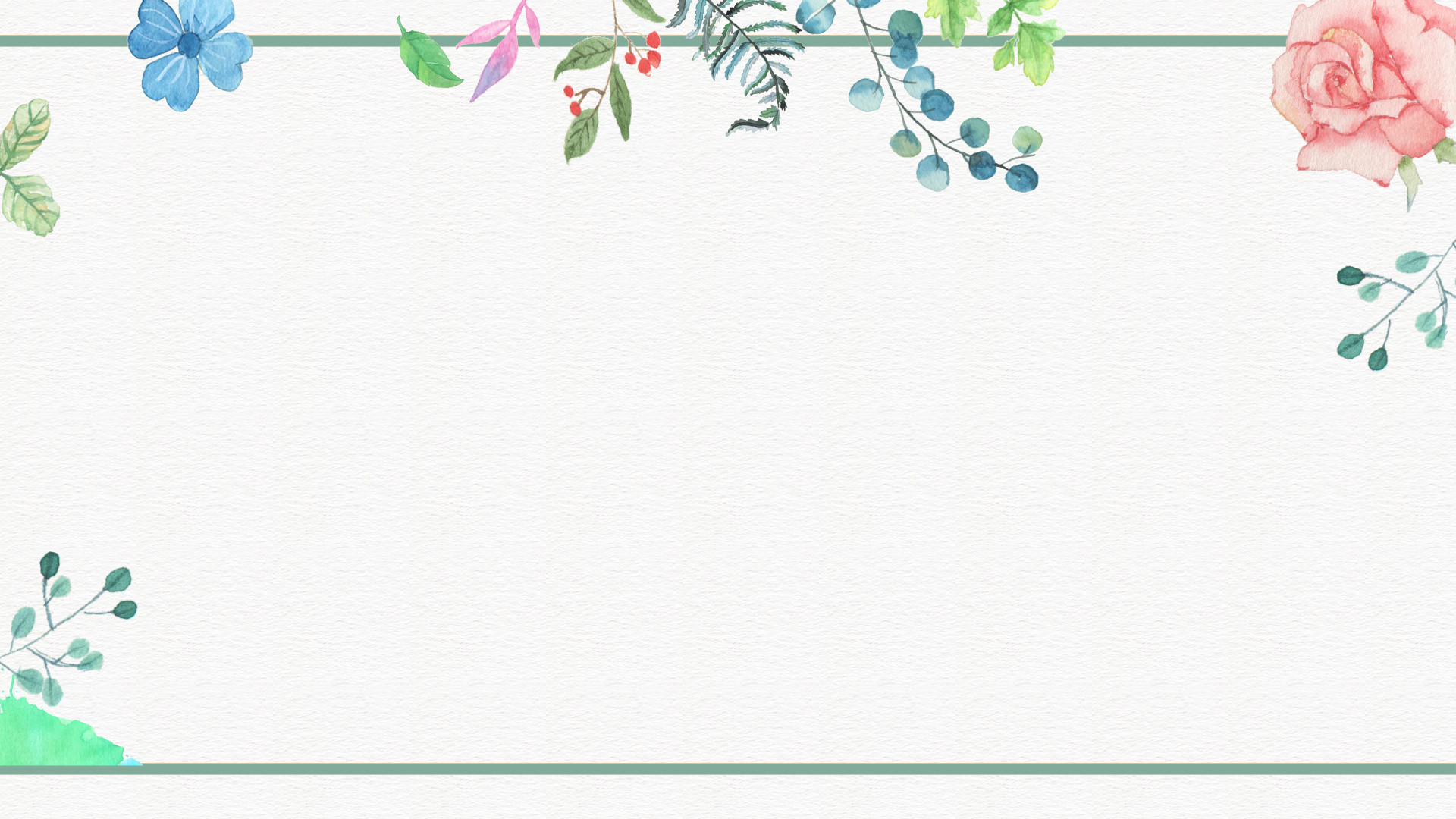 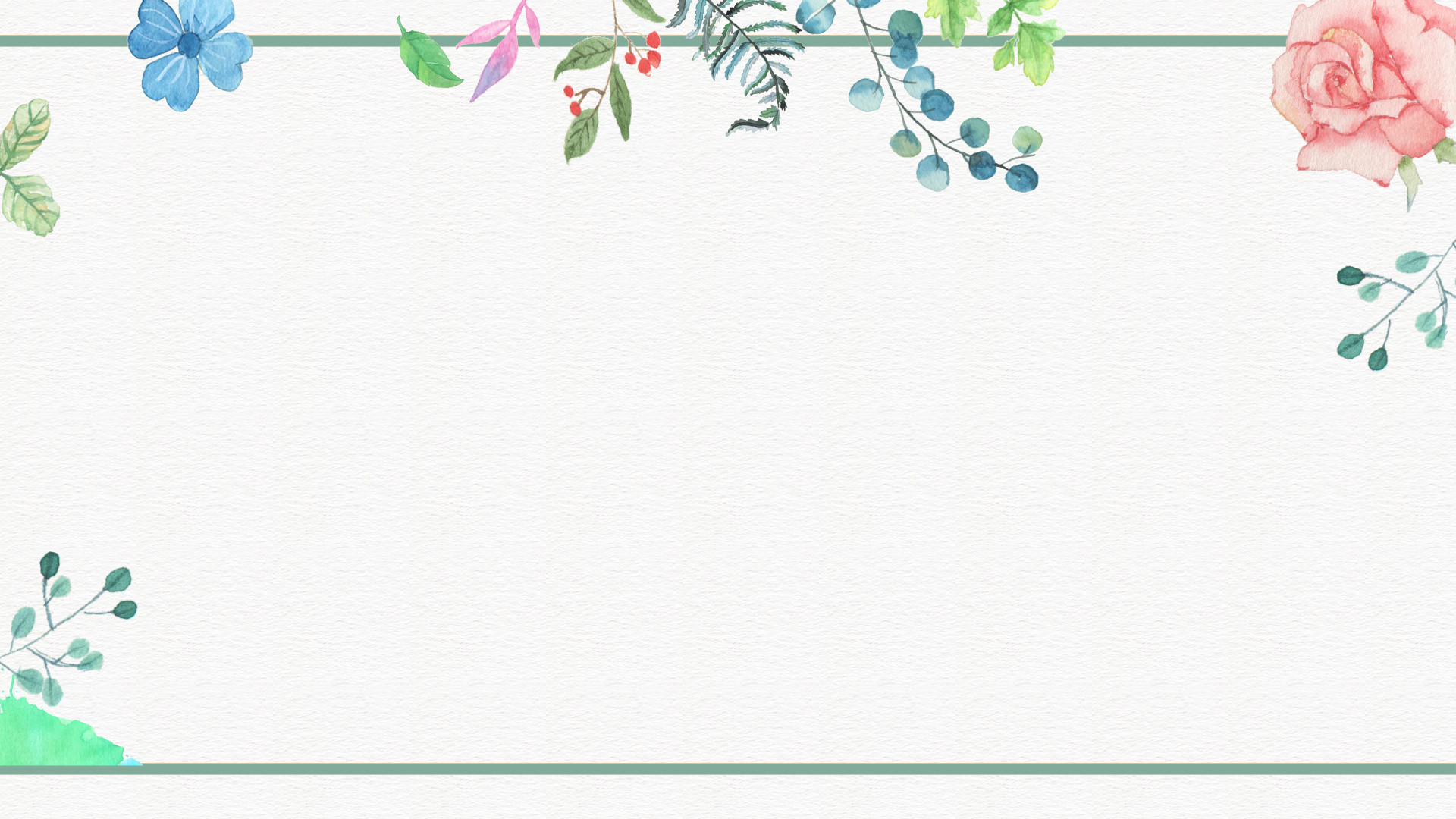 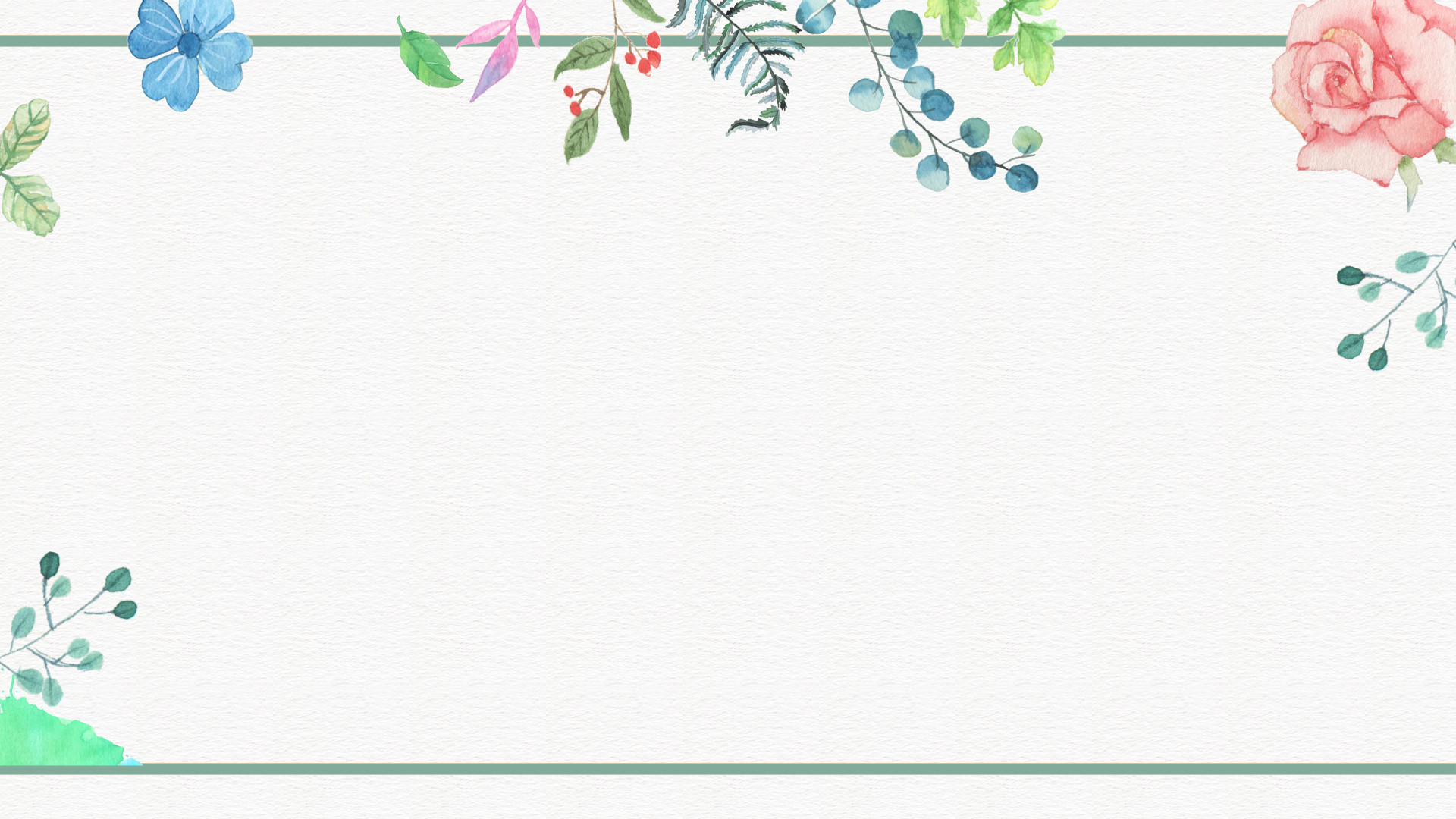 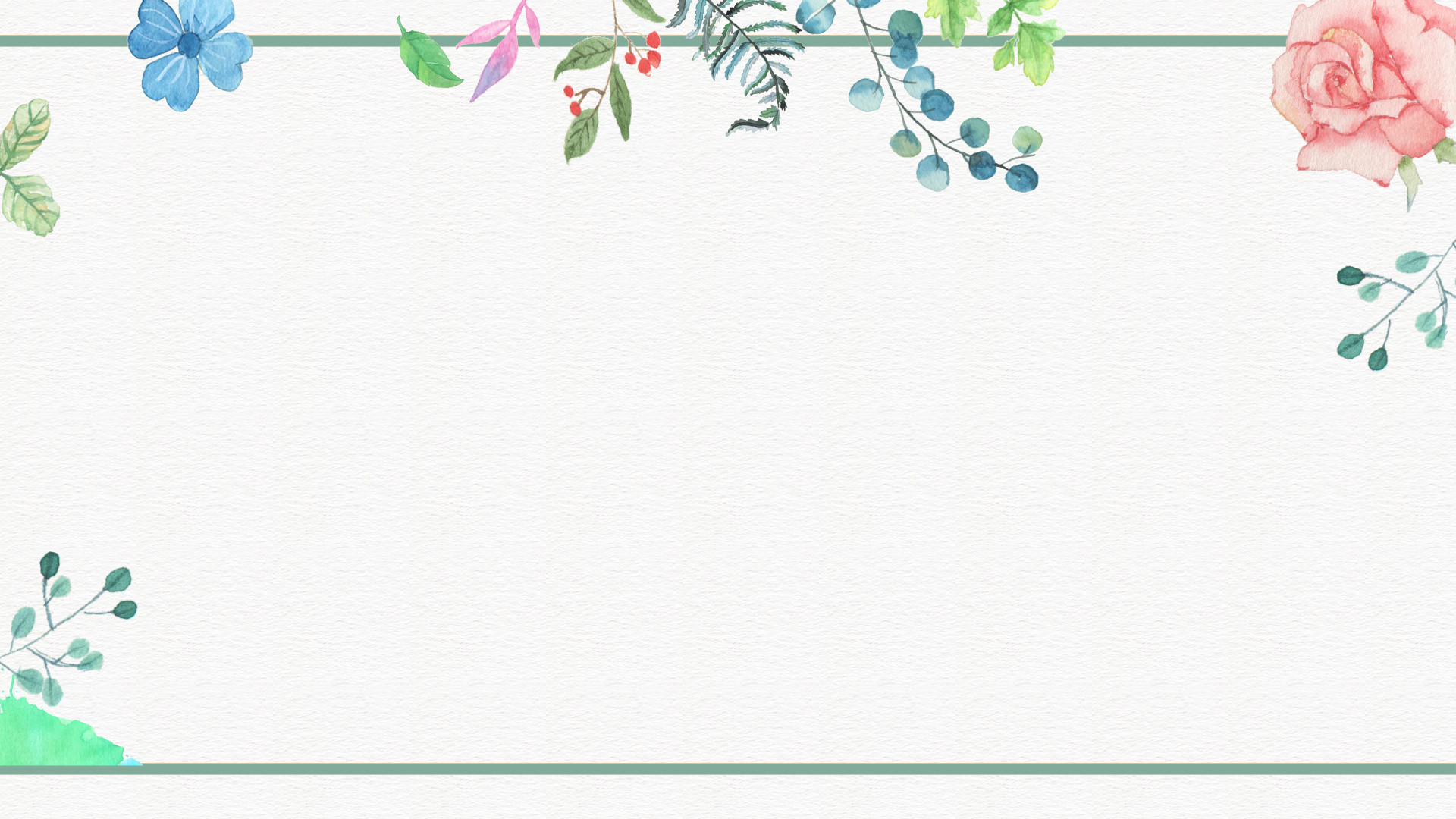 Sử dụng họa tiết trang trí đồ gốm:
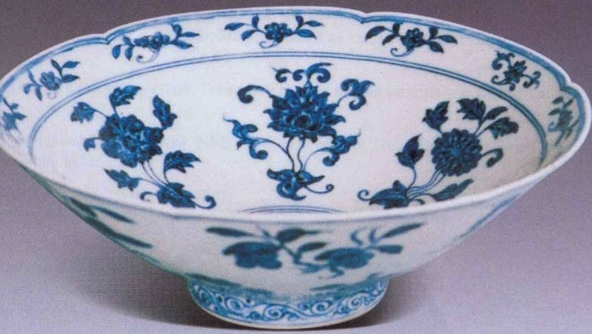 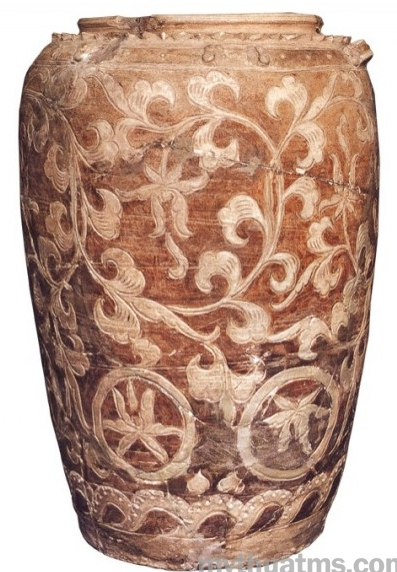 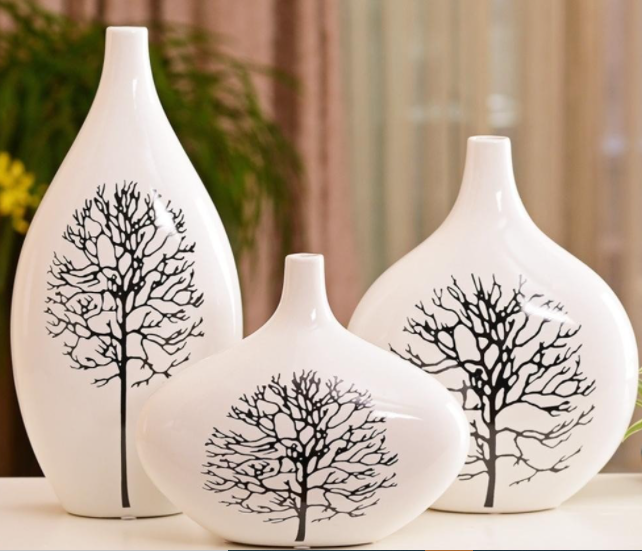 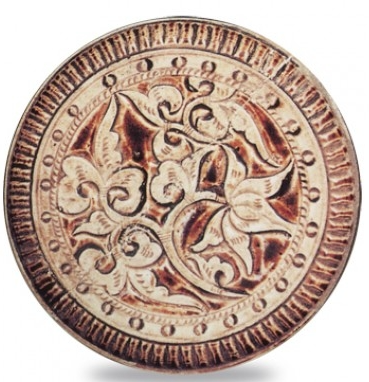 15
Sử dụng họa tiết trong trang trí thời trang
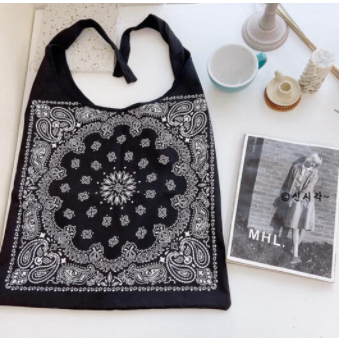 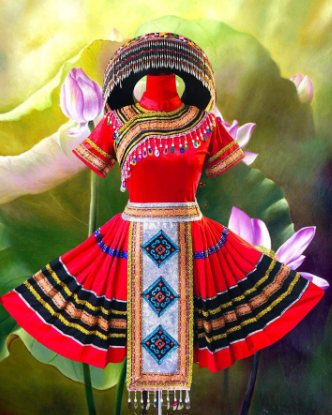 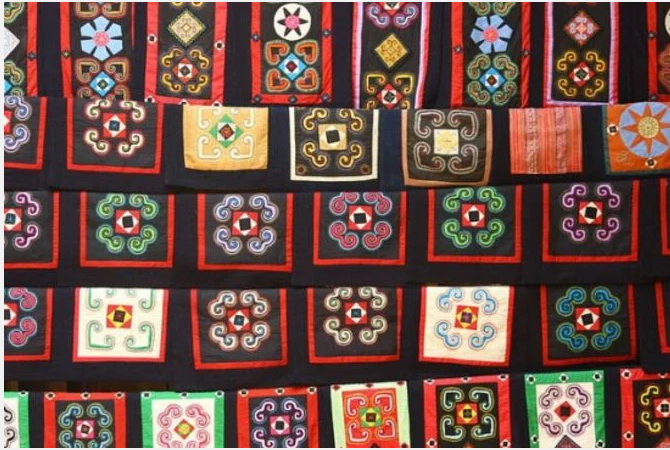 16
Em cần nhớ
Nghệ thuật Hy Lạp La Mã cổ đại.
Mĩ thuật cổ đại Việt Nam.
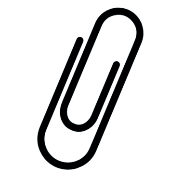 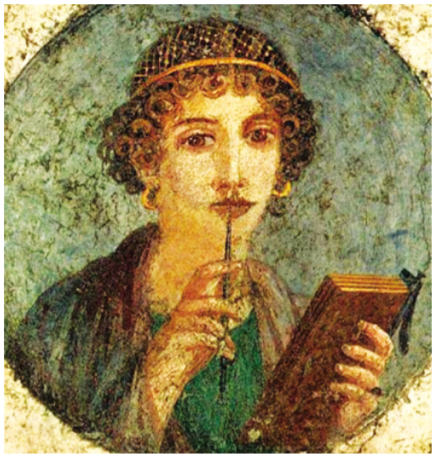 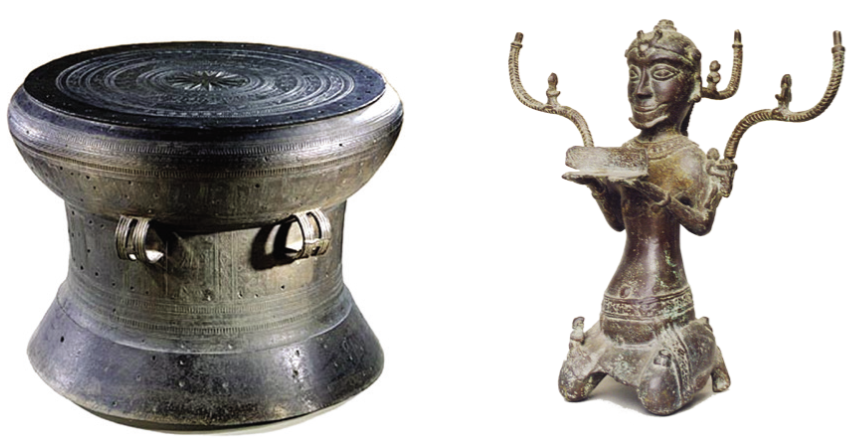 HƯỚNG DẪN VỀ NHÀ
Xem trước bài 10, SGK Mĩ thuật 6.
Chuẩn bị đồ dùng học tập cho bài 10.
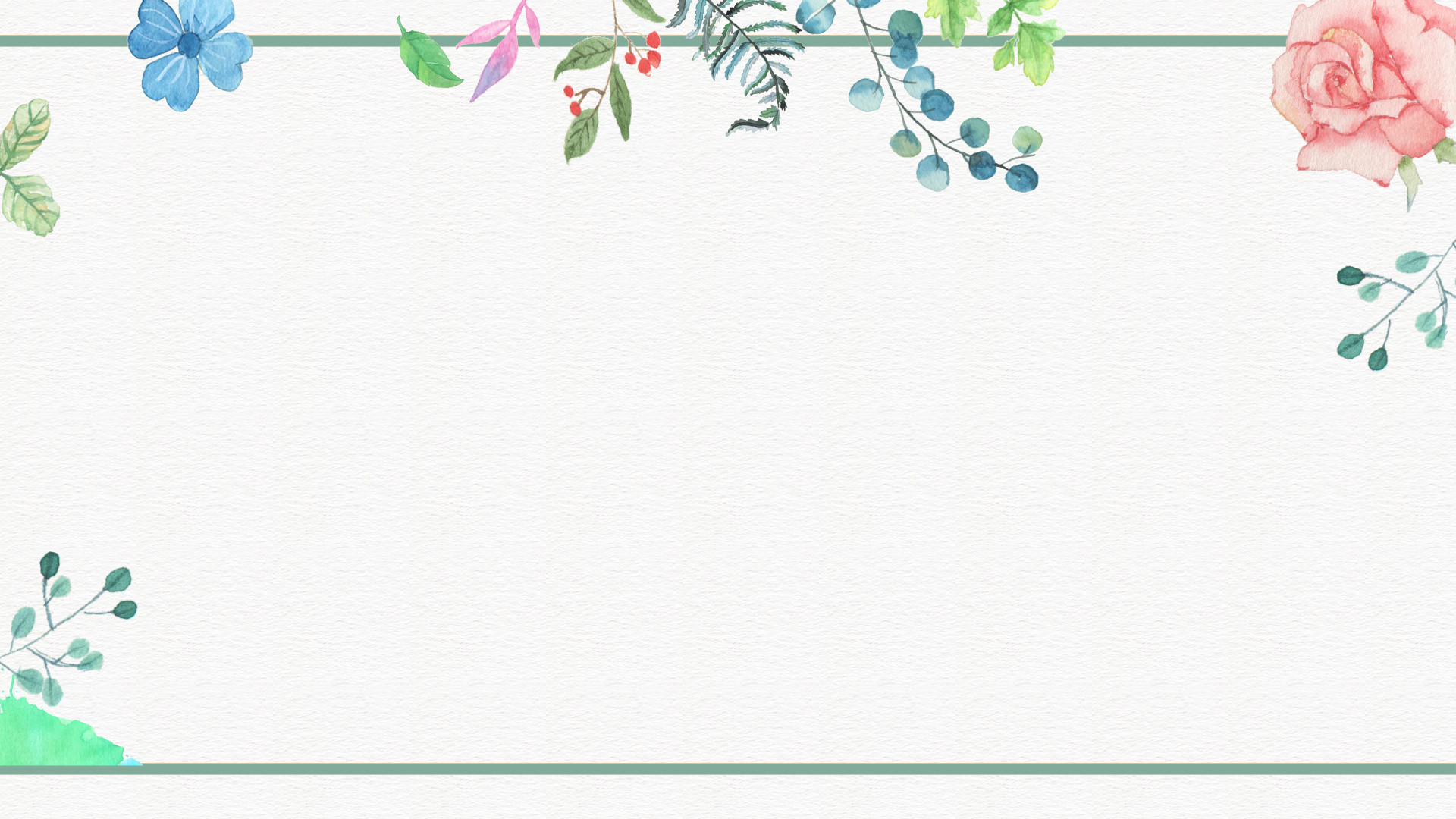 CẢM ƠN CÁC EM 
ĐÃ LẮNG NGHE BÀI GIẢNG HÔM NAY!